UNIT 10 – STAYING HEALTHY 
Lesson 3B – Vocabulary and Grammar 1
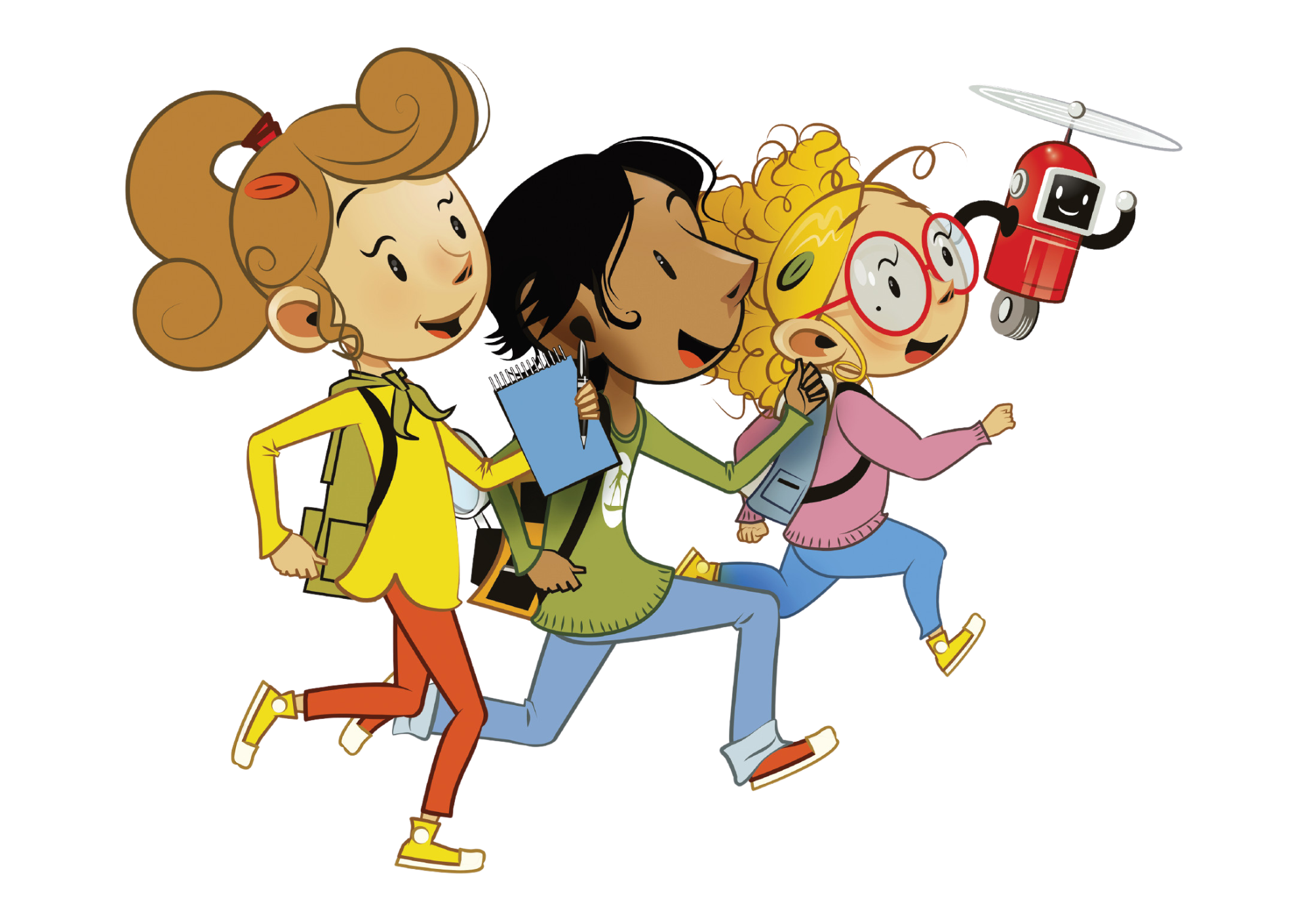 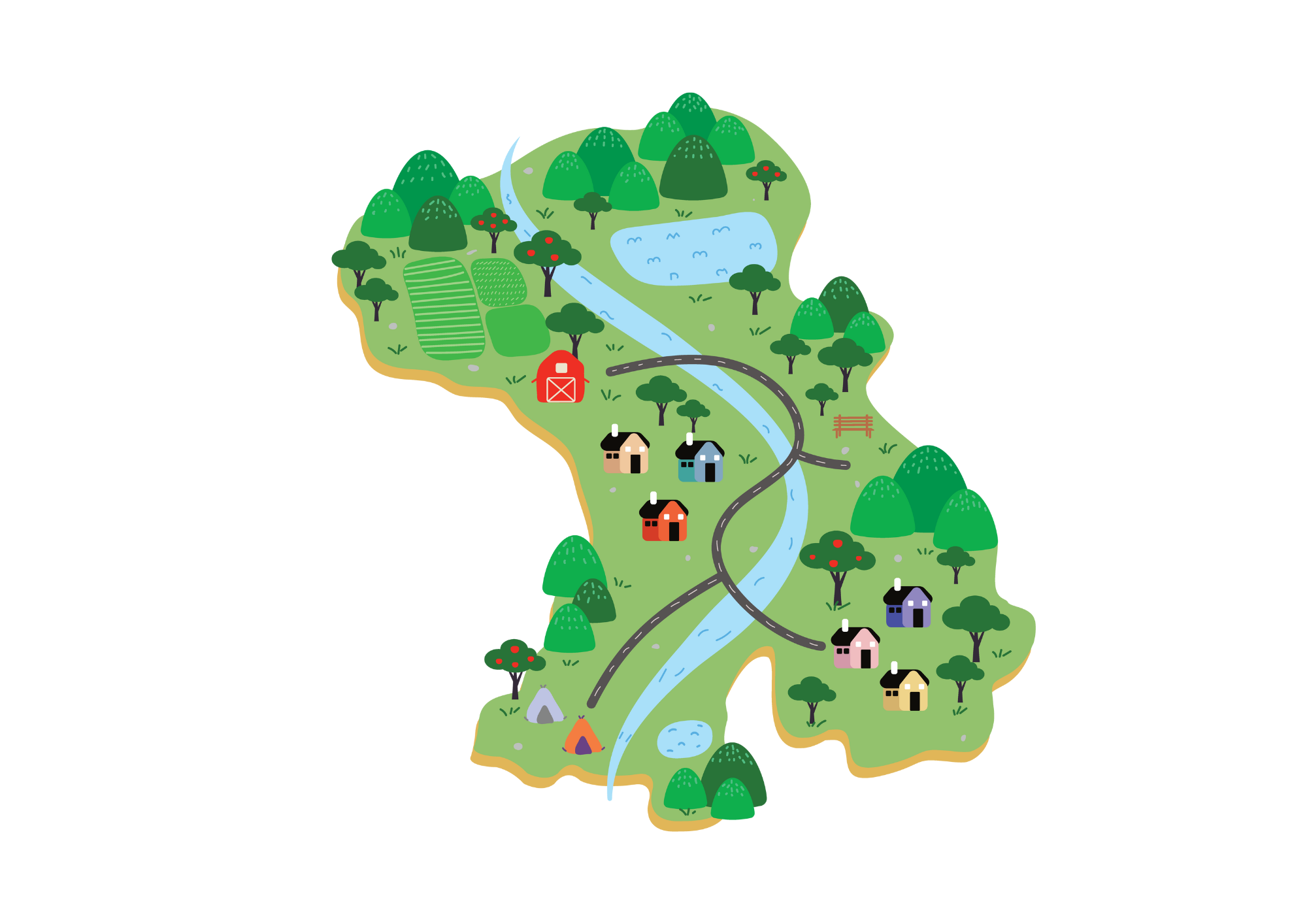 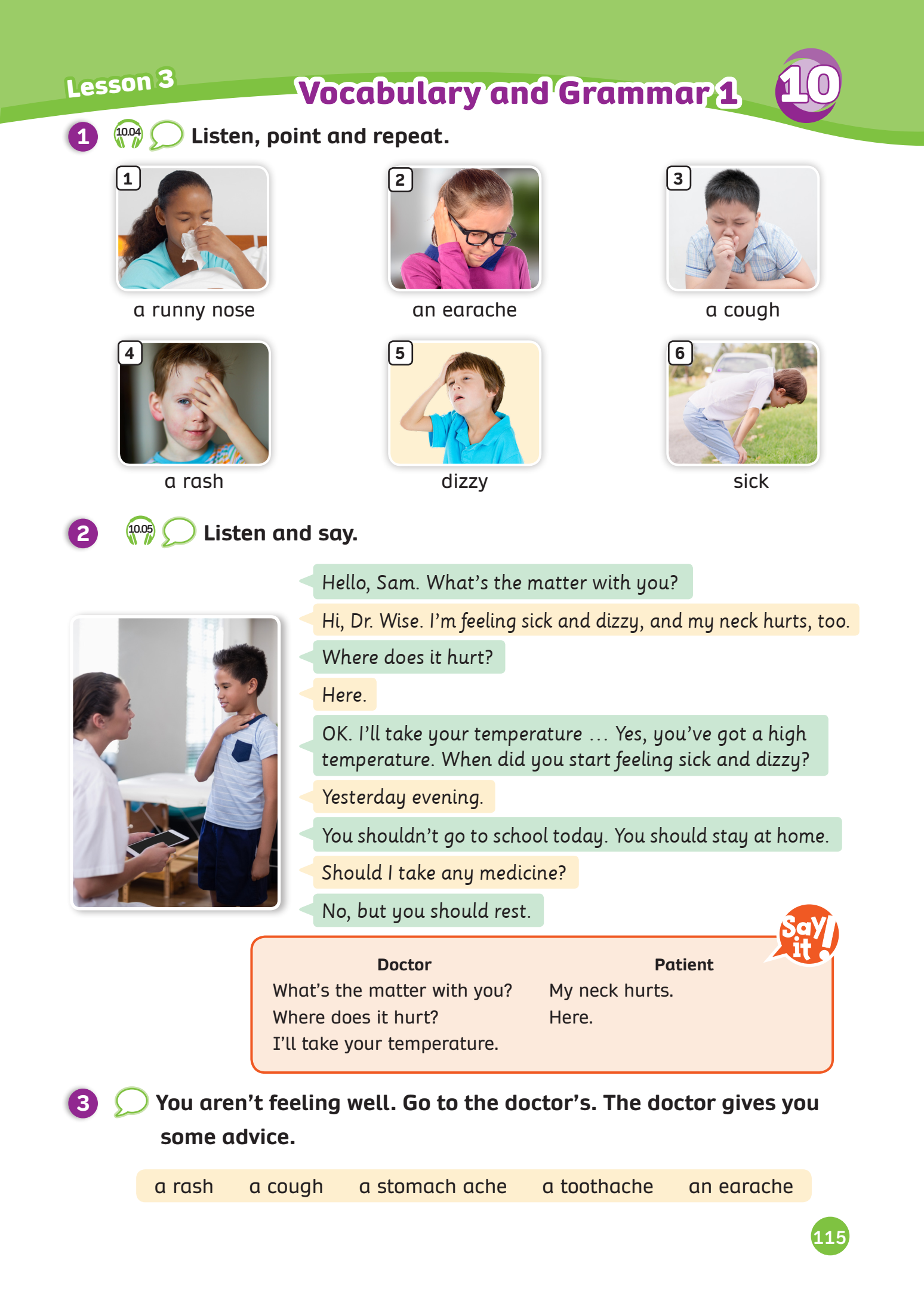 UNIT 10 – Lesson 3B
We’re learning…
- To review words related to illnesses.
- To use the structures.
- PB p. 115
- AB p.90
VOCABULARY - REVIEW
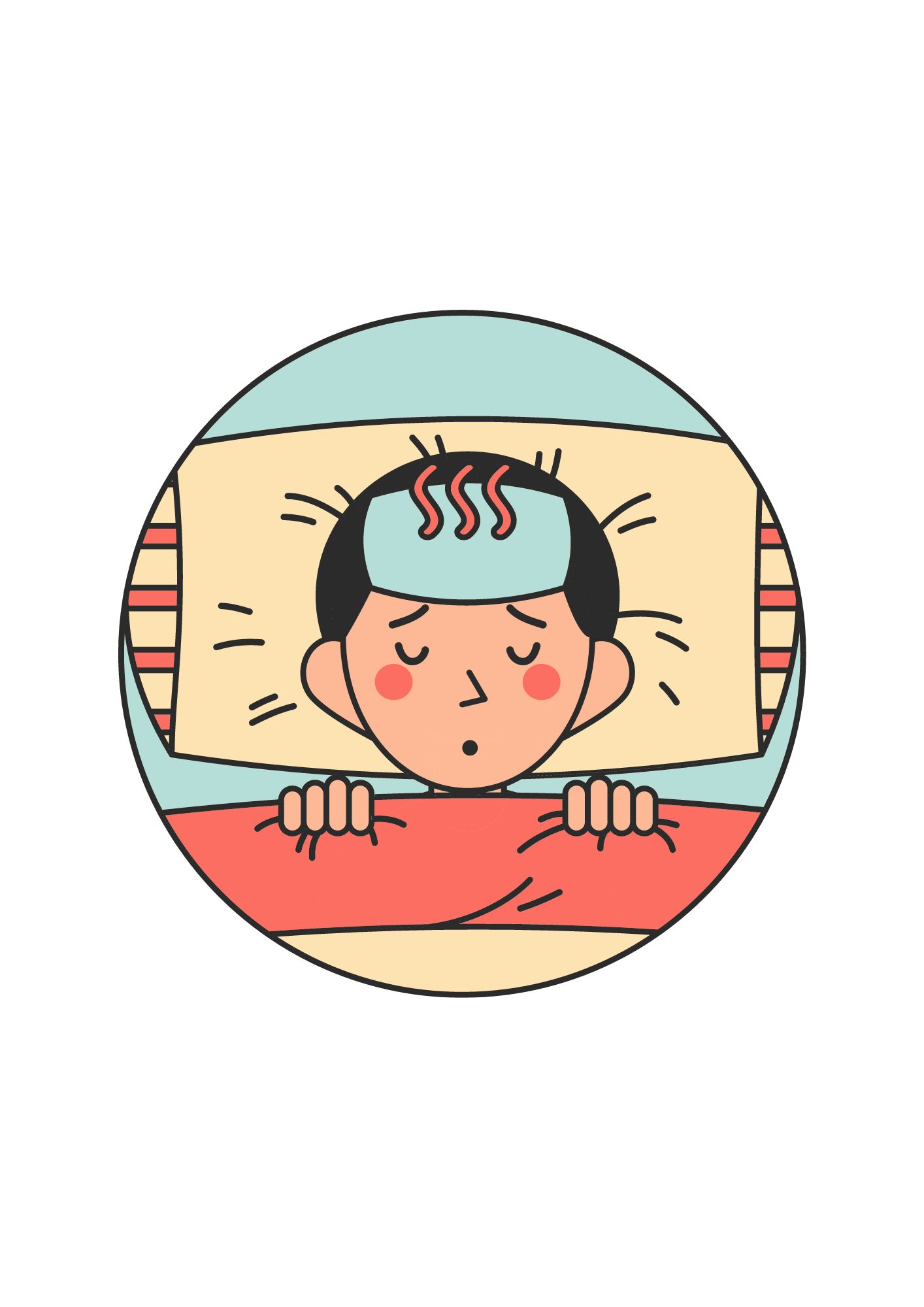 Activity: Popcorn.
Divide the class into groups of 6. 
Review all the words in the previous lesson by showing pictures
Teacher takes turns to show words one by one. Keep going to show the letter until the student can recognize what the word is.
If they know the answer, say “Popcorn” to get a chance to answer.
The teams didn’t say “Popcorn”, that answer will not be scored.
The faster team with a correct answer can get 2 points.
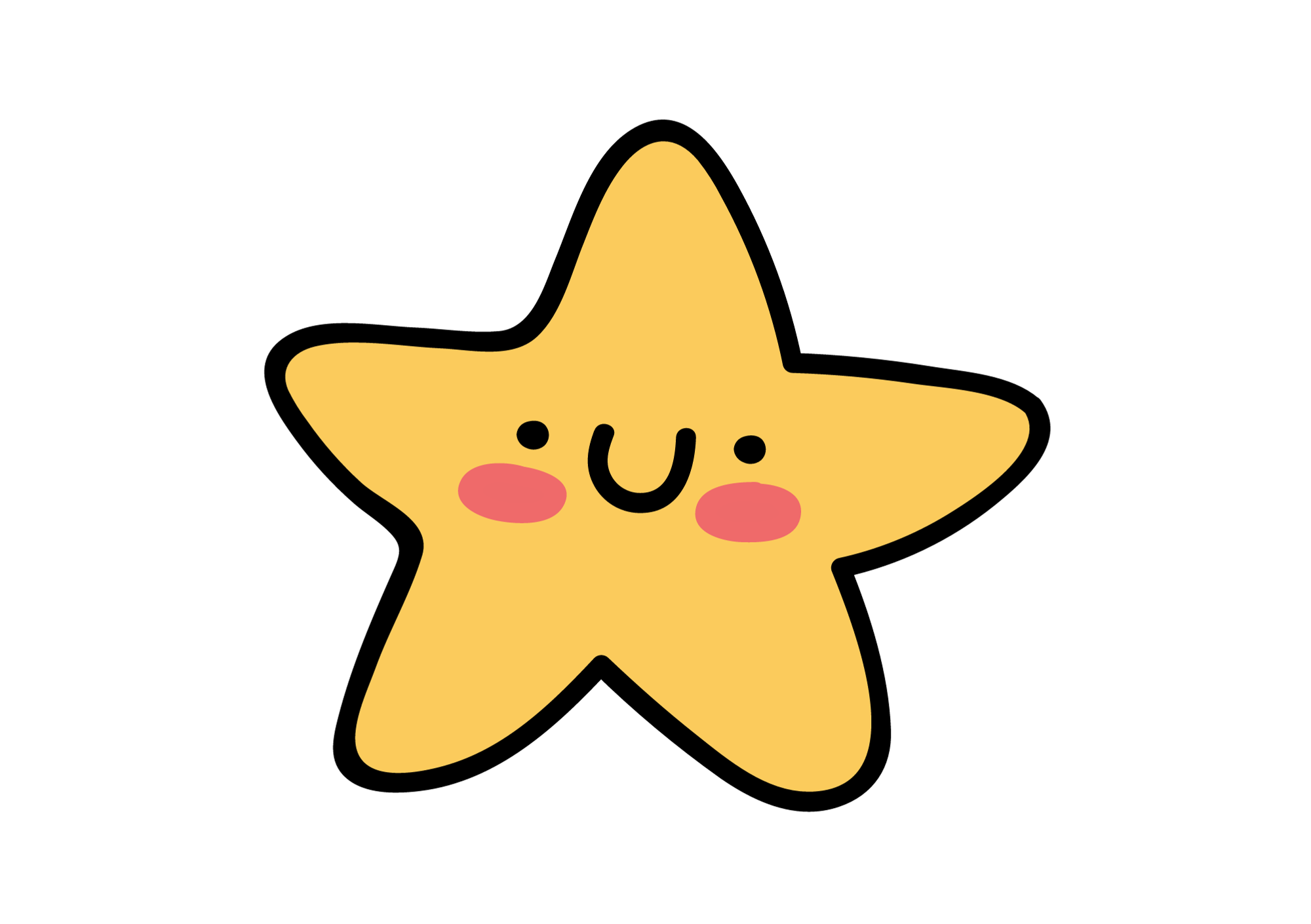 VOCABULARY – Words related to Illnesses
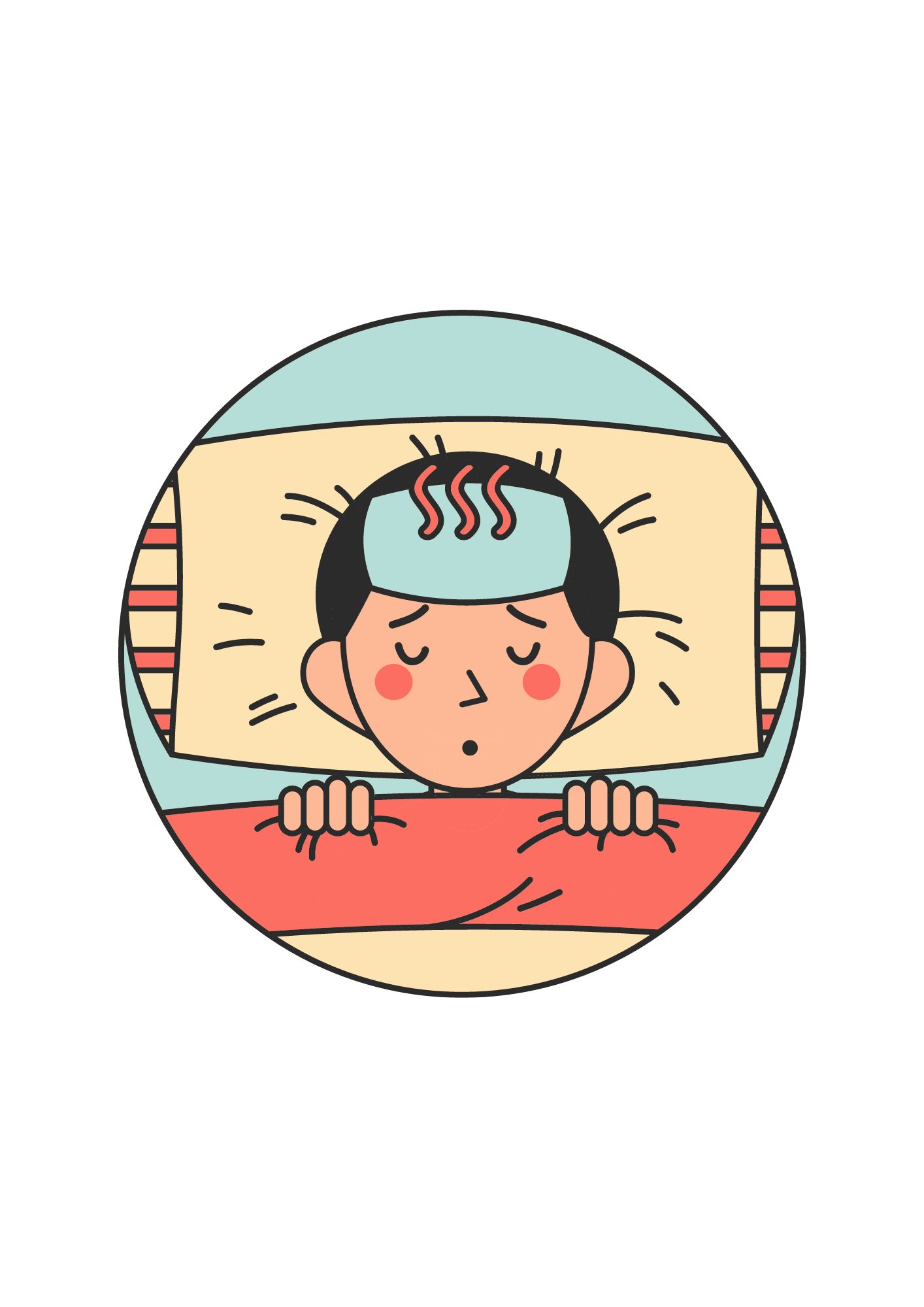 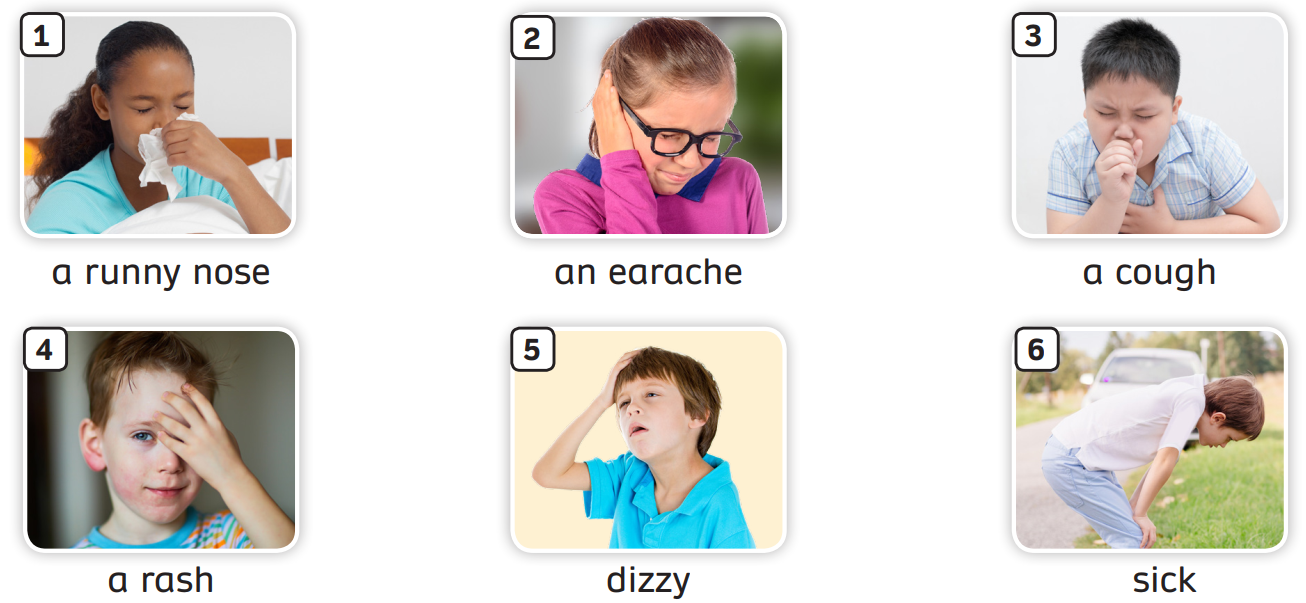 The teacher asks students to review all the words.
*Click on “show” to show the letter
Click on “answer” to check
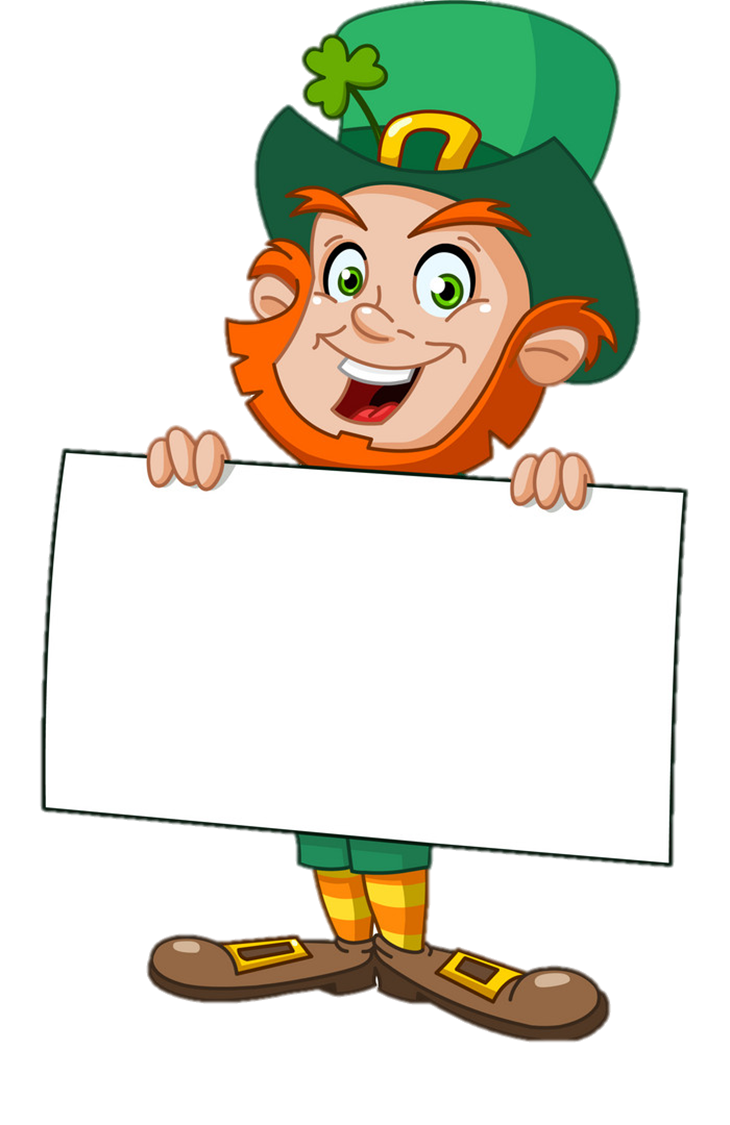 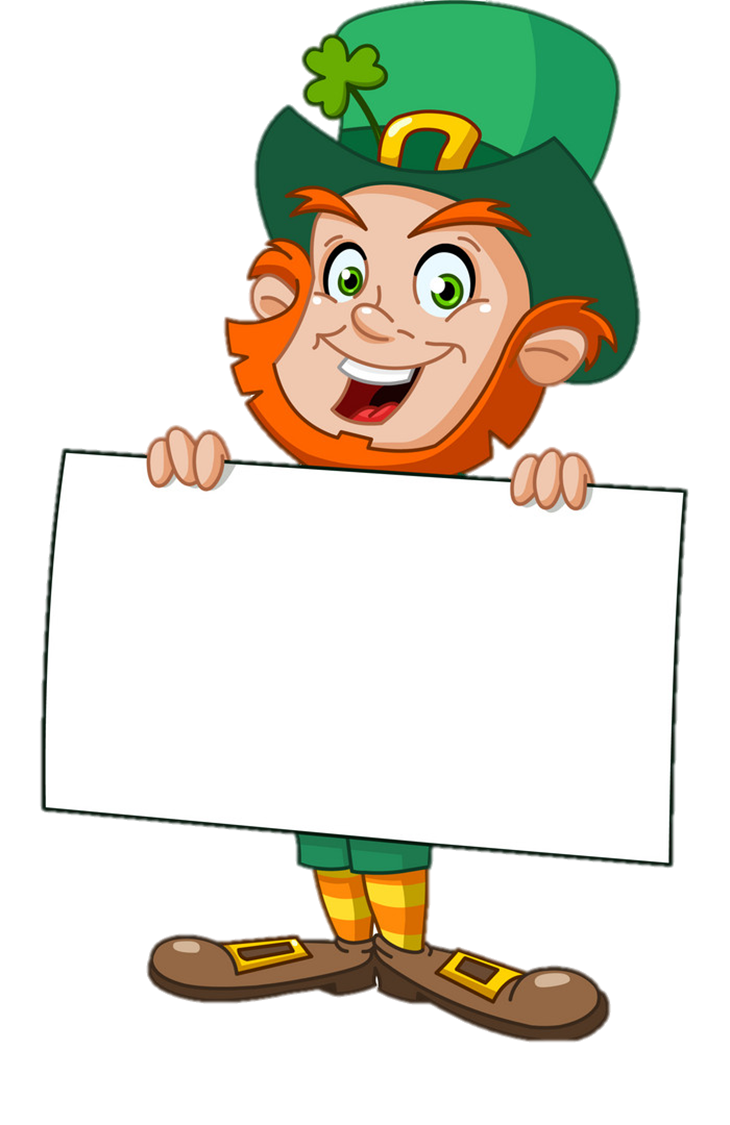 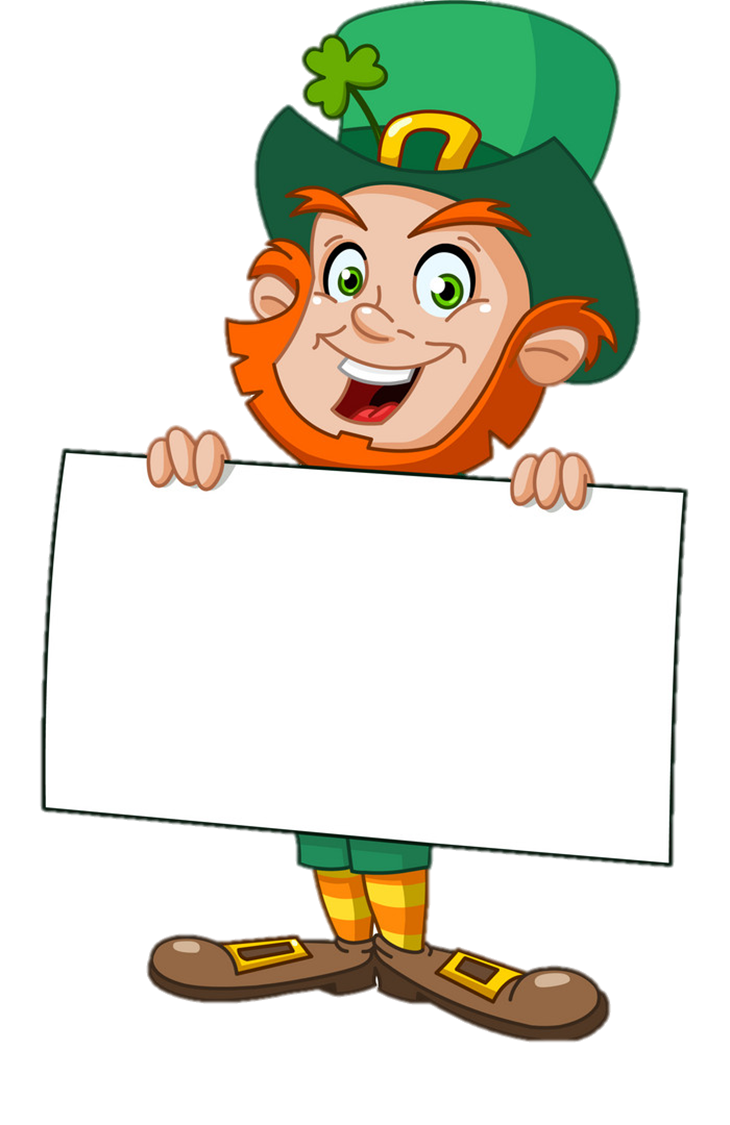 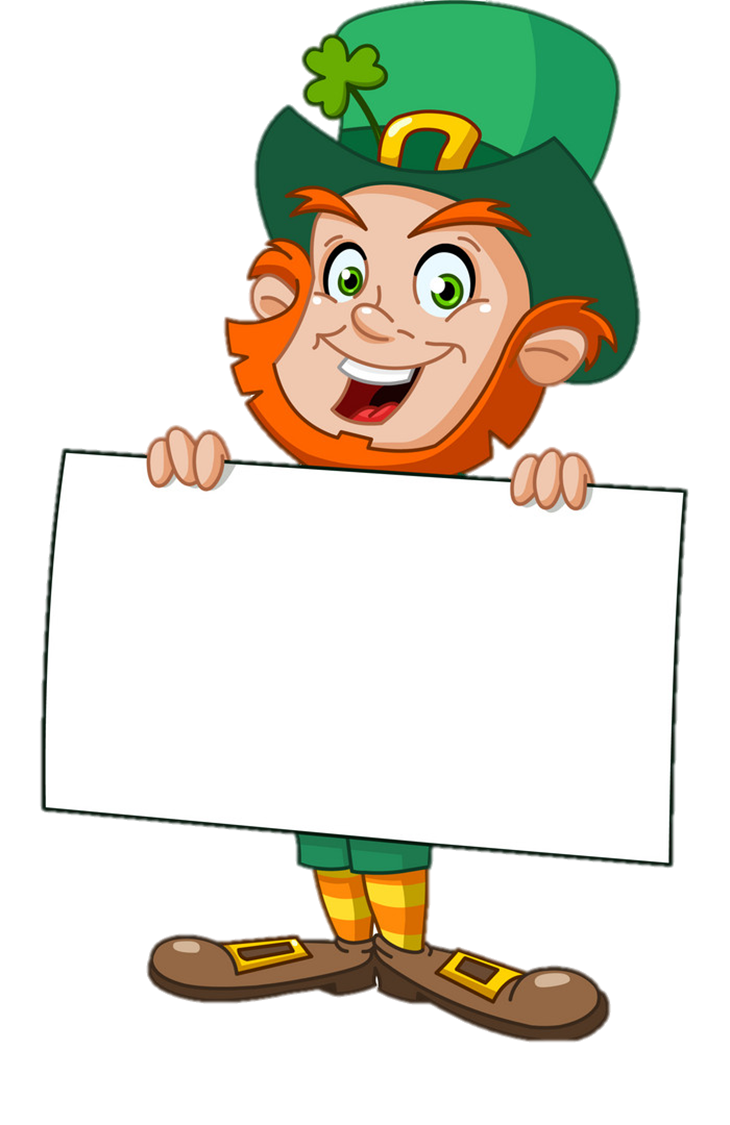 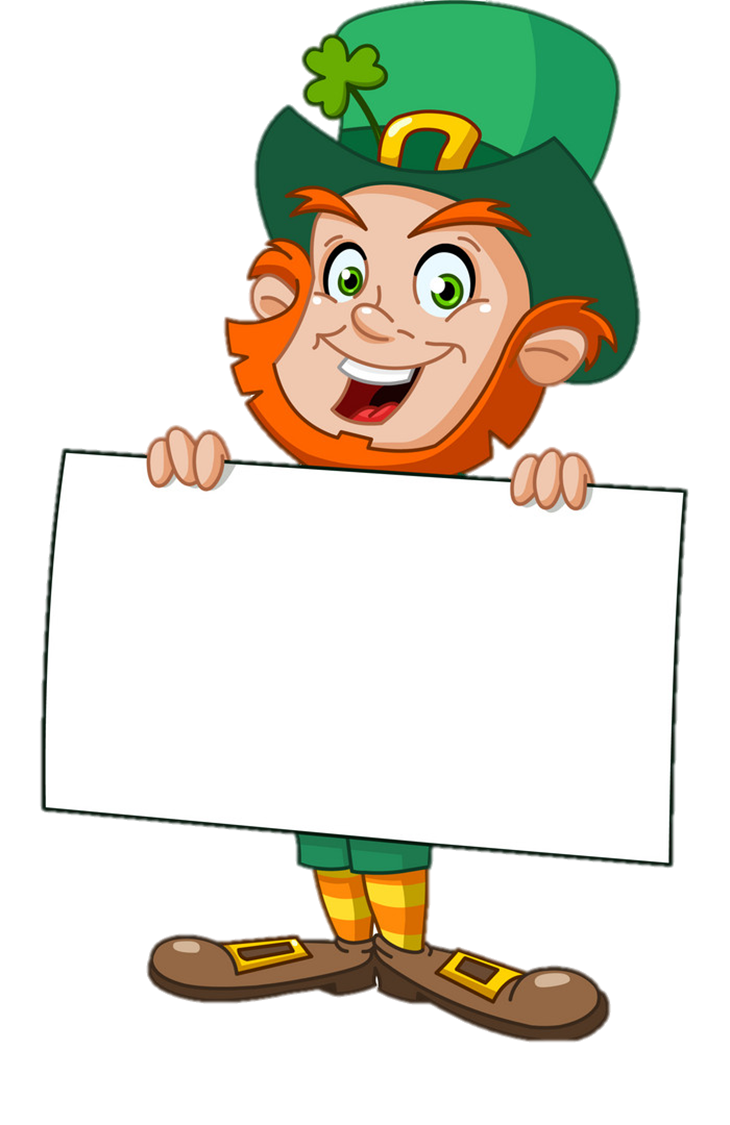 y
z
z
d
i
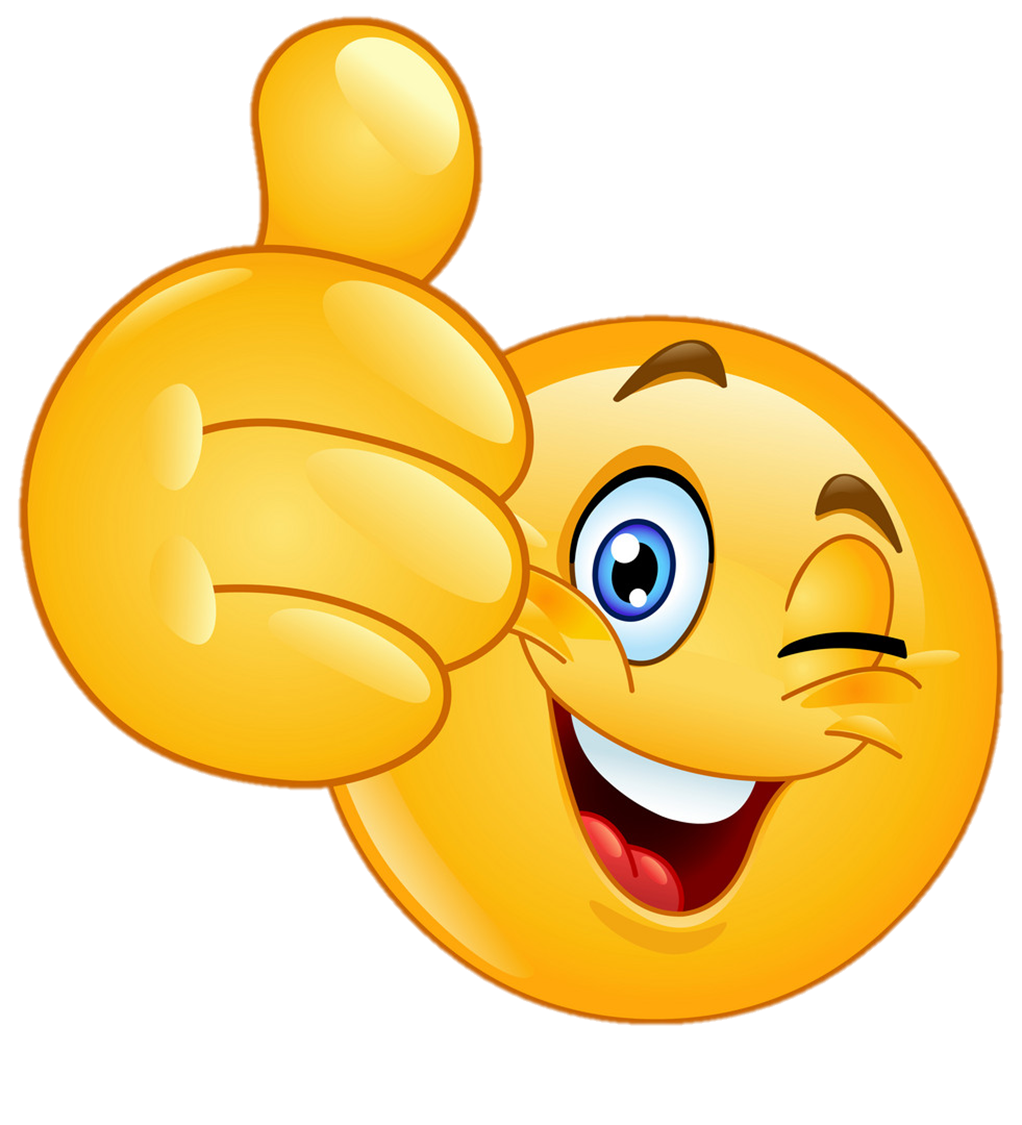 dizzy
Show
Answer
*Click on “show” to show the letter
Click on “answer” to check
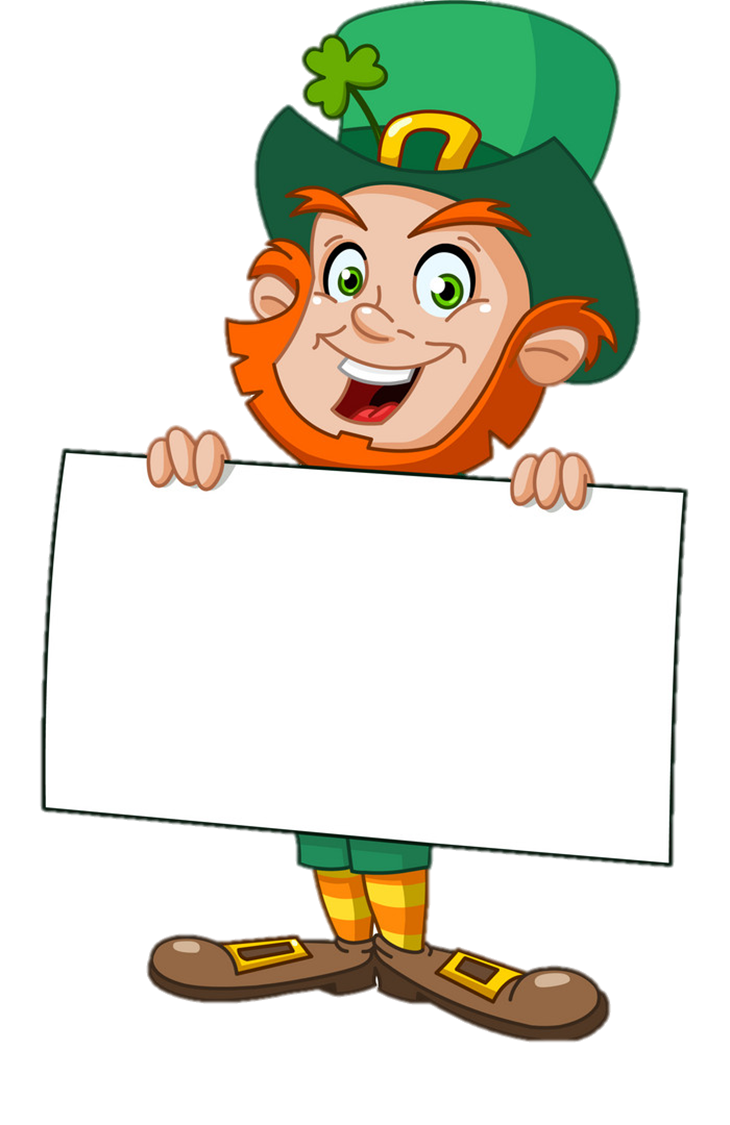 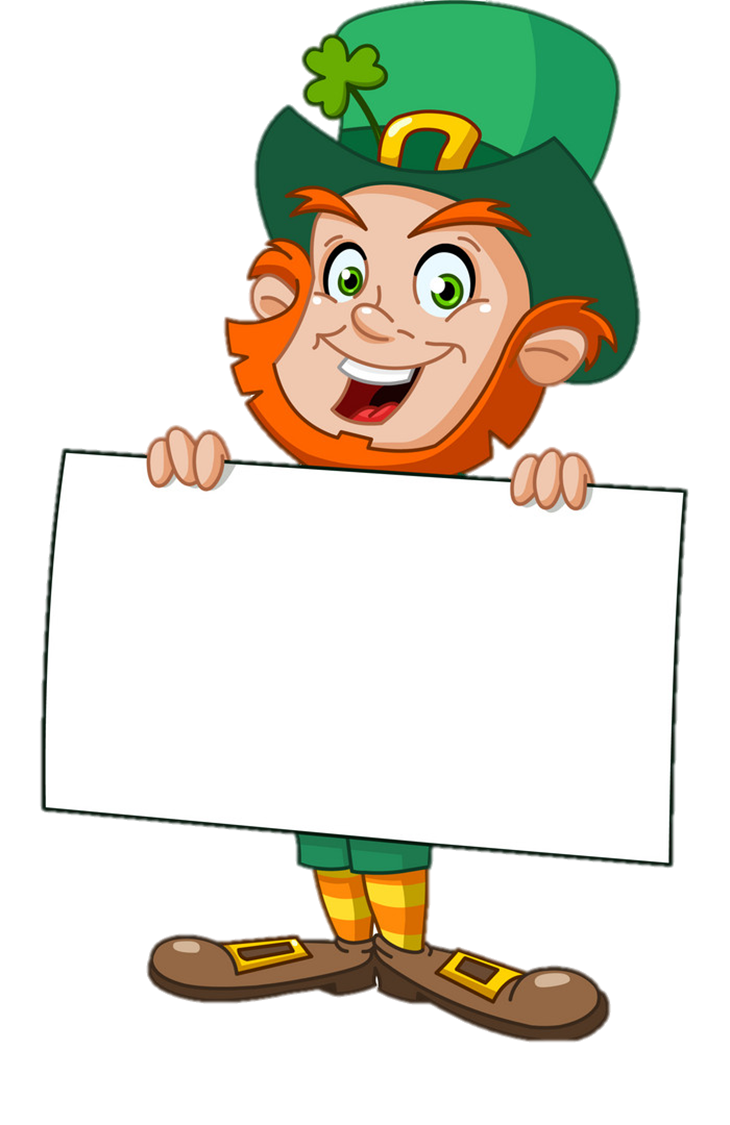 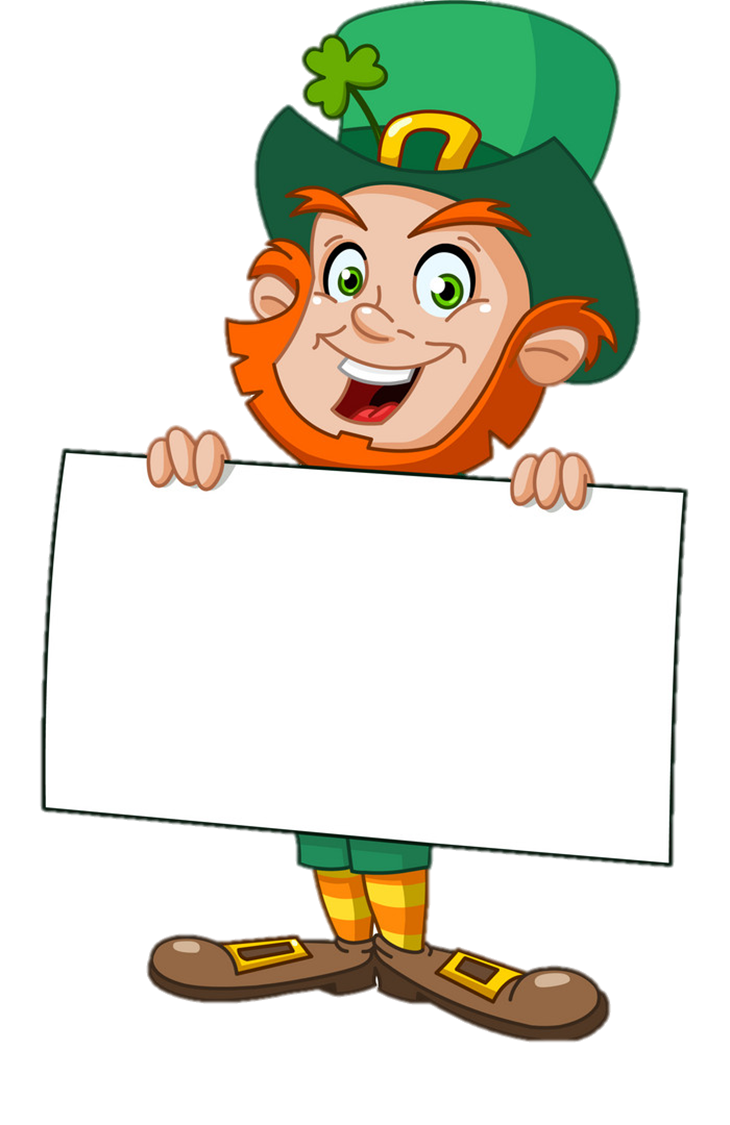 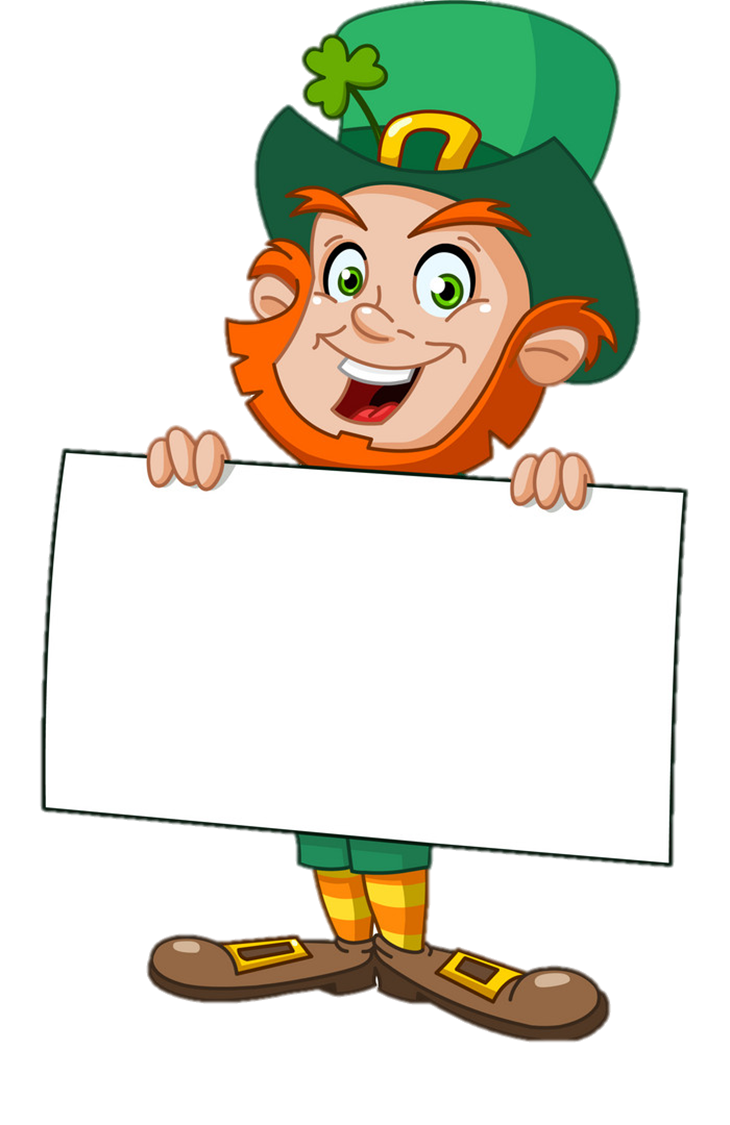 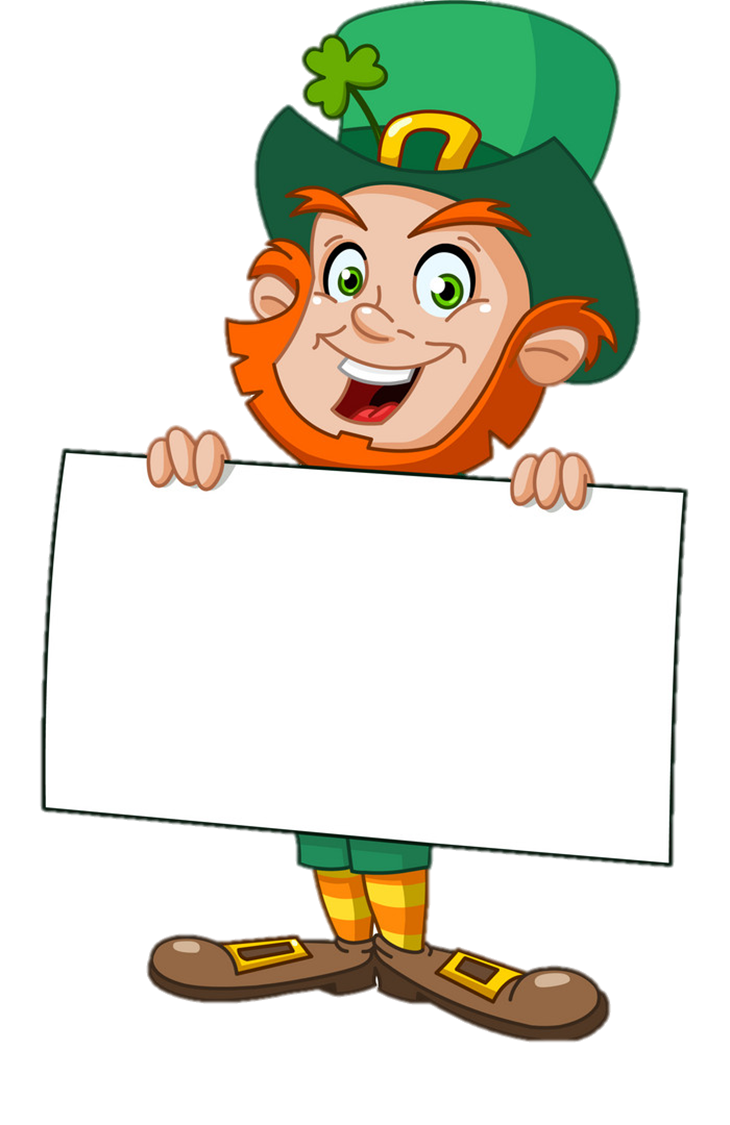 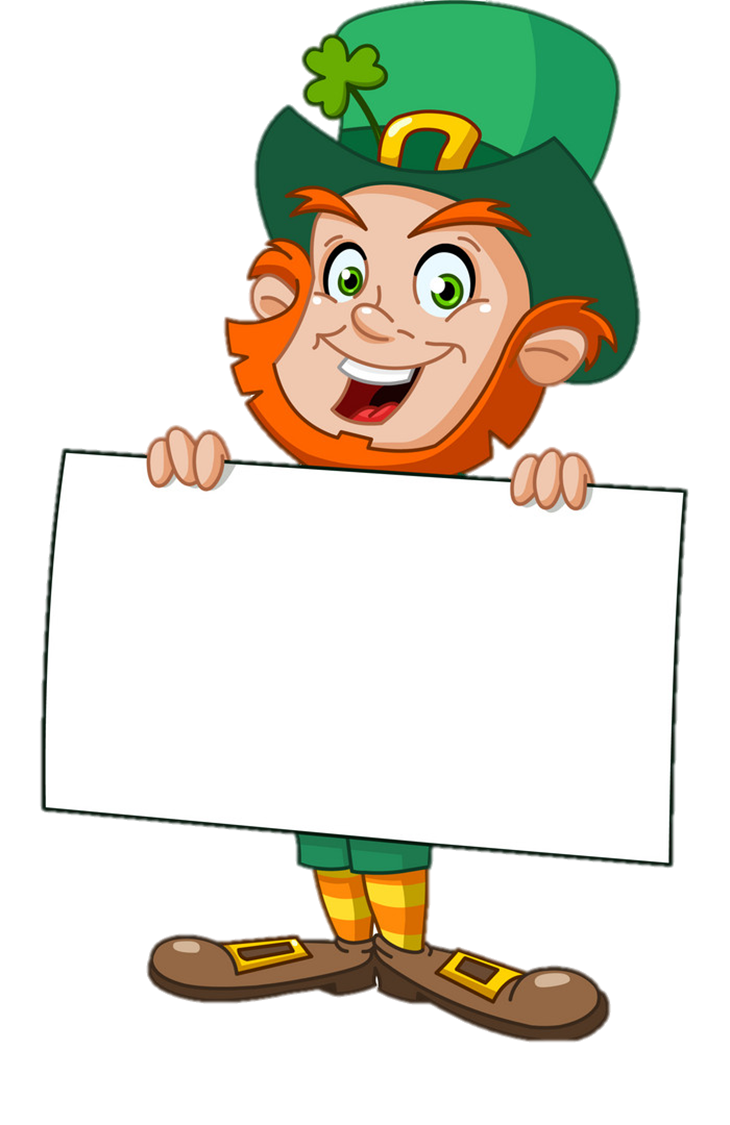 a
c
o
u
g
h
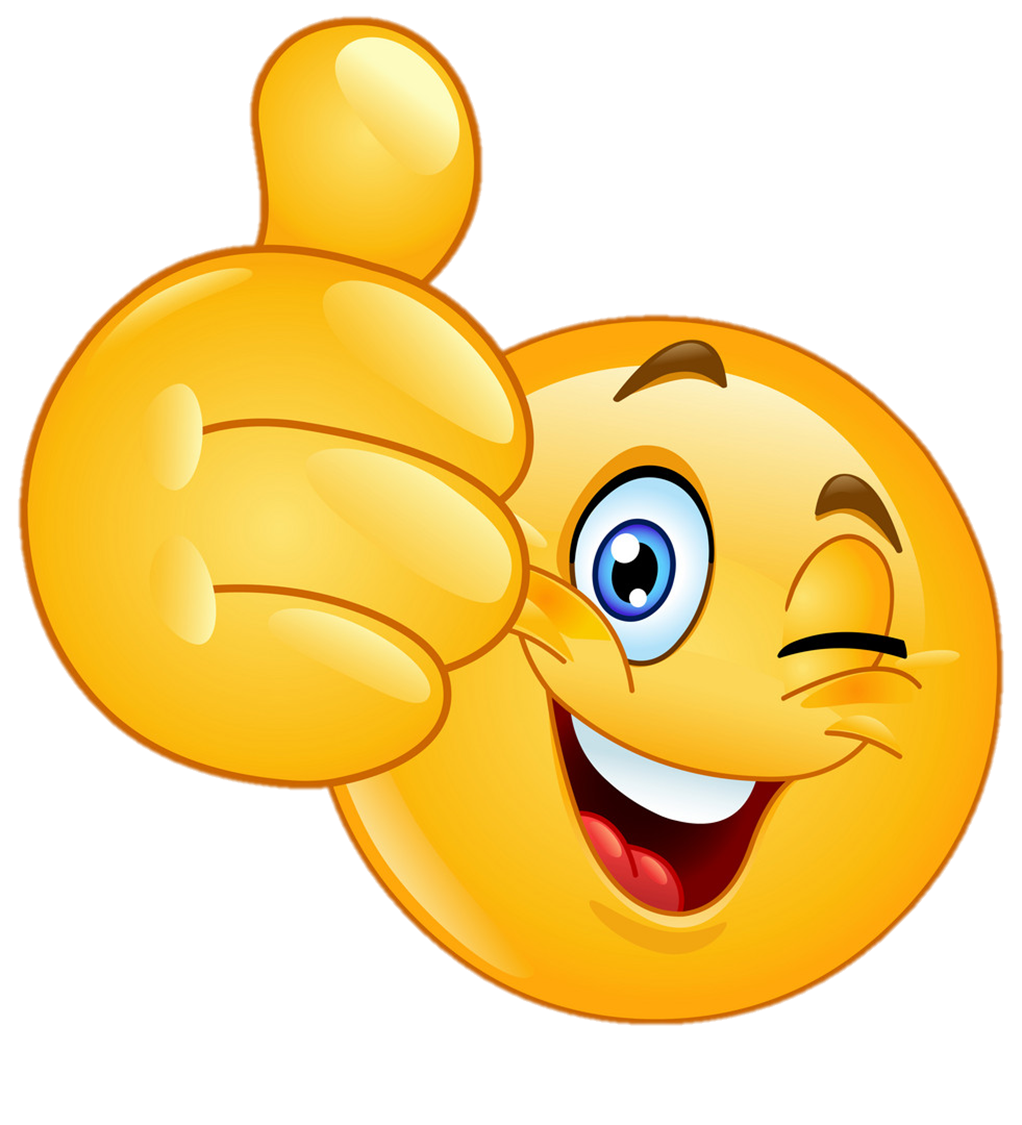 a cough
Show
Answer
*Click on “show” to show the letter
Click on “answer” to check
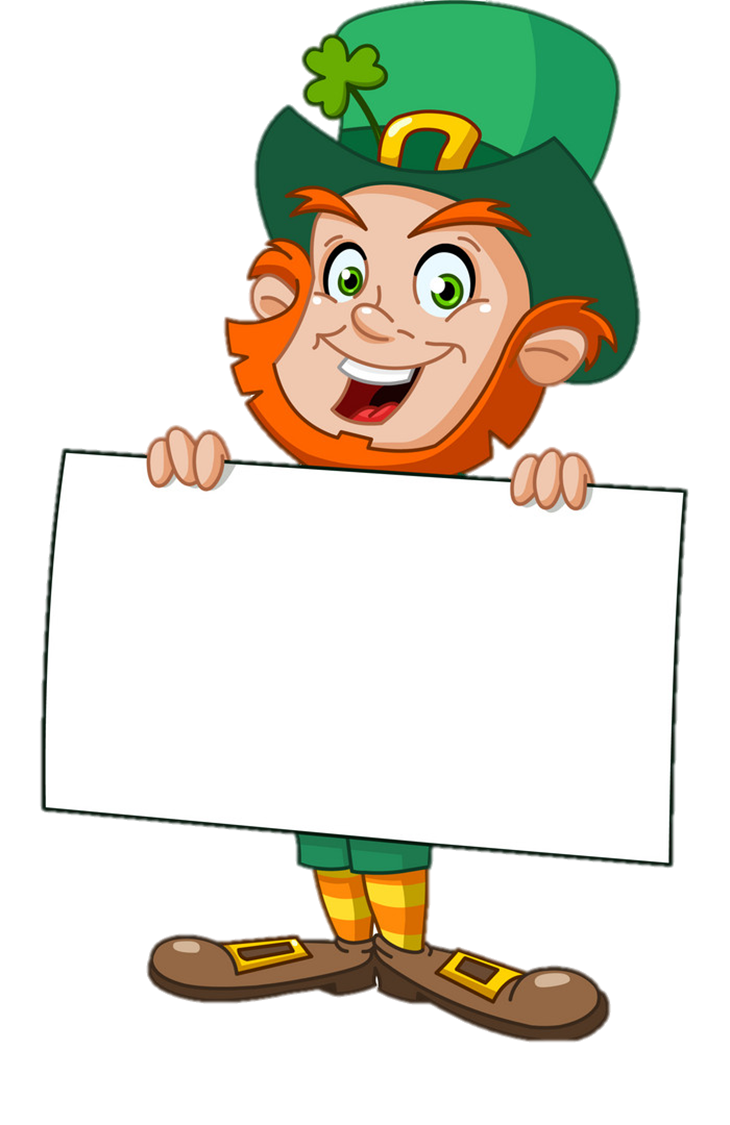 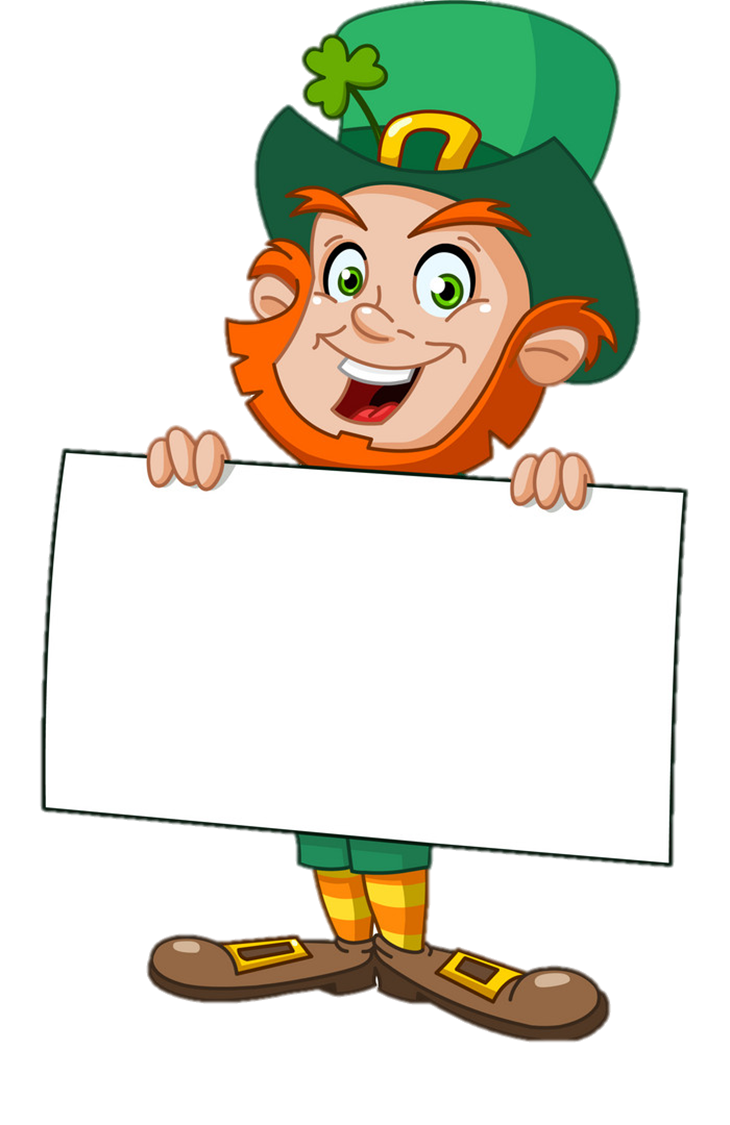 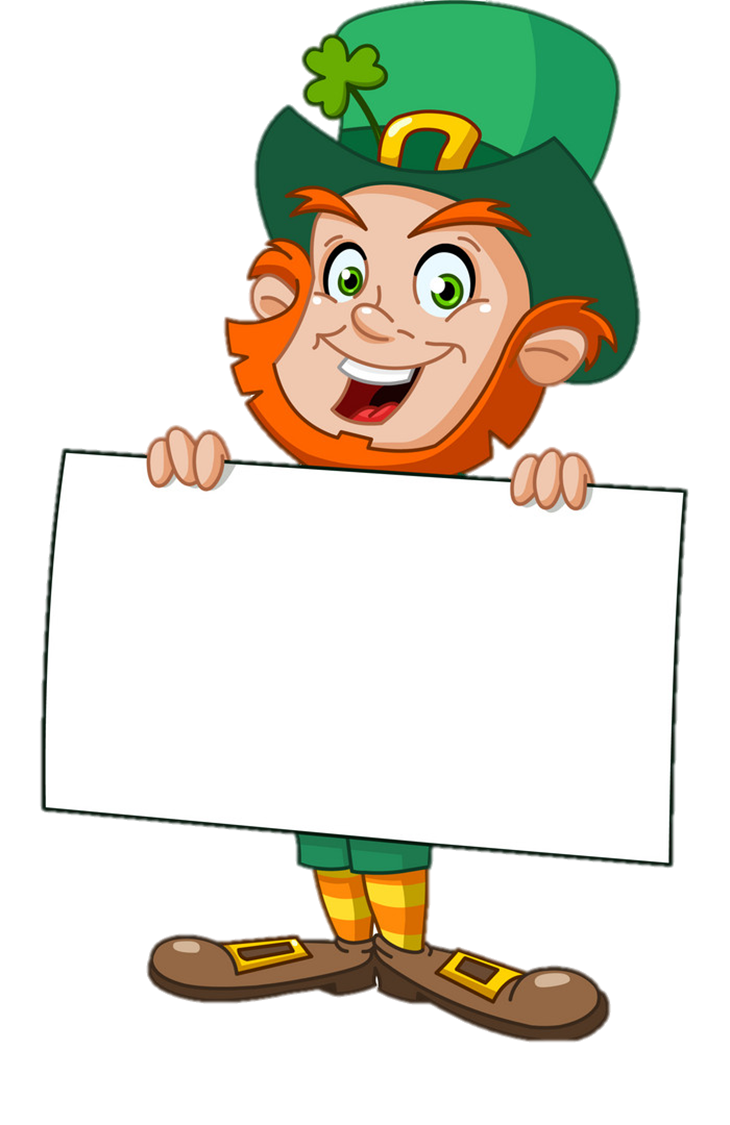 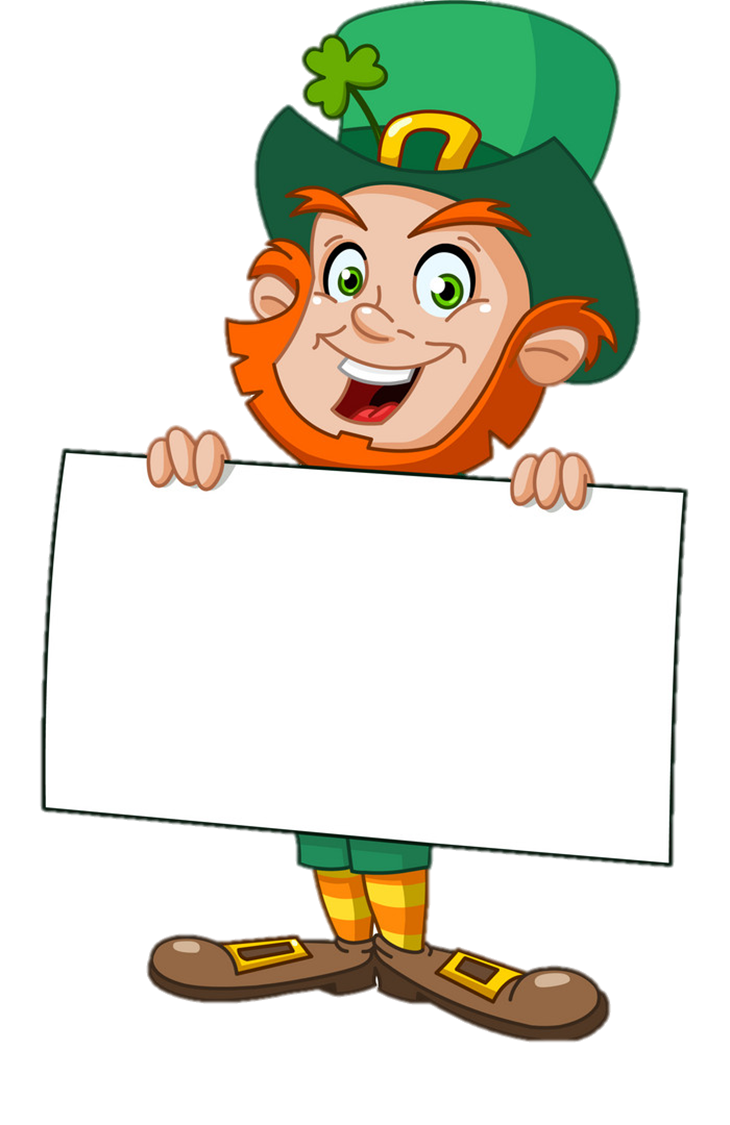 k
c
i
s
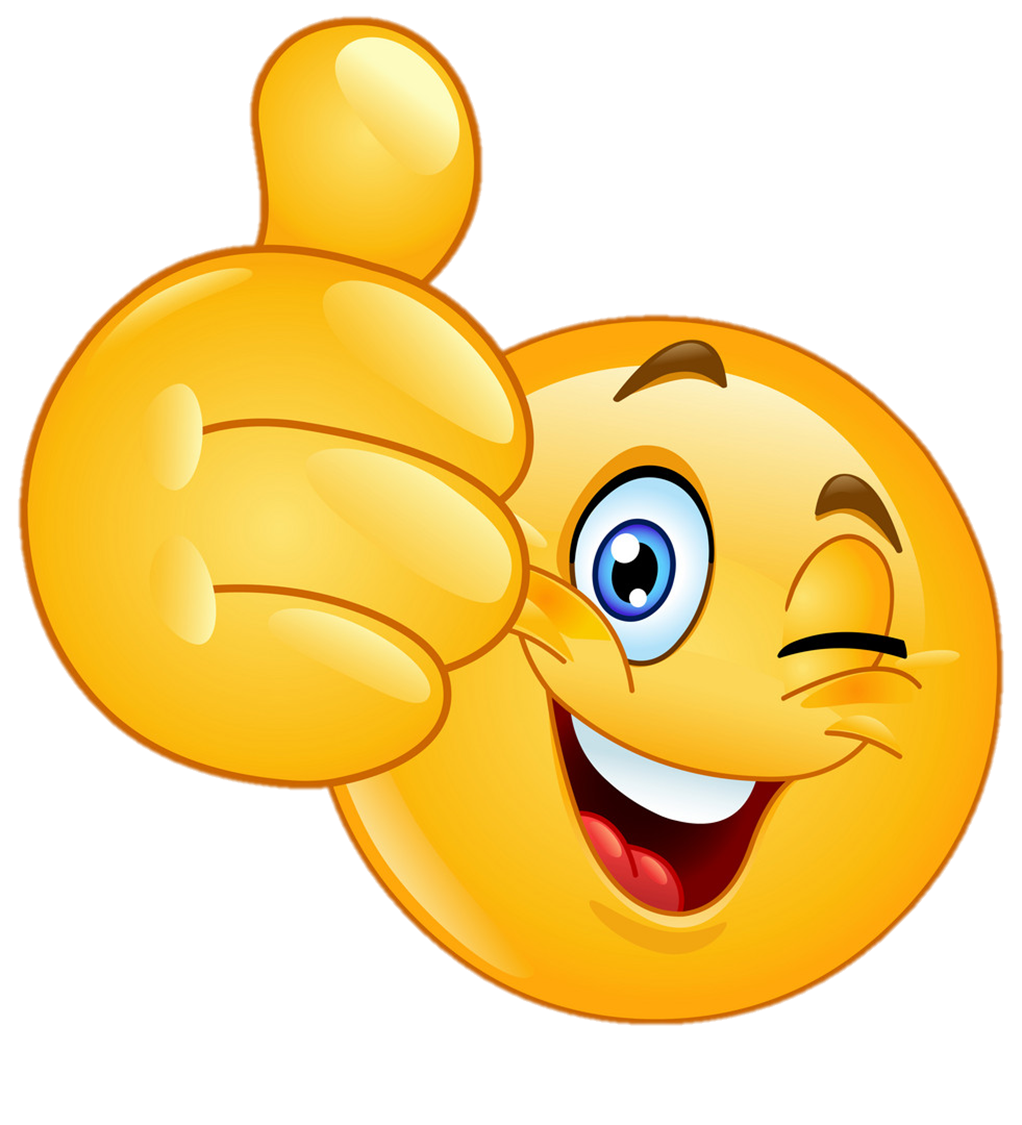 sick
Show
Answer
*Click on “show” to show the letter
Click on “answer” to check
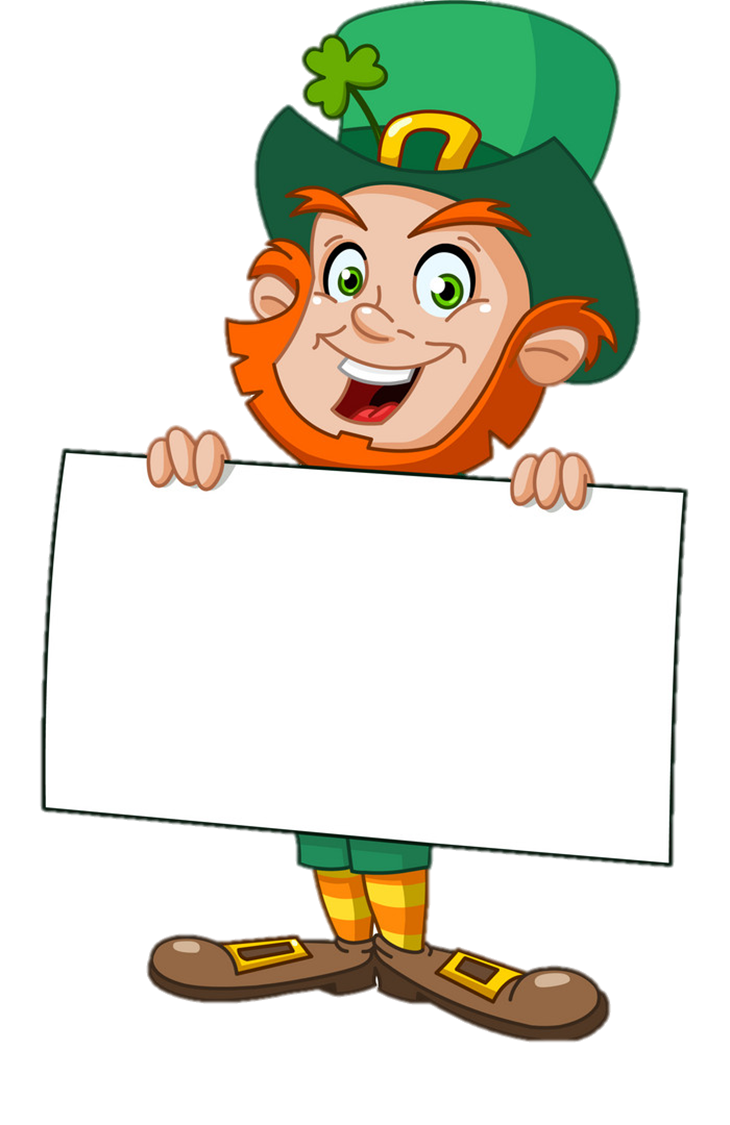 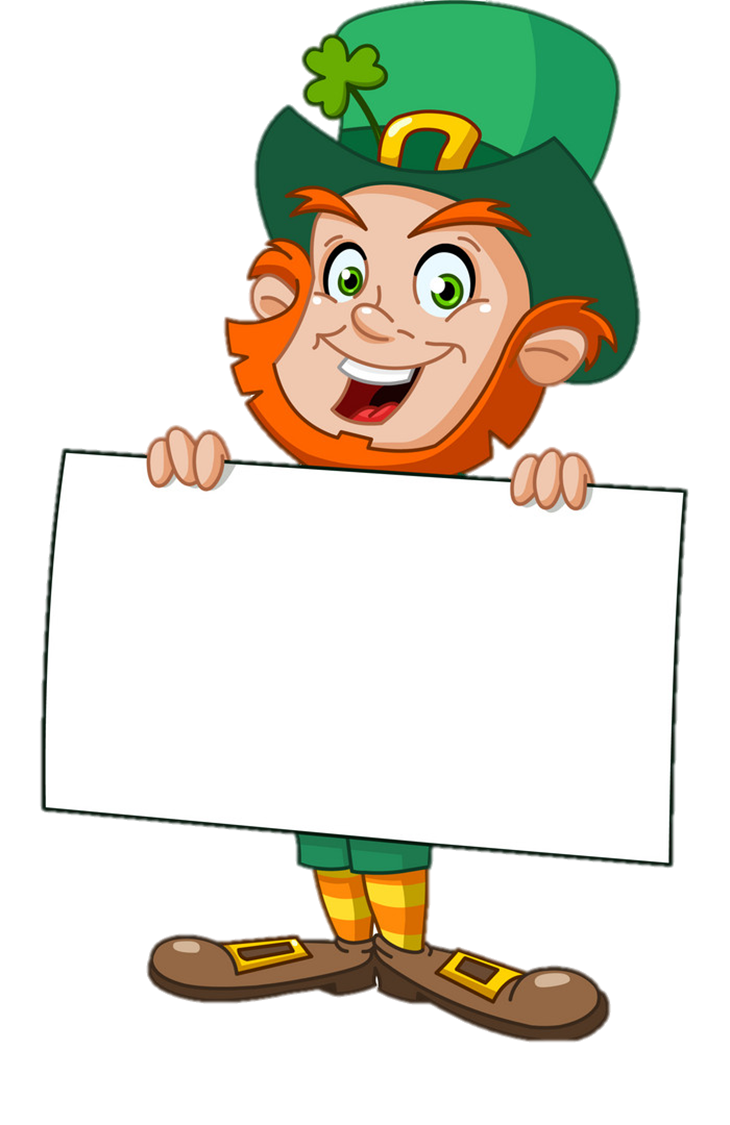 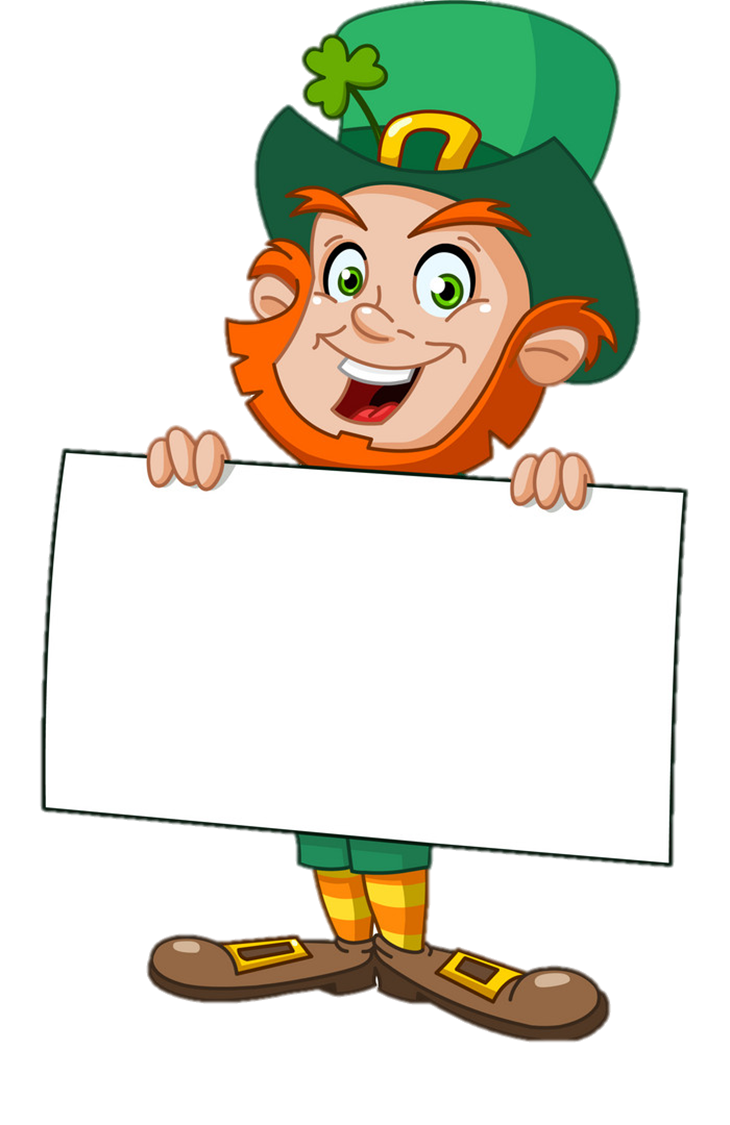 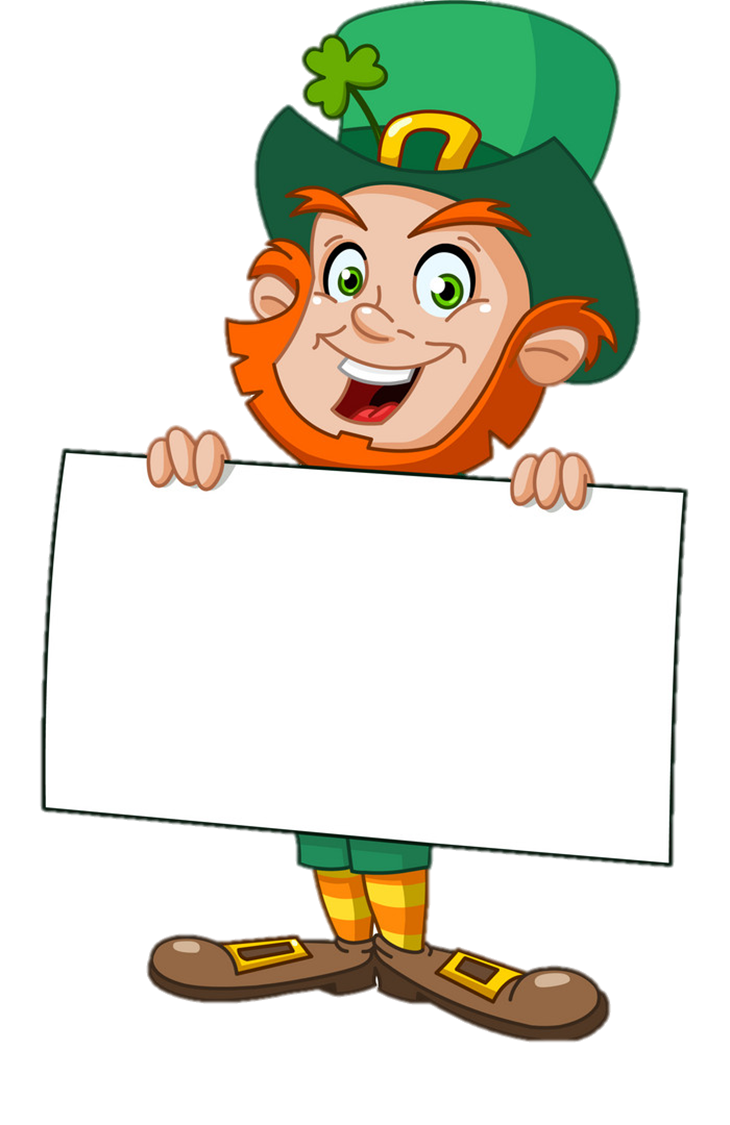 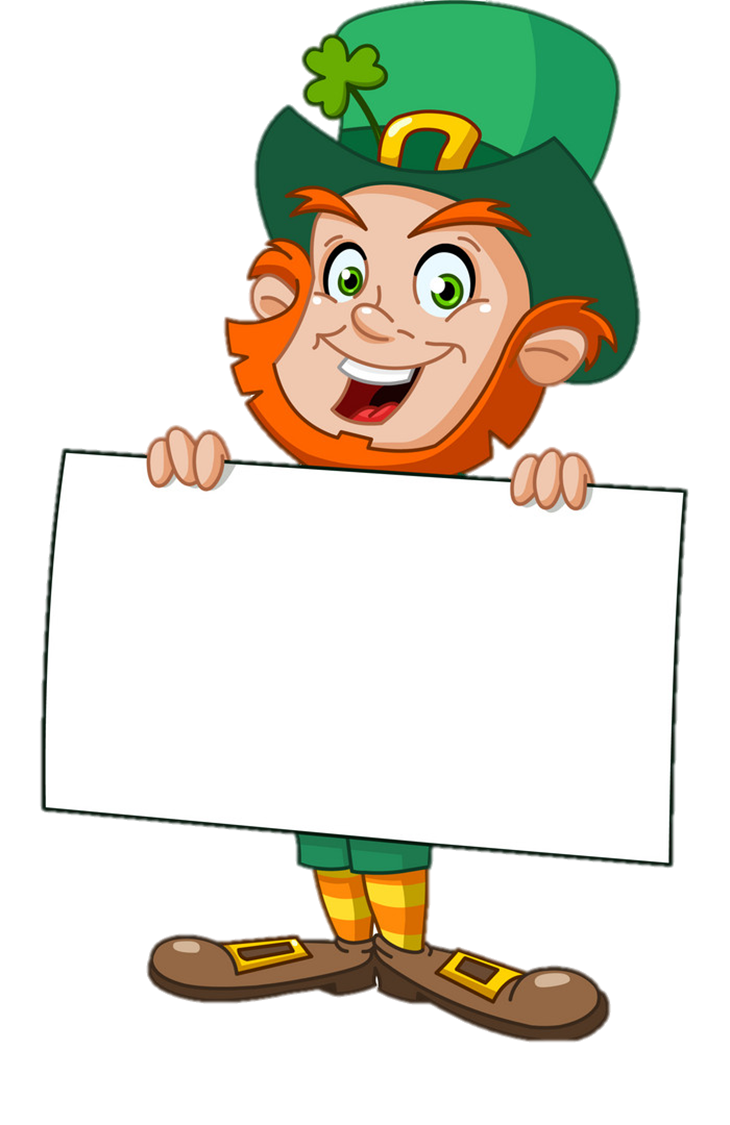 h
s
a
a
r
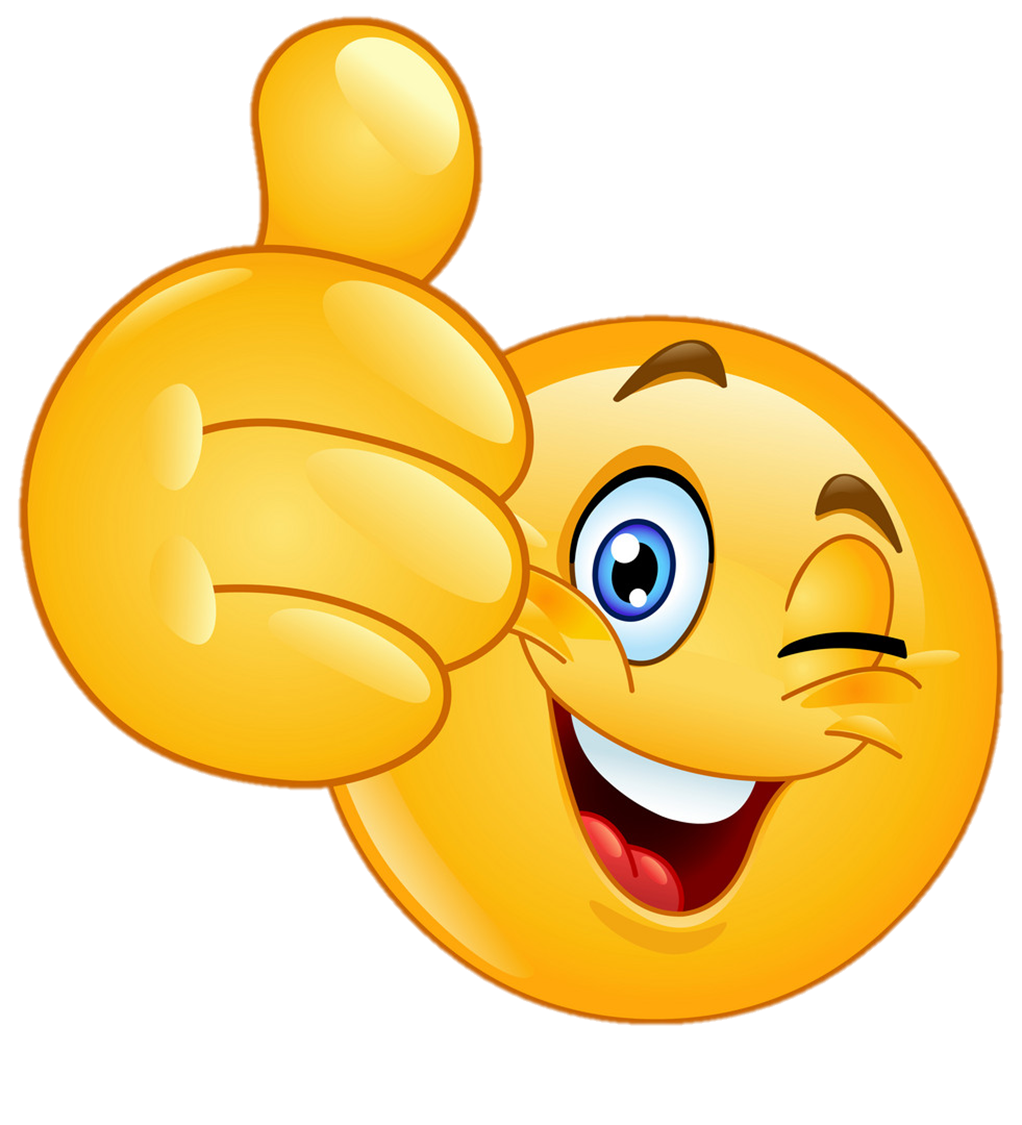 a rash
Show
Answer
*Click on “show” to show the letter
Click on “answer” to check
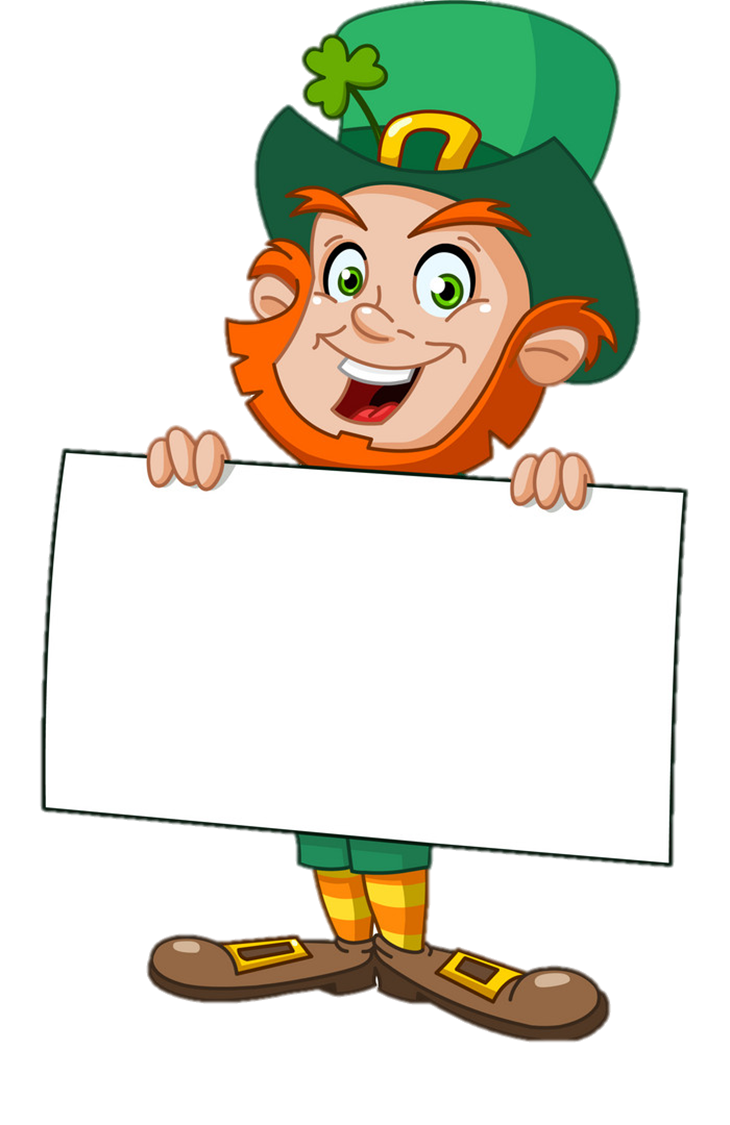 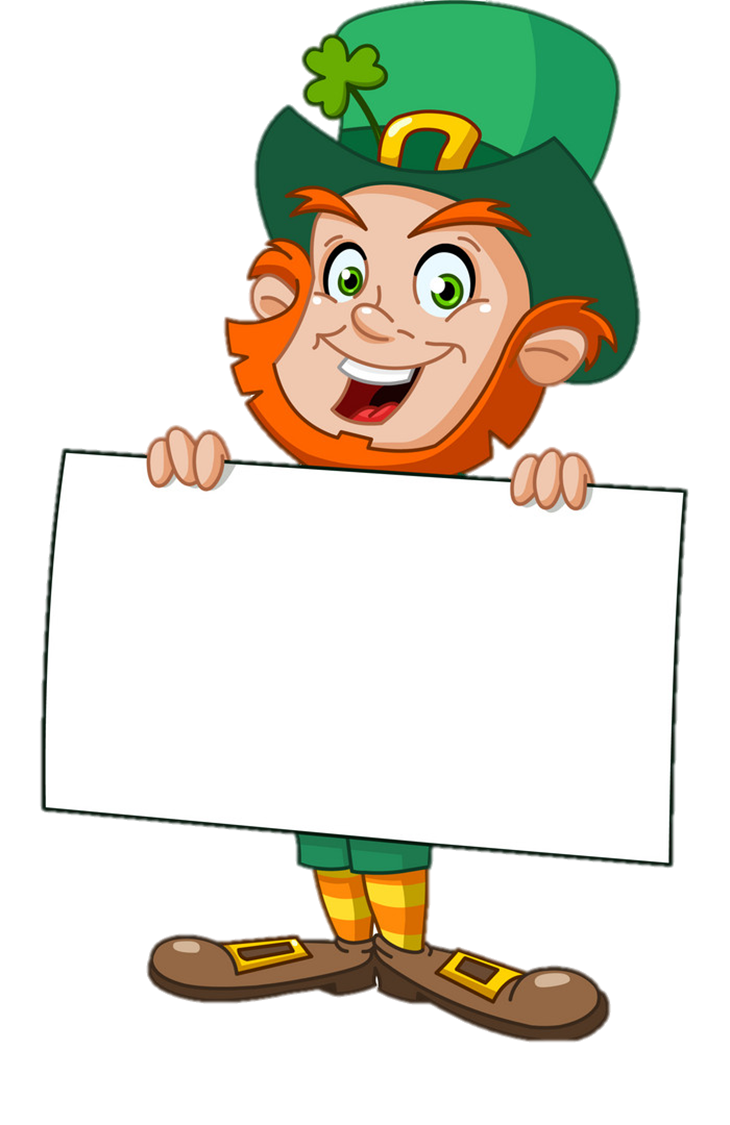 a
n
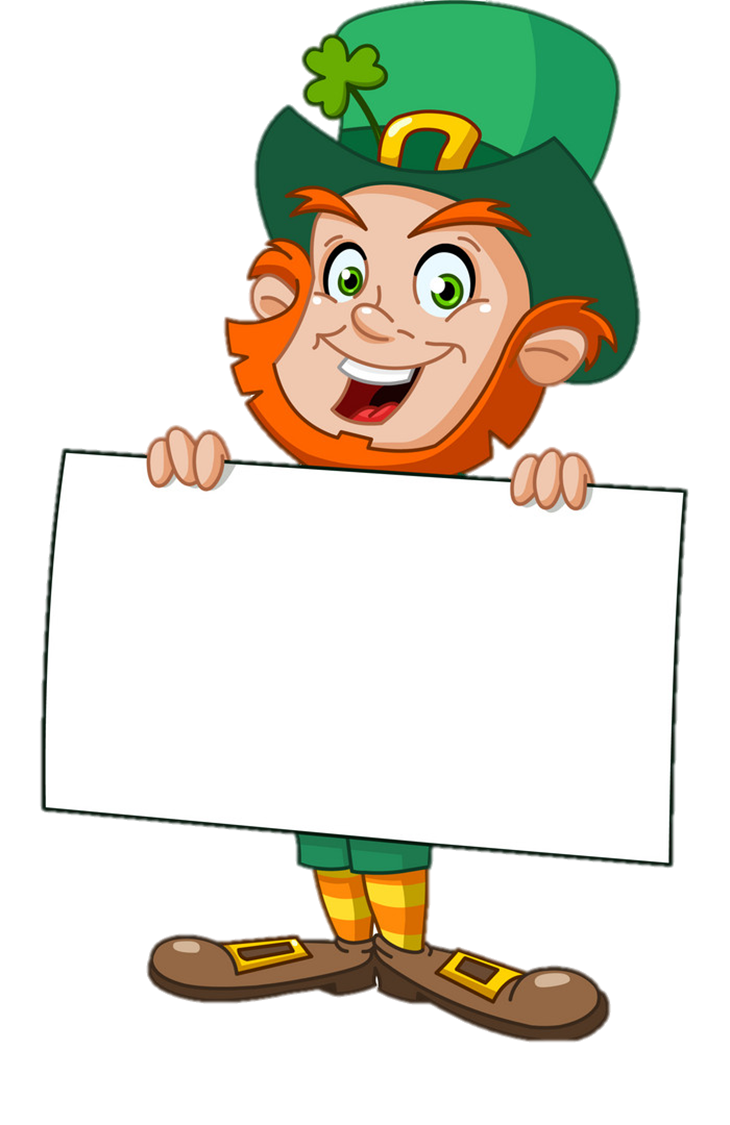 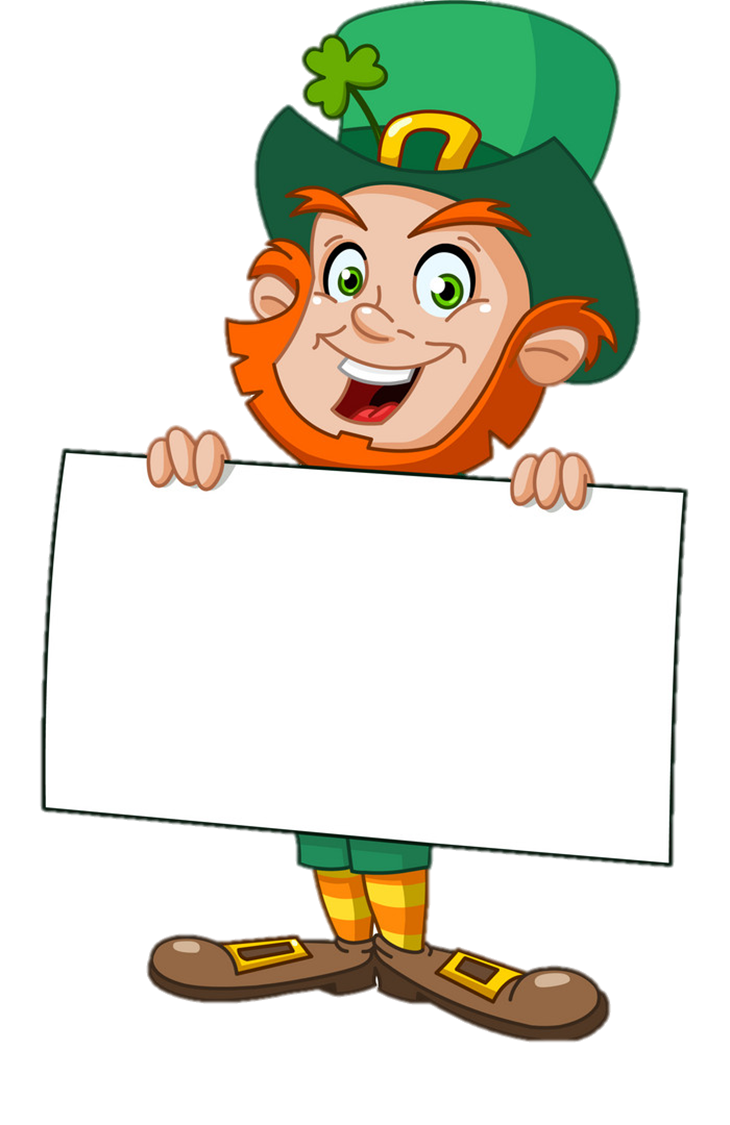 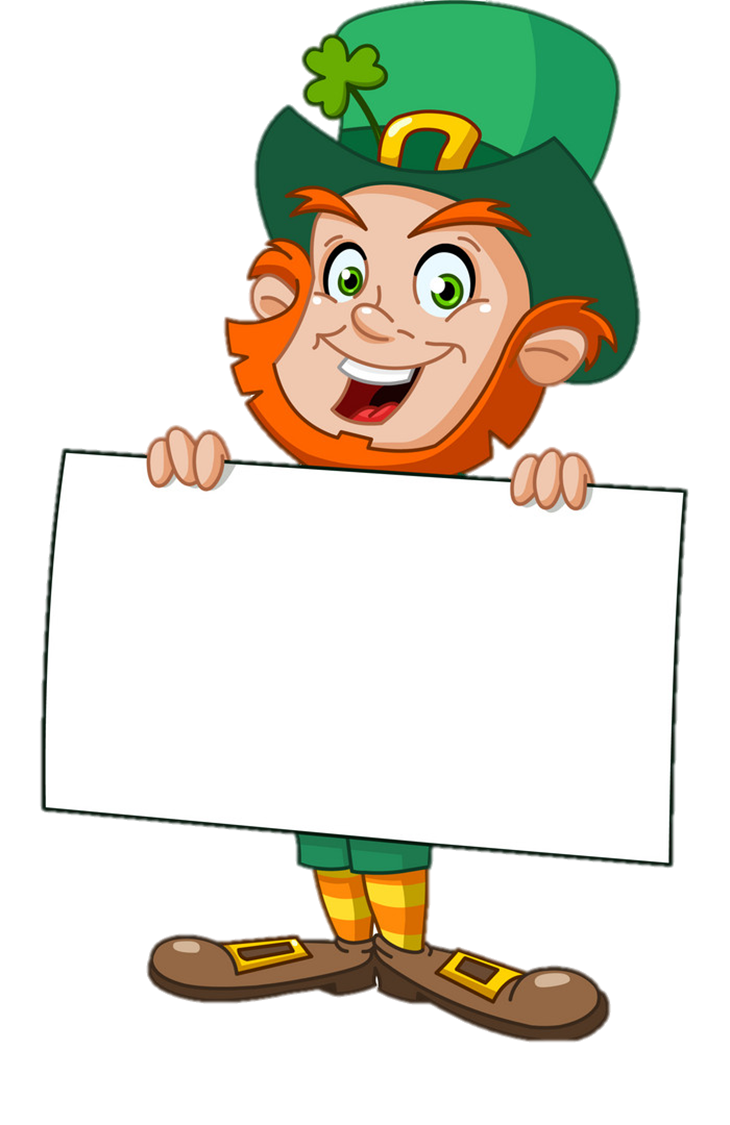 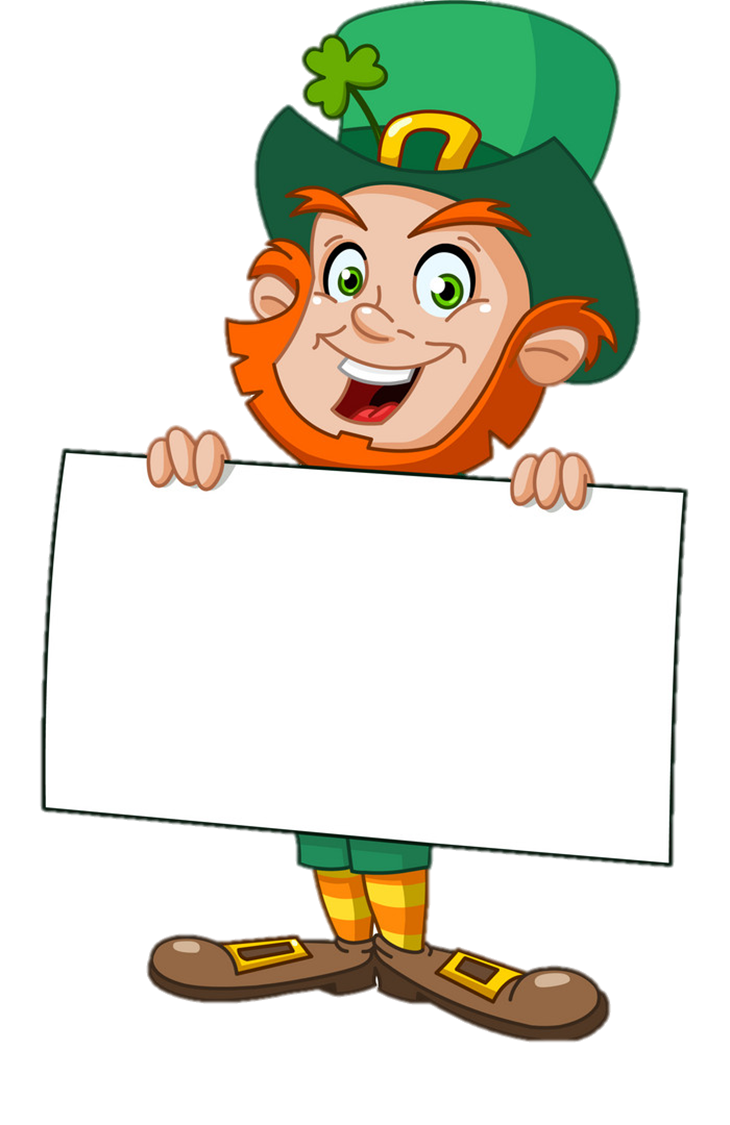 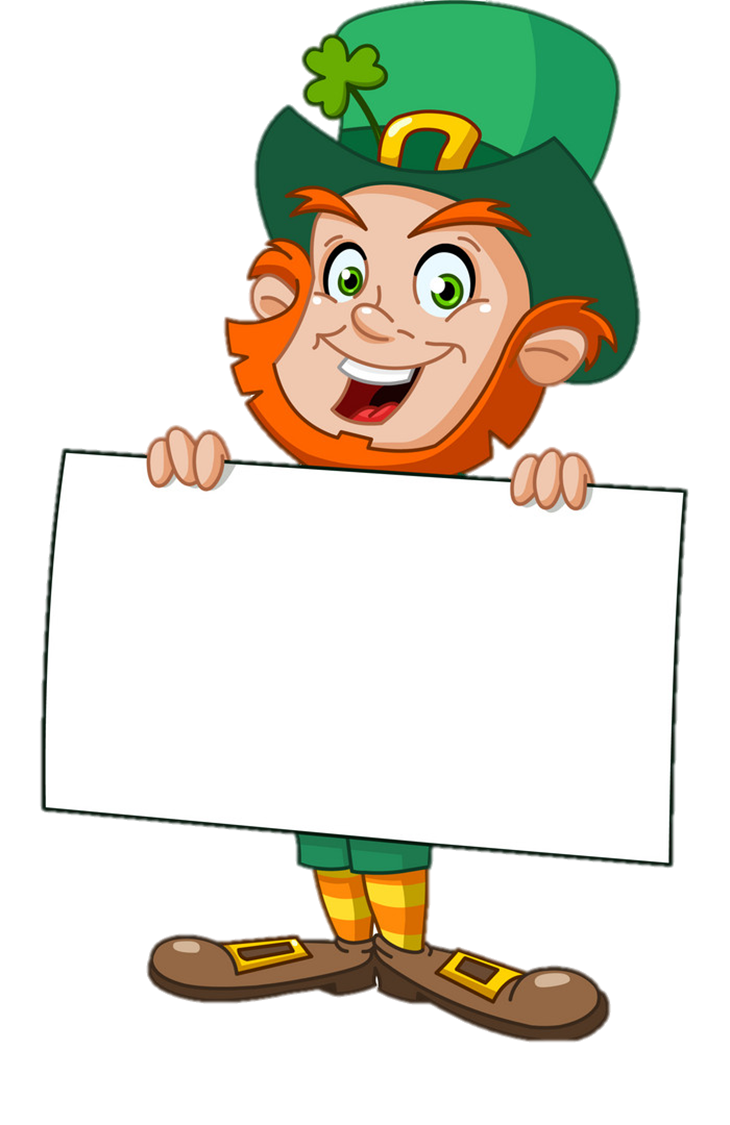 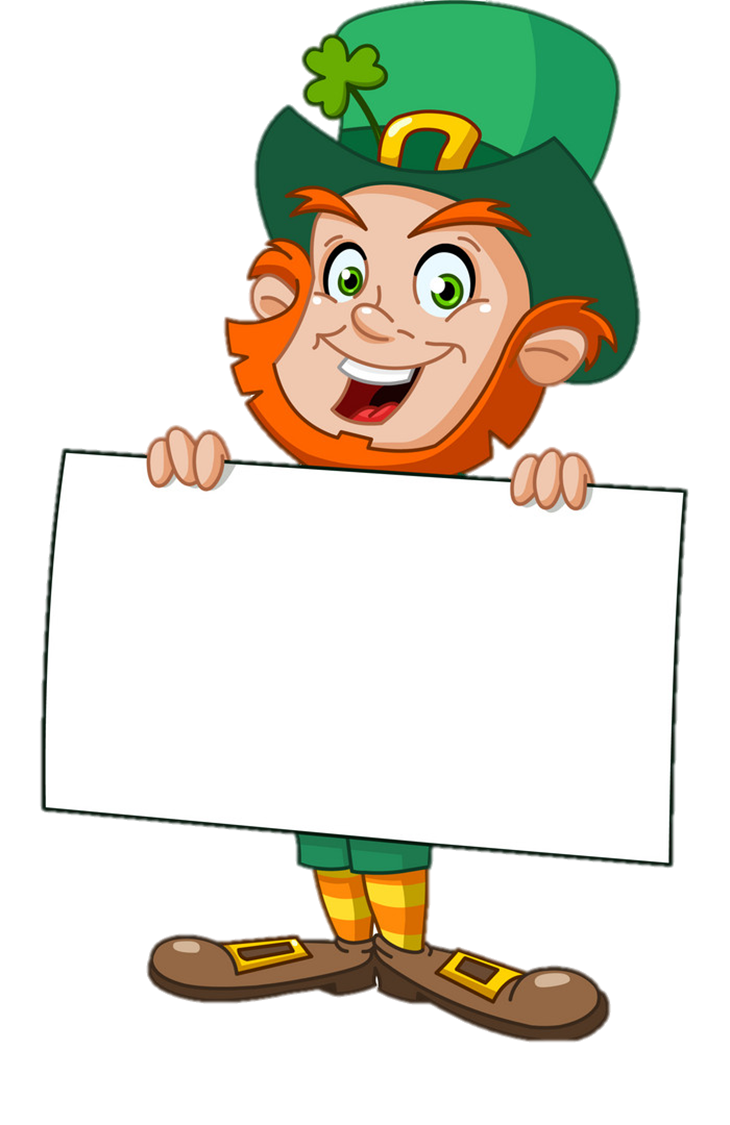 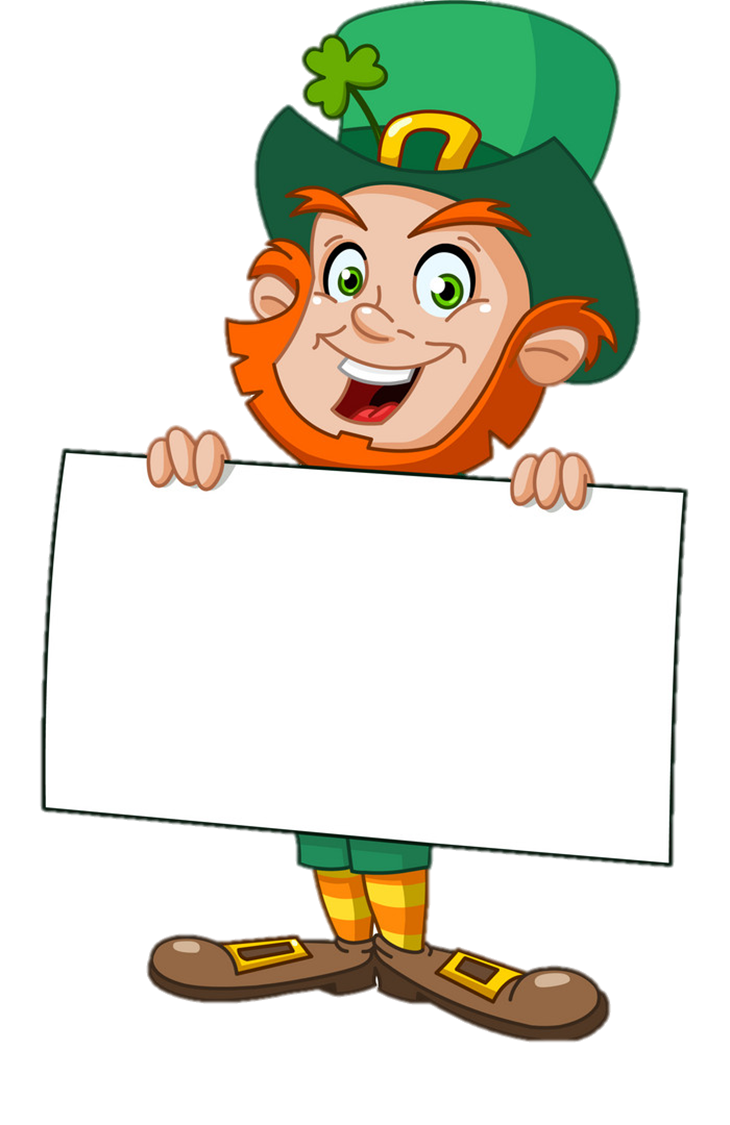 e
a
r
a
h
e
c
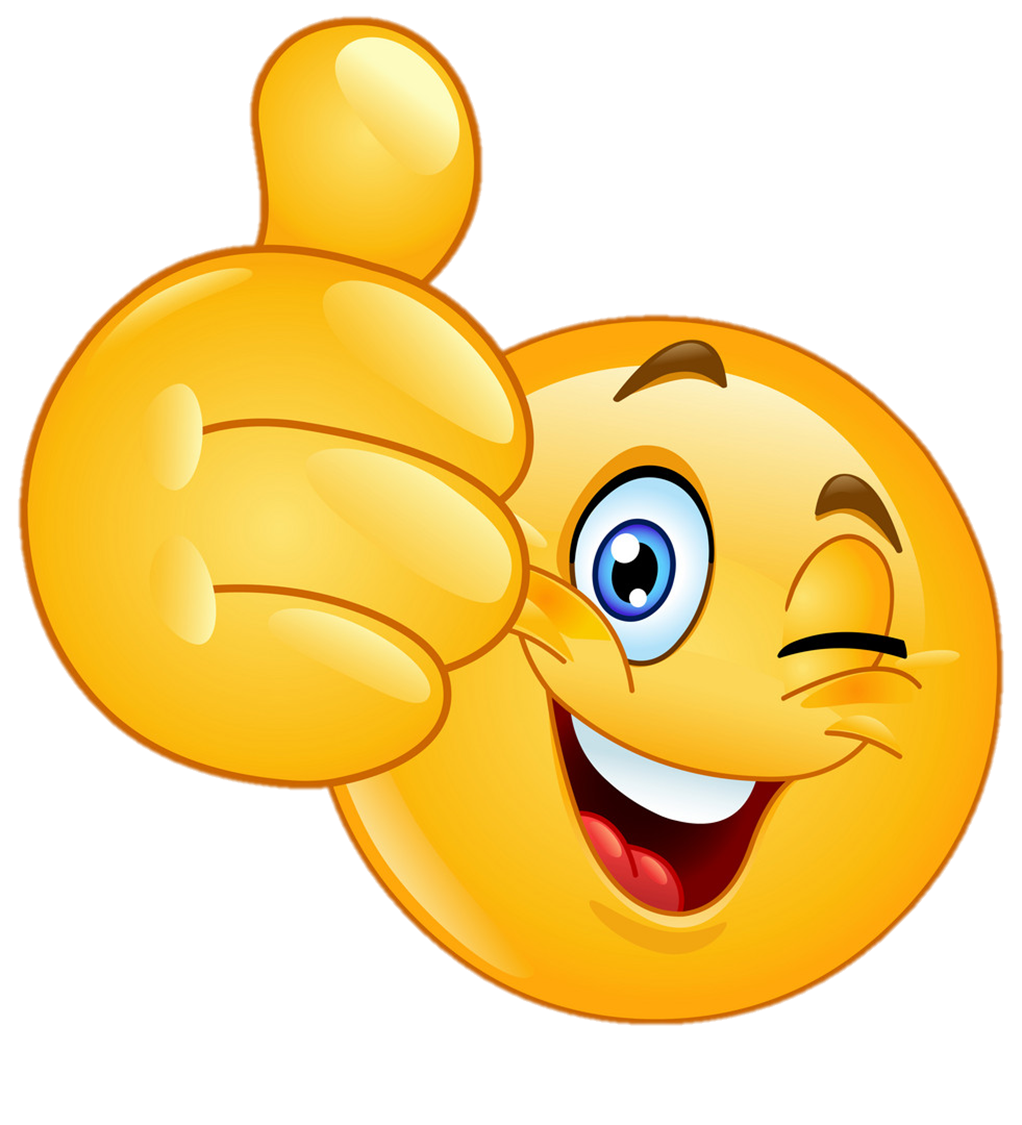 an earache
Show
Answer
*Click on “show” to show the letter
Click on “answer” to check
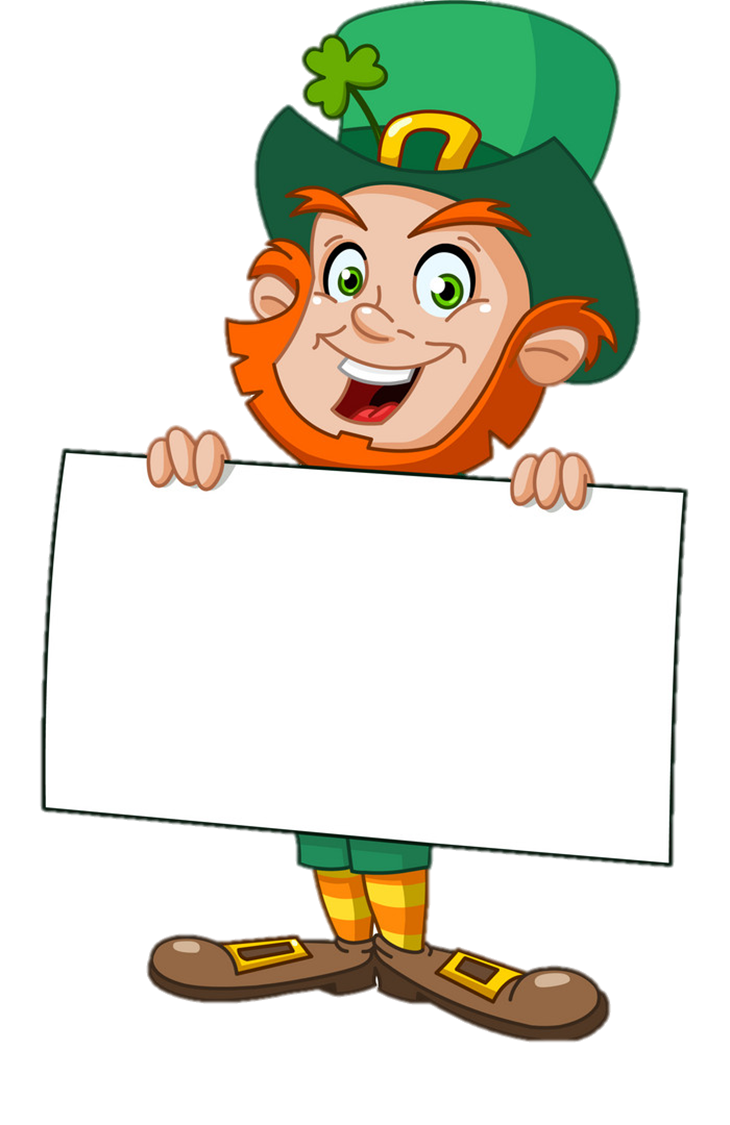 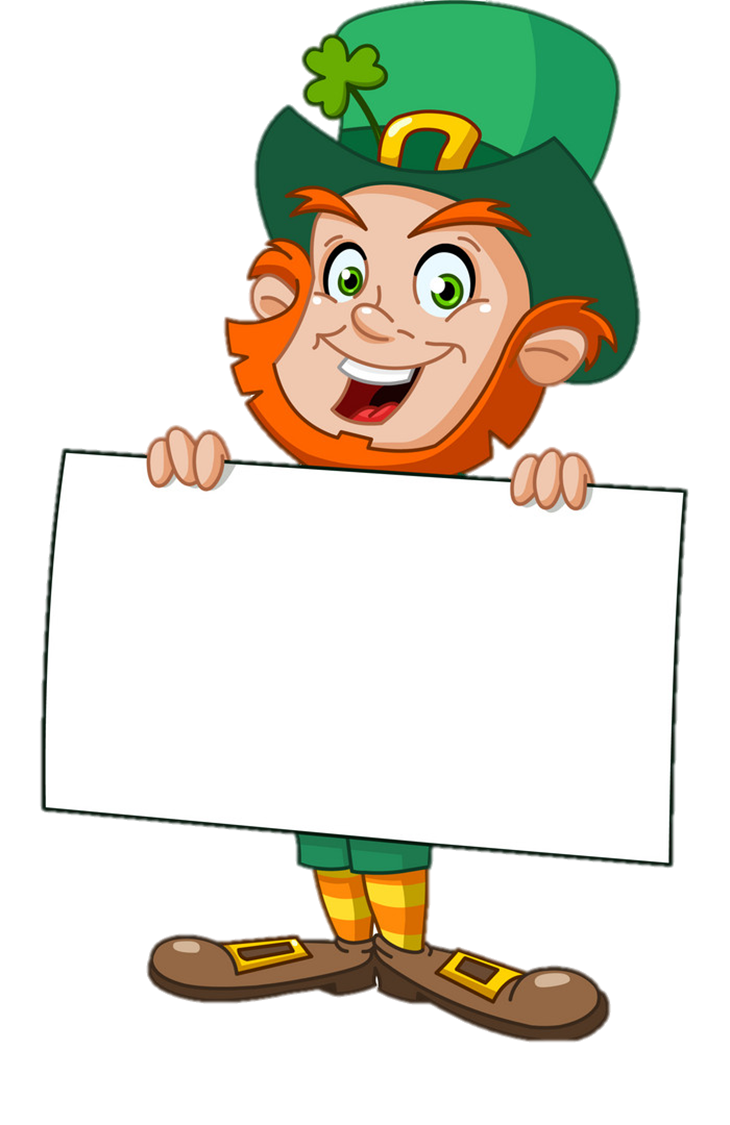 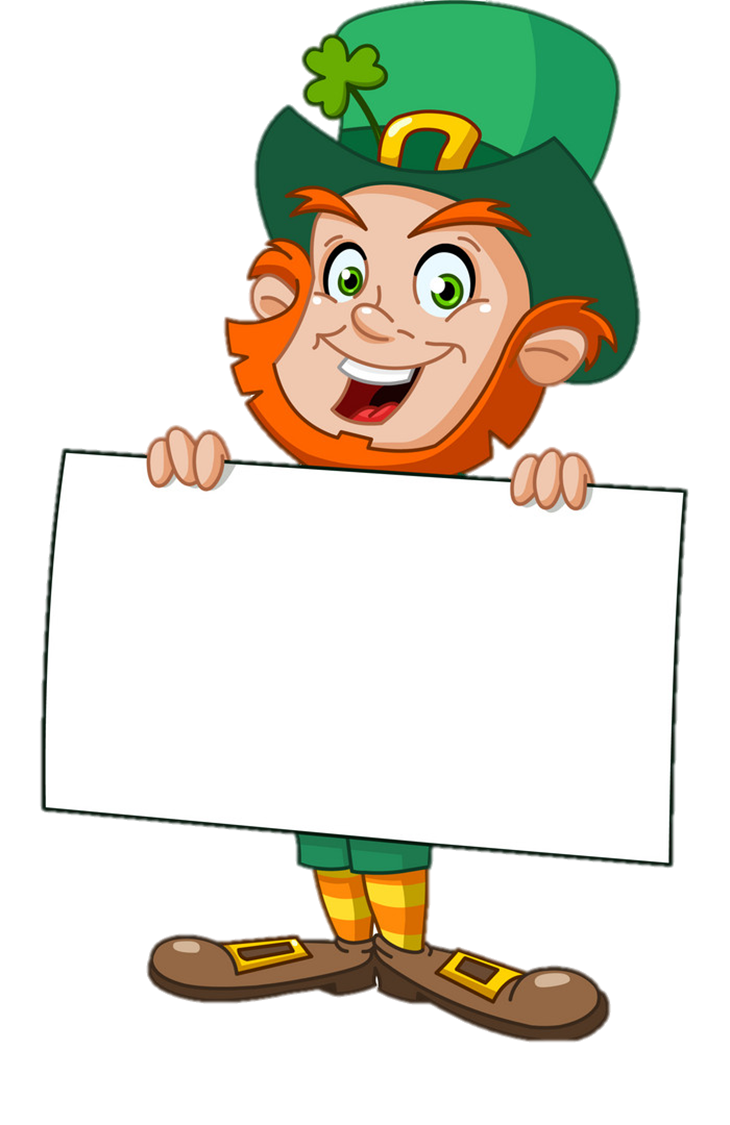 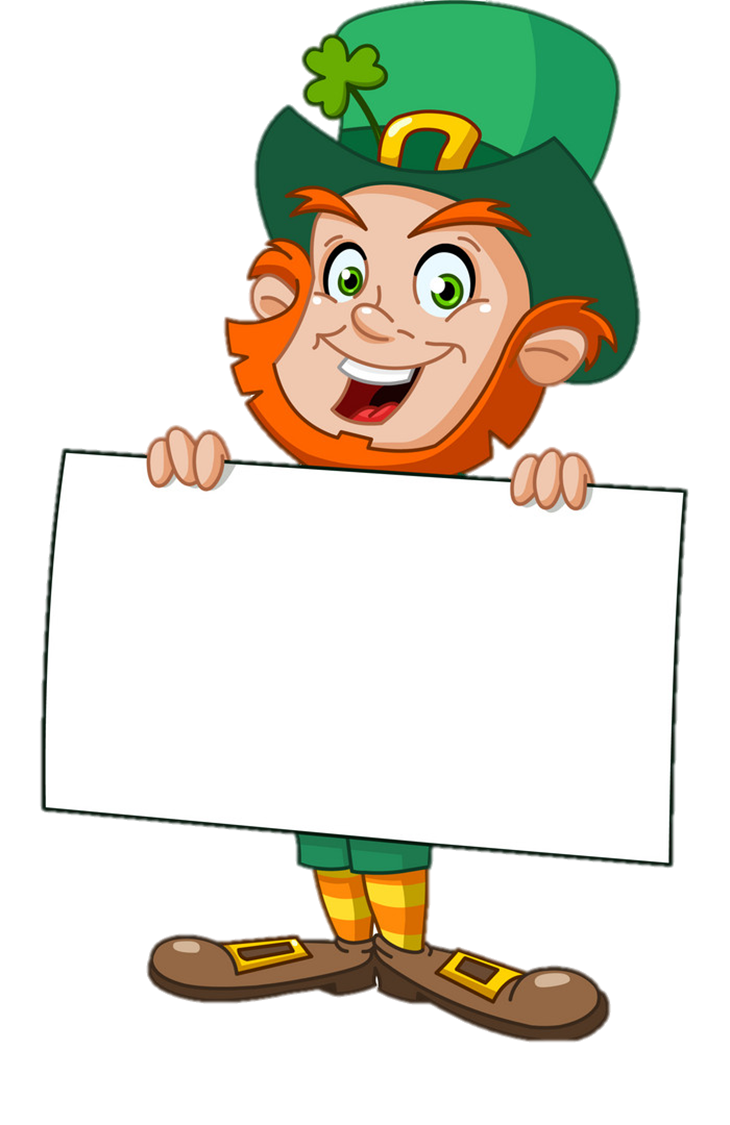 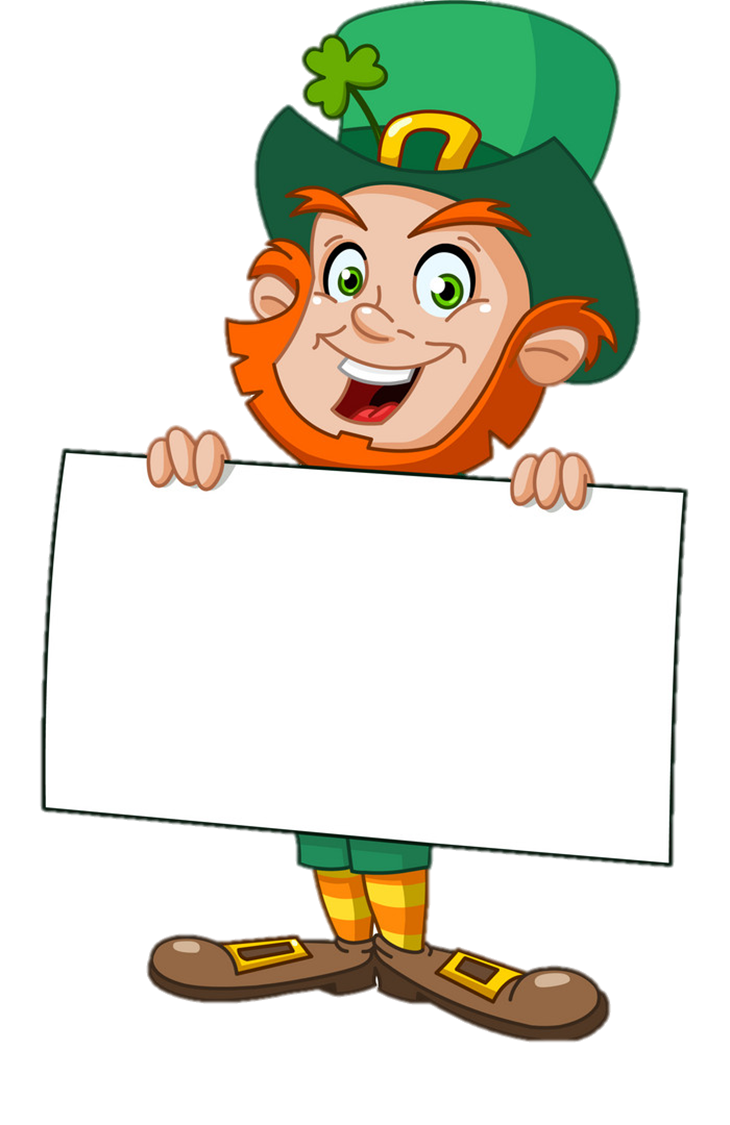 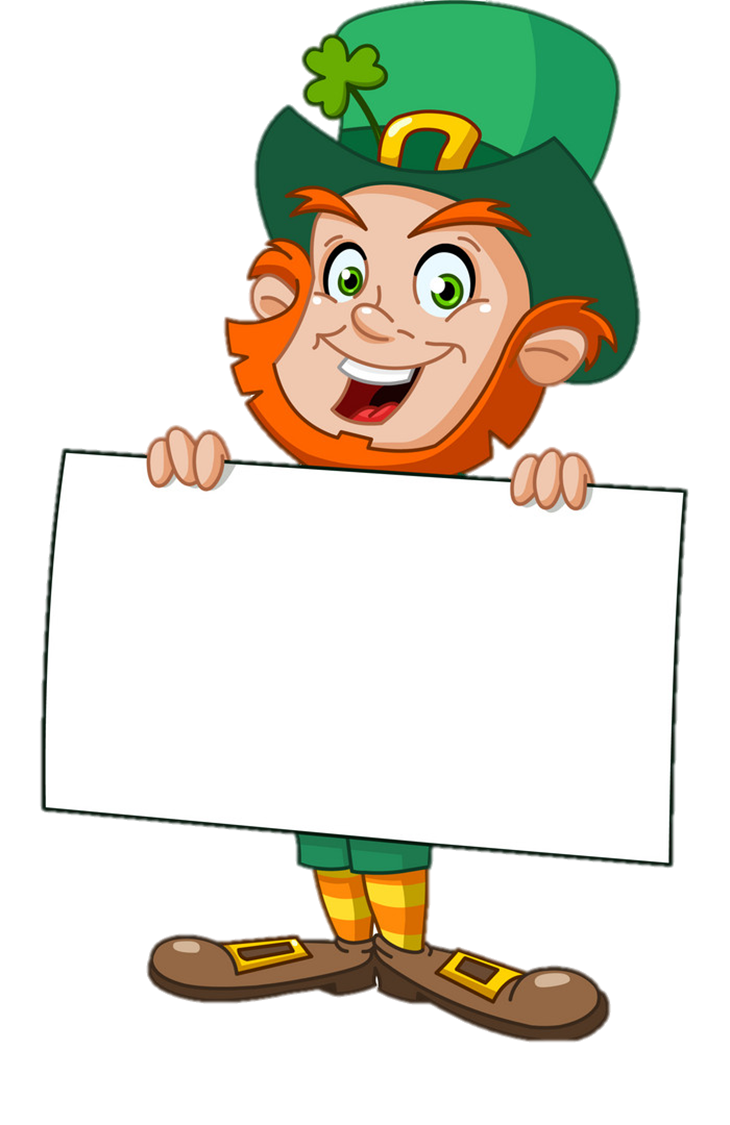 a
r
u
n
n
y
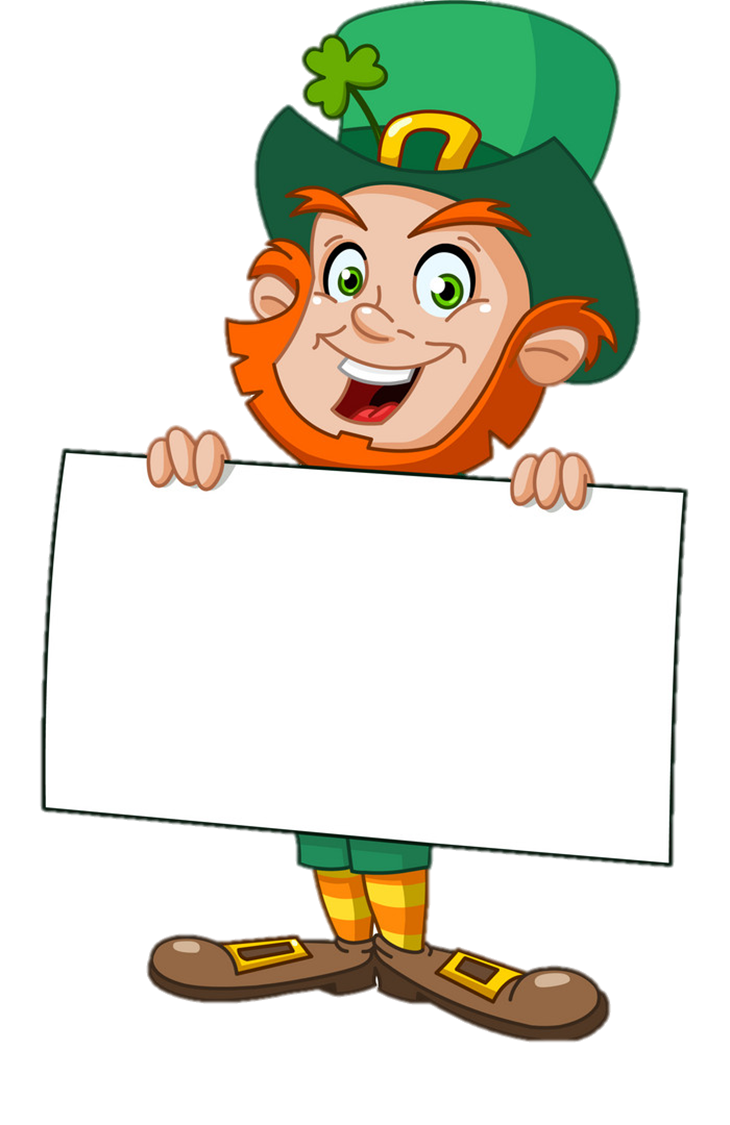 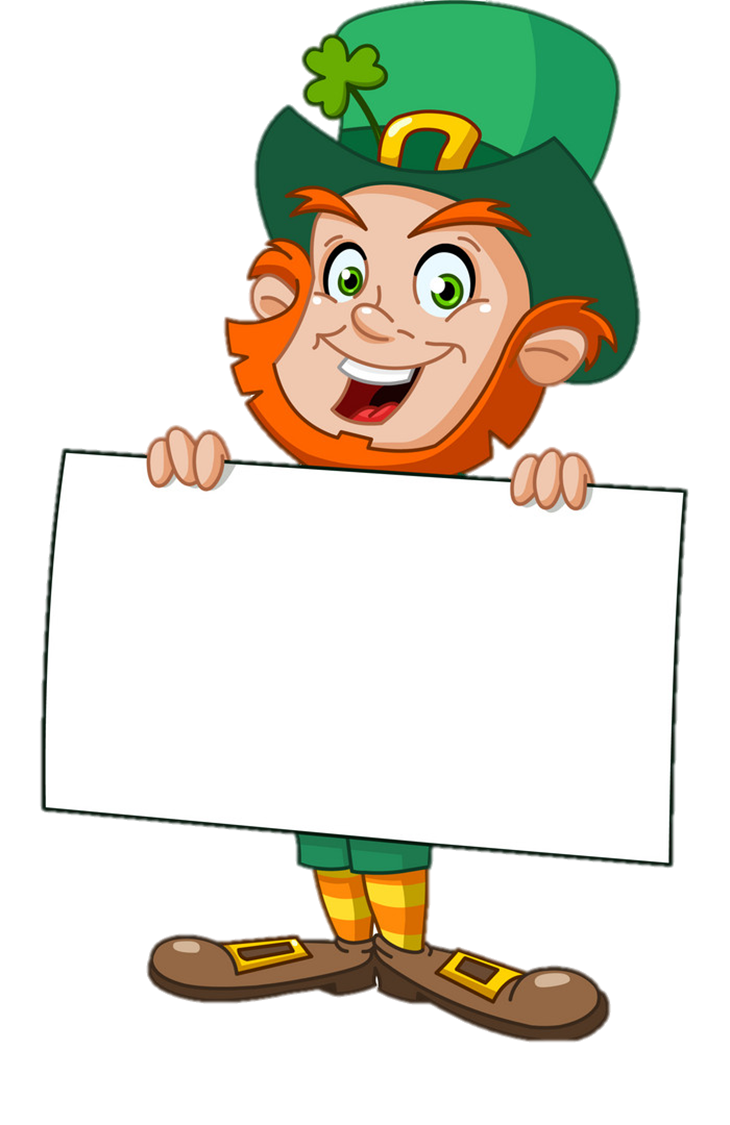 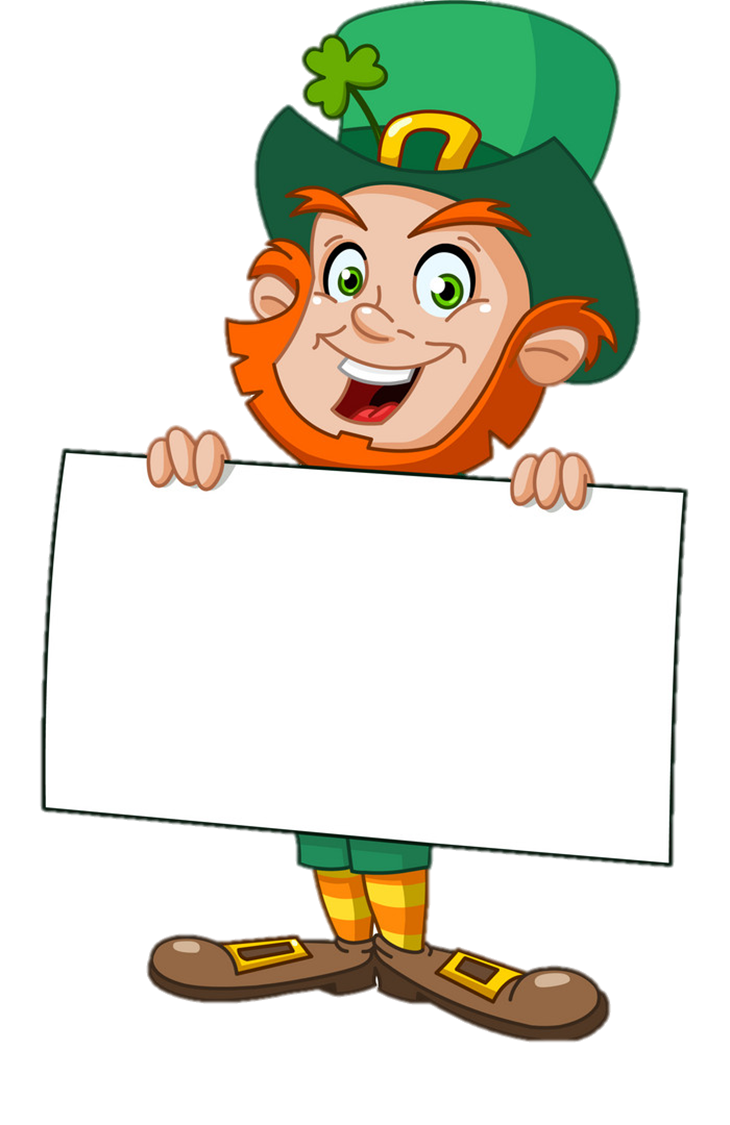 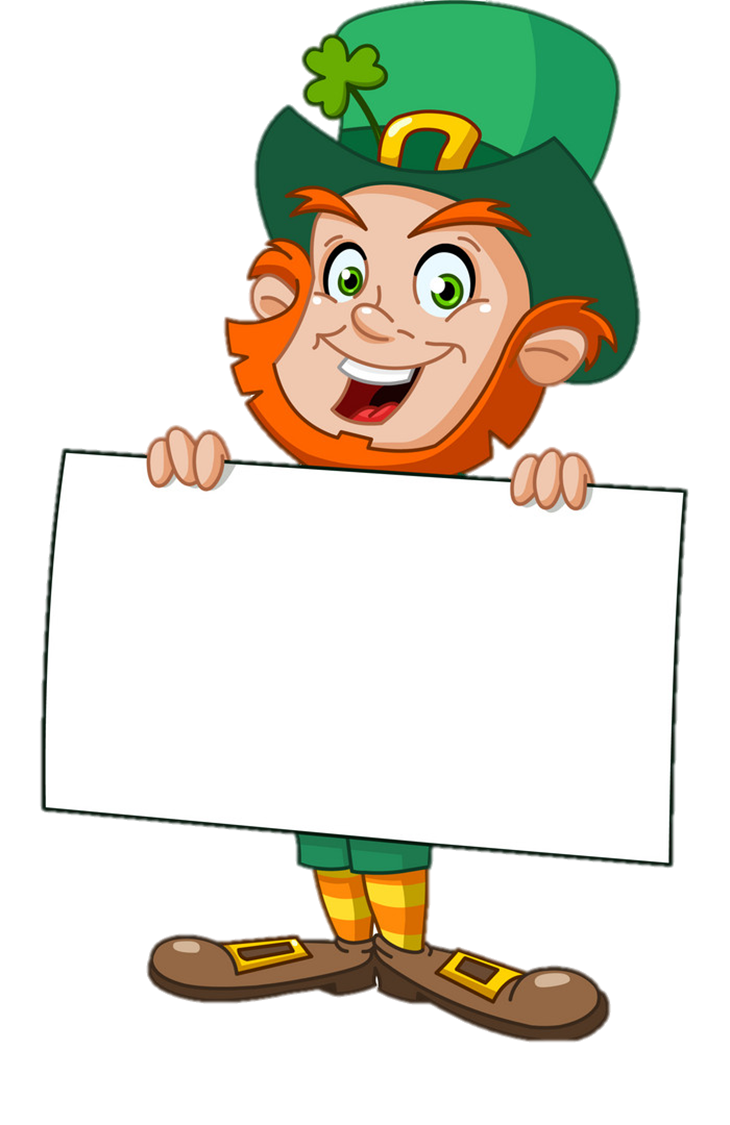 n
o
s
e
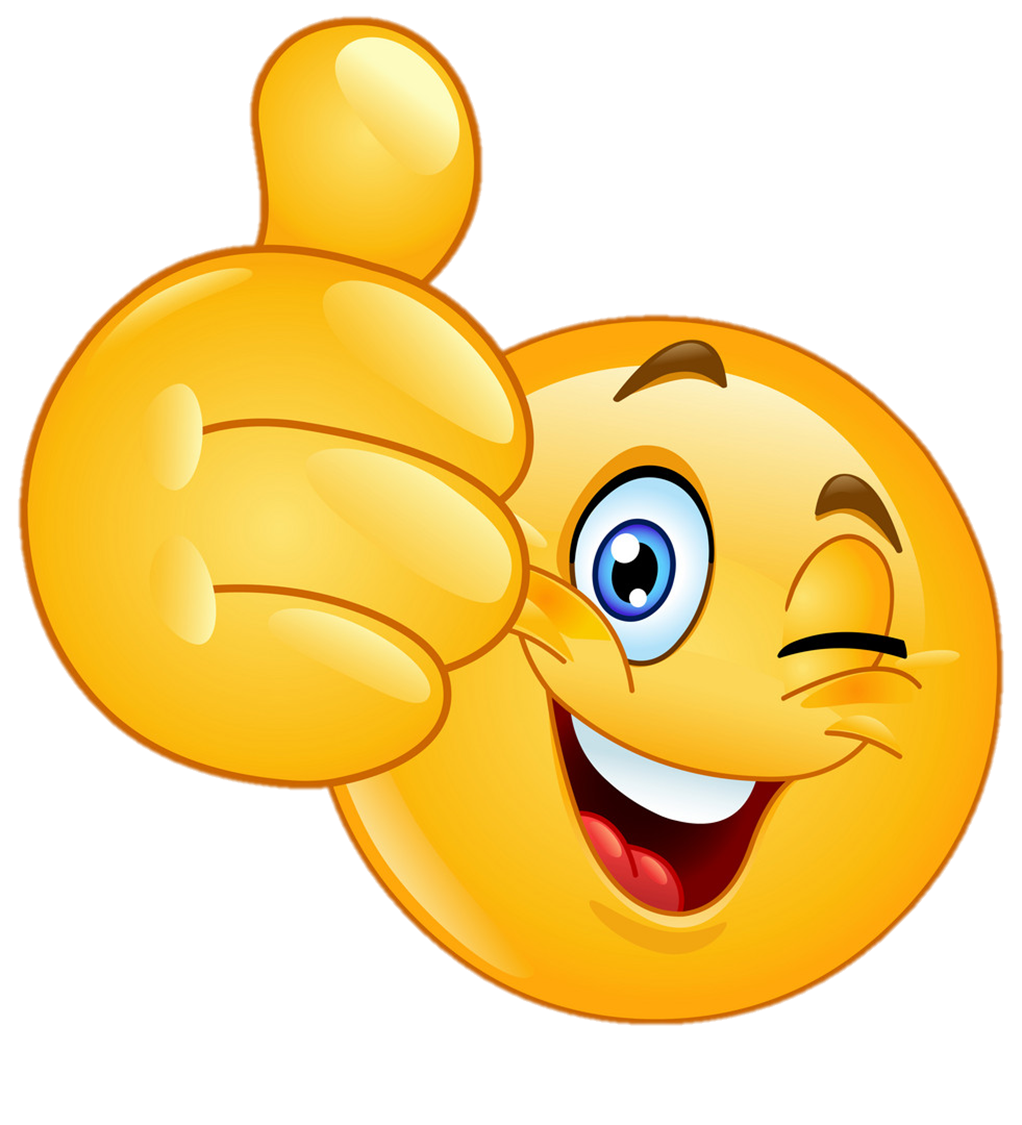 a runny nose
Show
Answer
REVIEW STRUCTURE
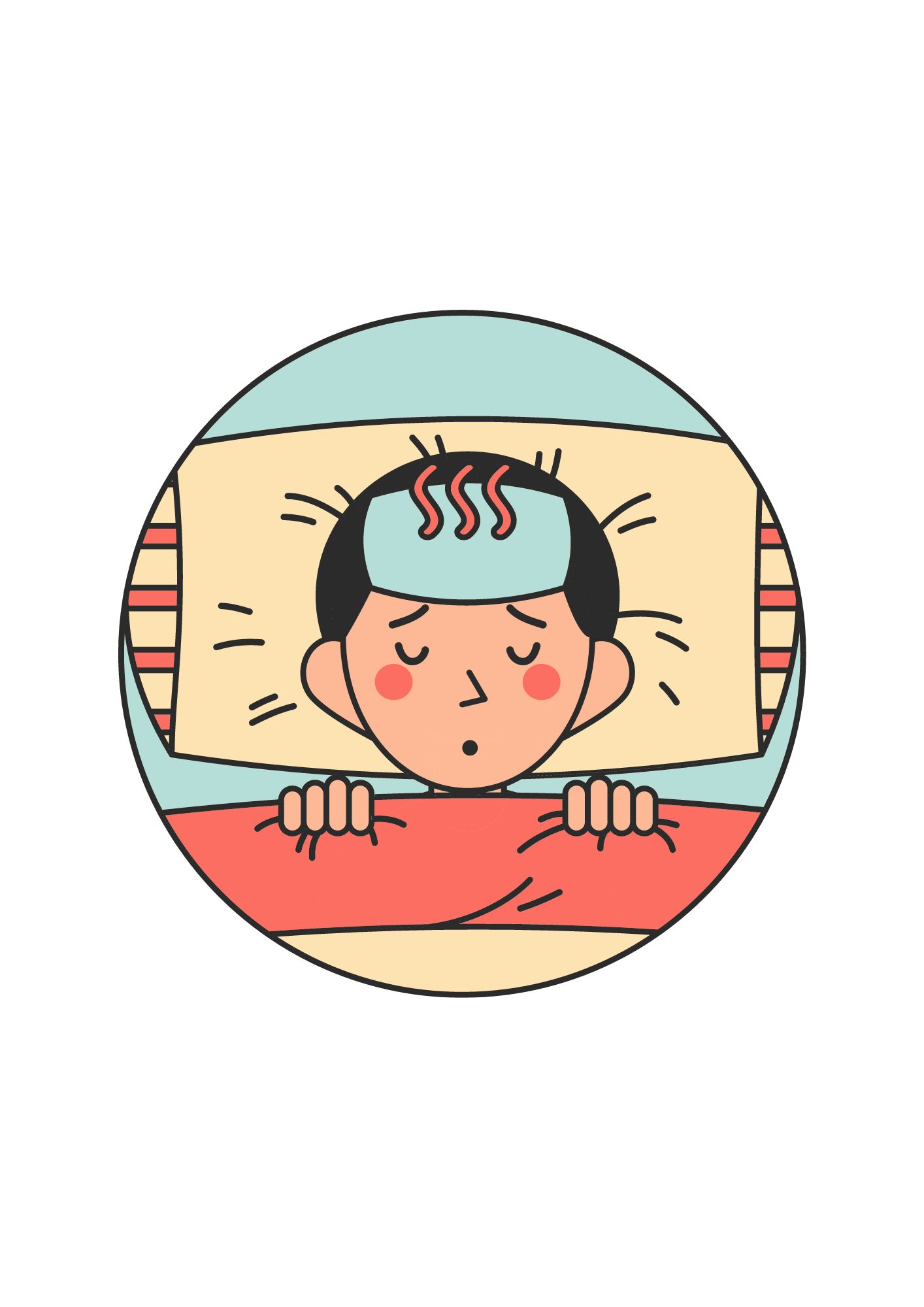 What’s the matter with you?
You shouldn’t go outside. You should take some medicine.
Where does it hurt?
I’ll take your temperature.
I feeling sick. I’ve got a runny nose.
Here.
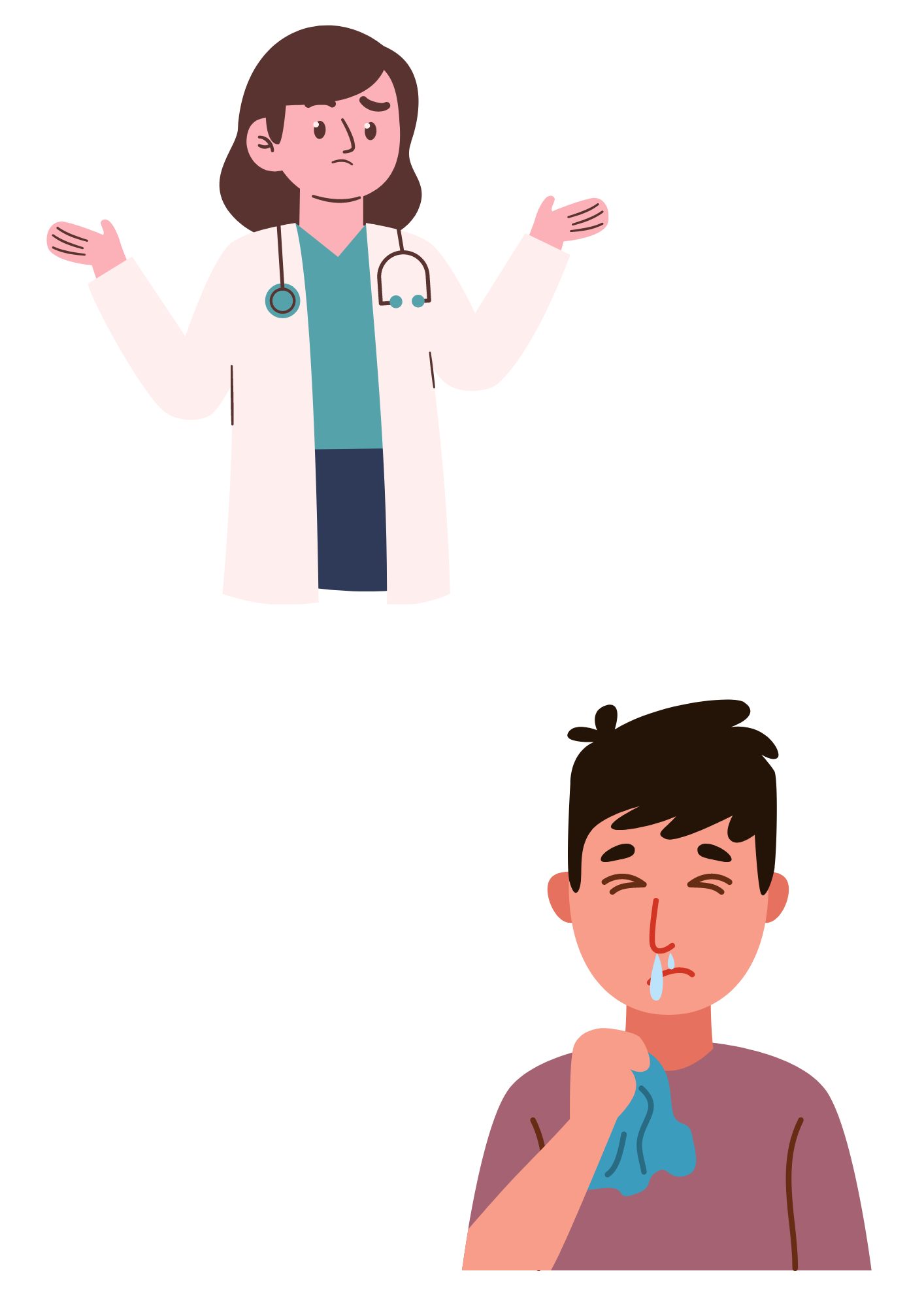 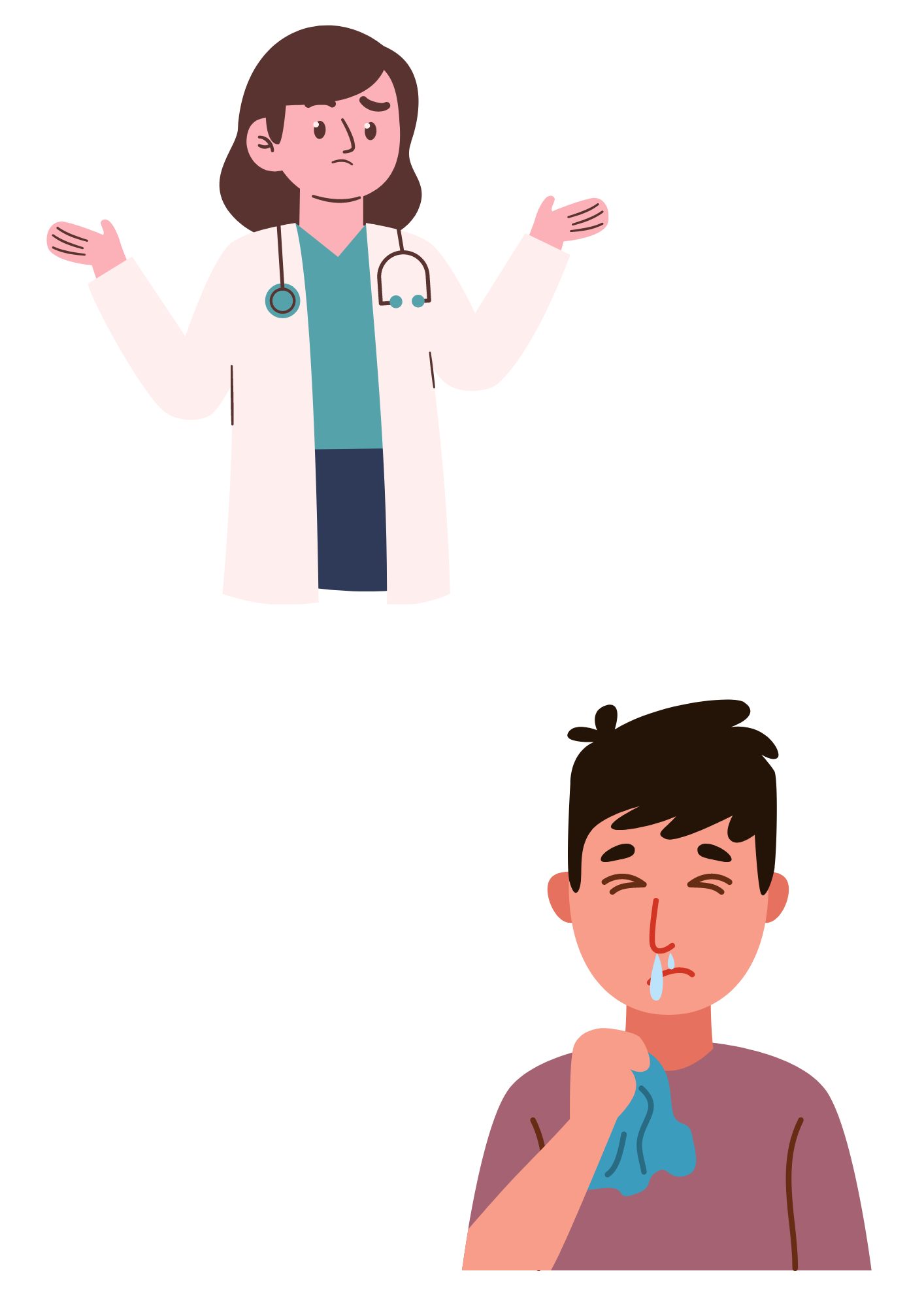 Look at the pictures and the sentences in the box.
Ask the whole class to read.
REVIEW STRUCTURE
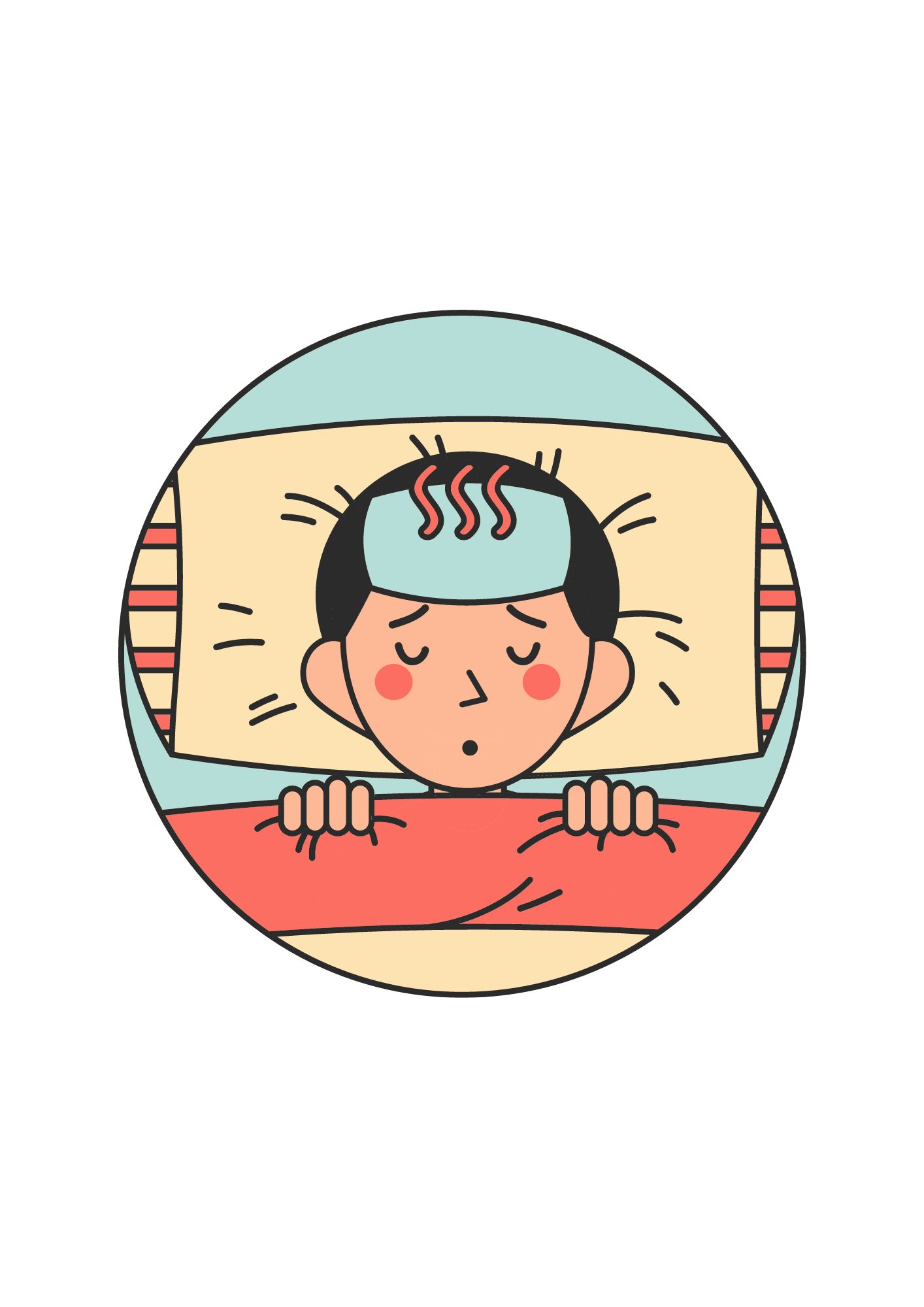 What’s the matter with you?
You shouldn’t go outside. You should take some medicine.
Where does it hurt?
I’ll take your temperature.
I’m feeling sick. I’ve got a runny nose.
Here.
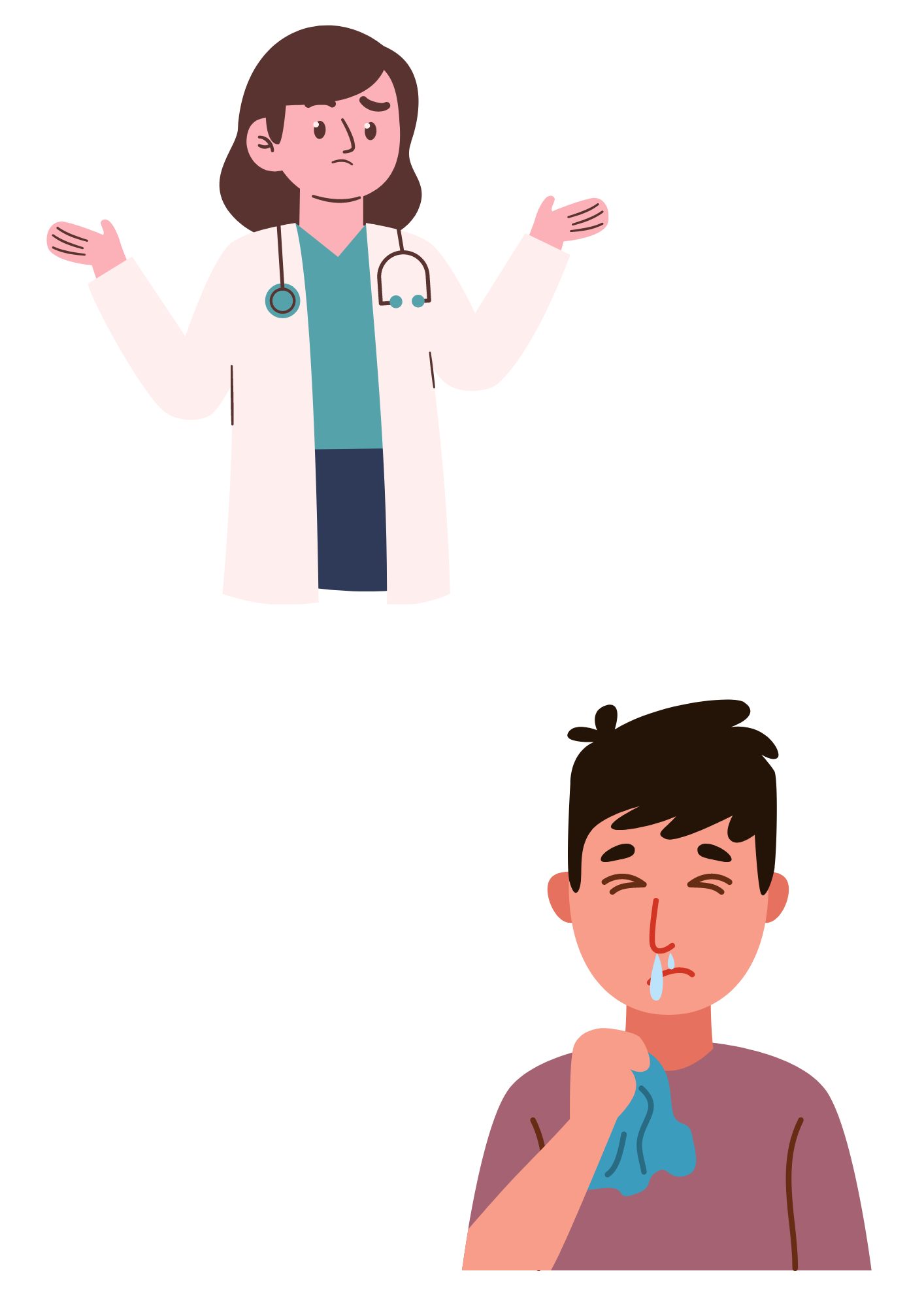 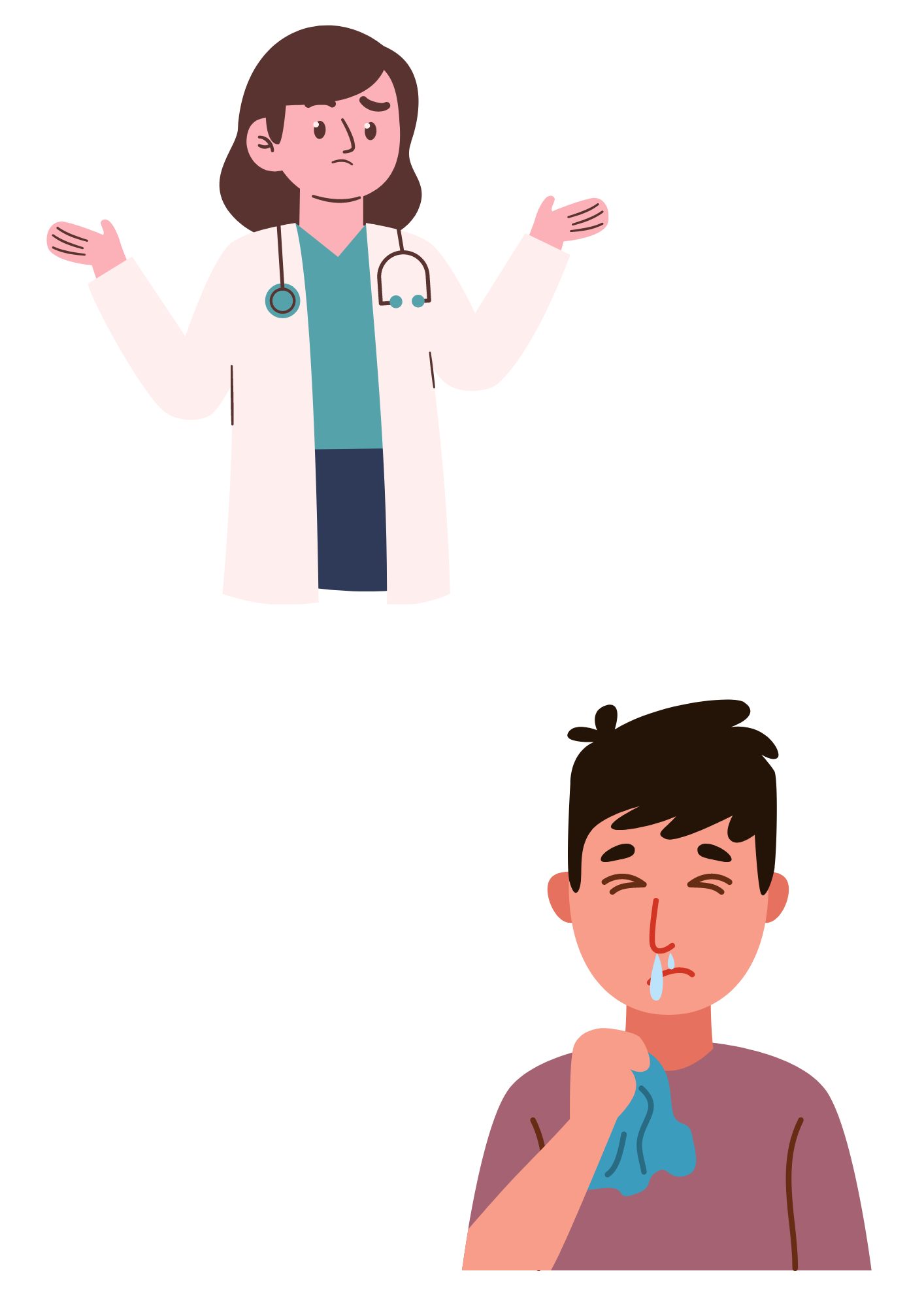 Look at the pictures and the sentences in the box.
Ask the whole class to read.
STRUCTURE – Give Advice Using “Should”
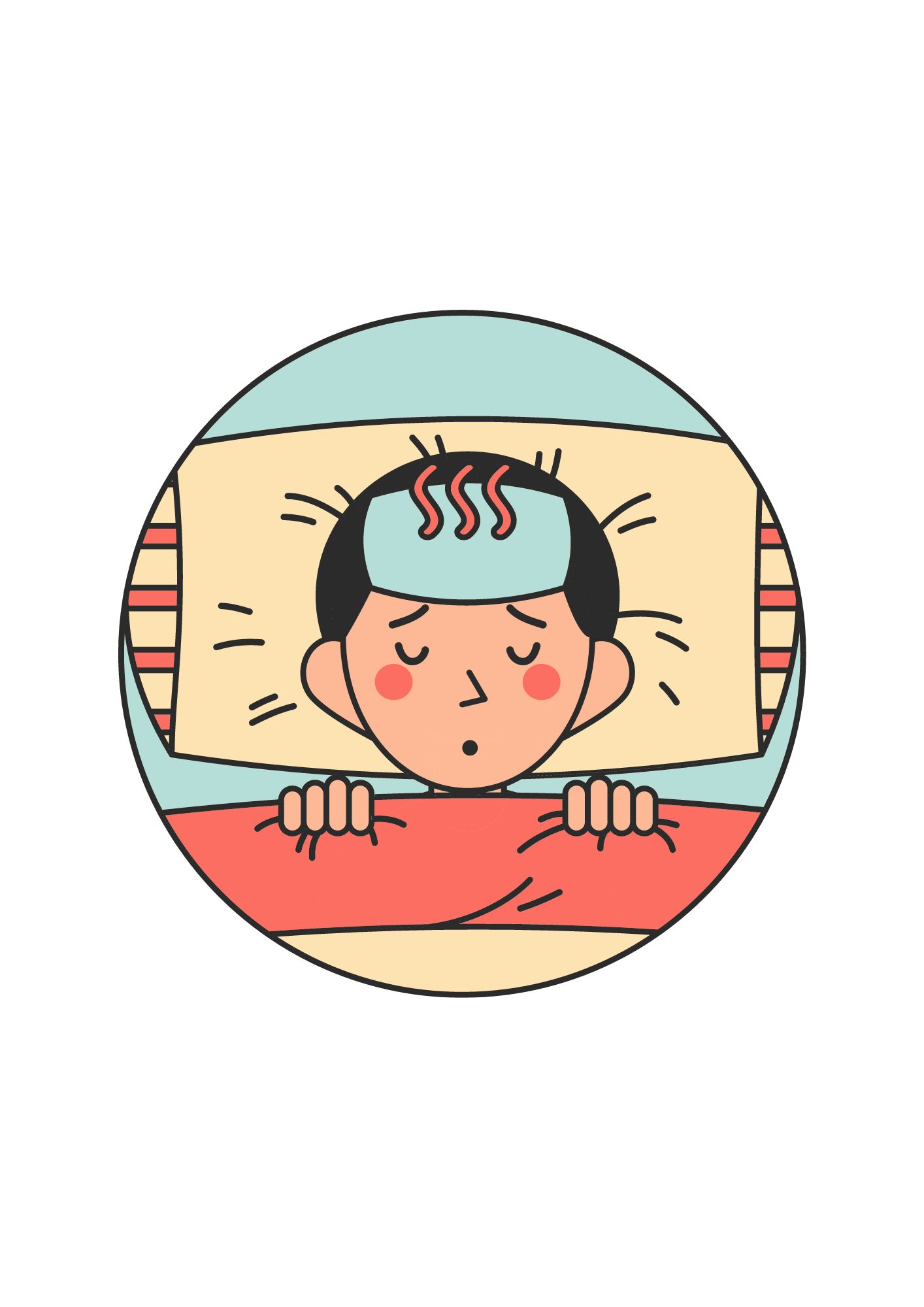 S + should + V (bare inf) + …
ex: You should take a rest.
S + shouldn’t + V (bare inf) + …
ex: You shouldn’t go outside.
Review the structures.
STRUCTURE
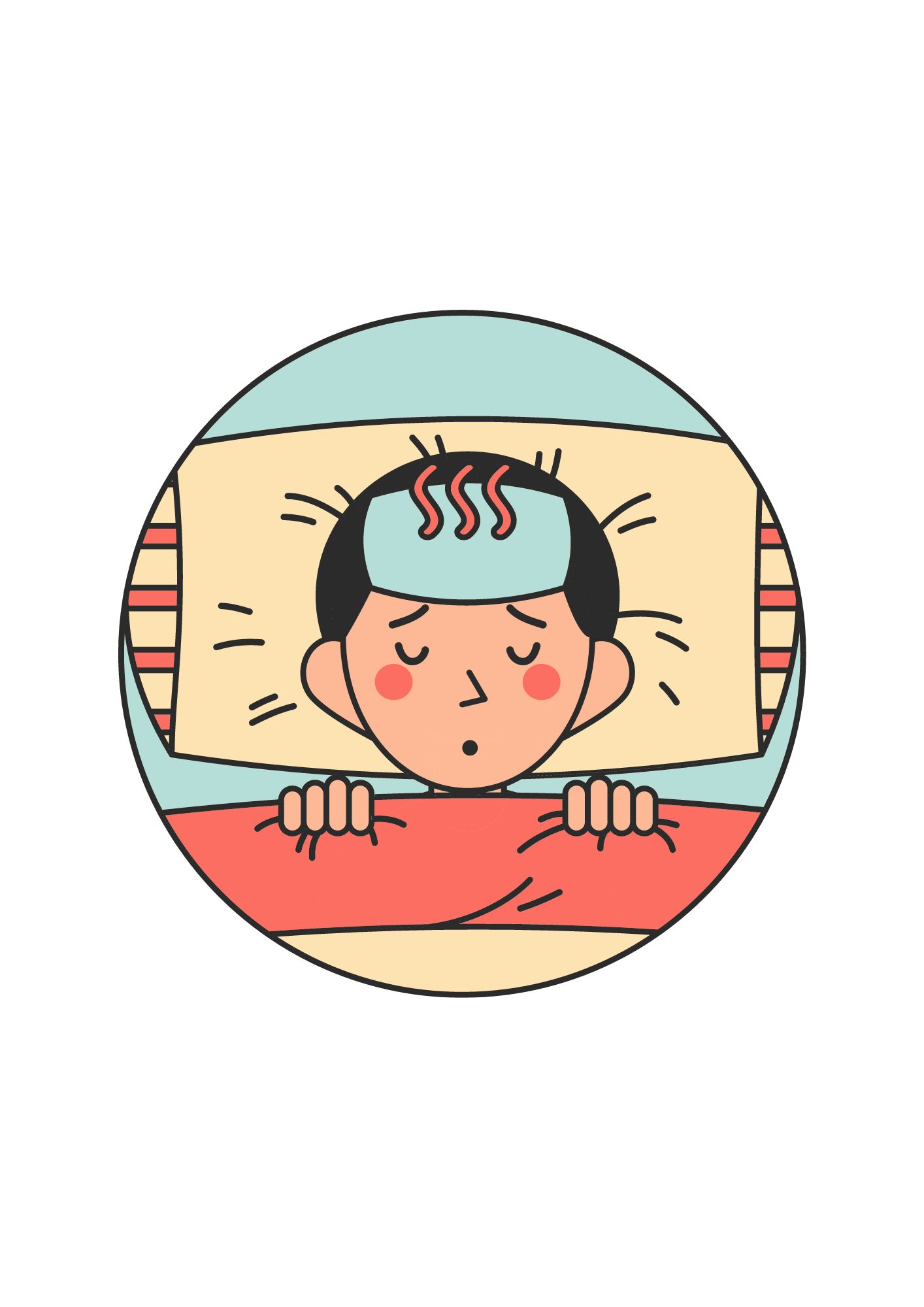 Activity: Lucky wheel
Divide the class into groups of 4. 
Each team prepares a mini-board.
Students take turns to write.
Ask students to look at the pictures and the given clues, then write the complete sentences on the boards.
The points are on the wheel.
The team with higher scores will be the winner.
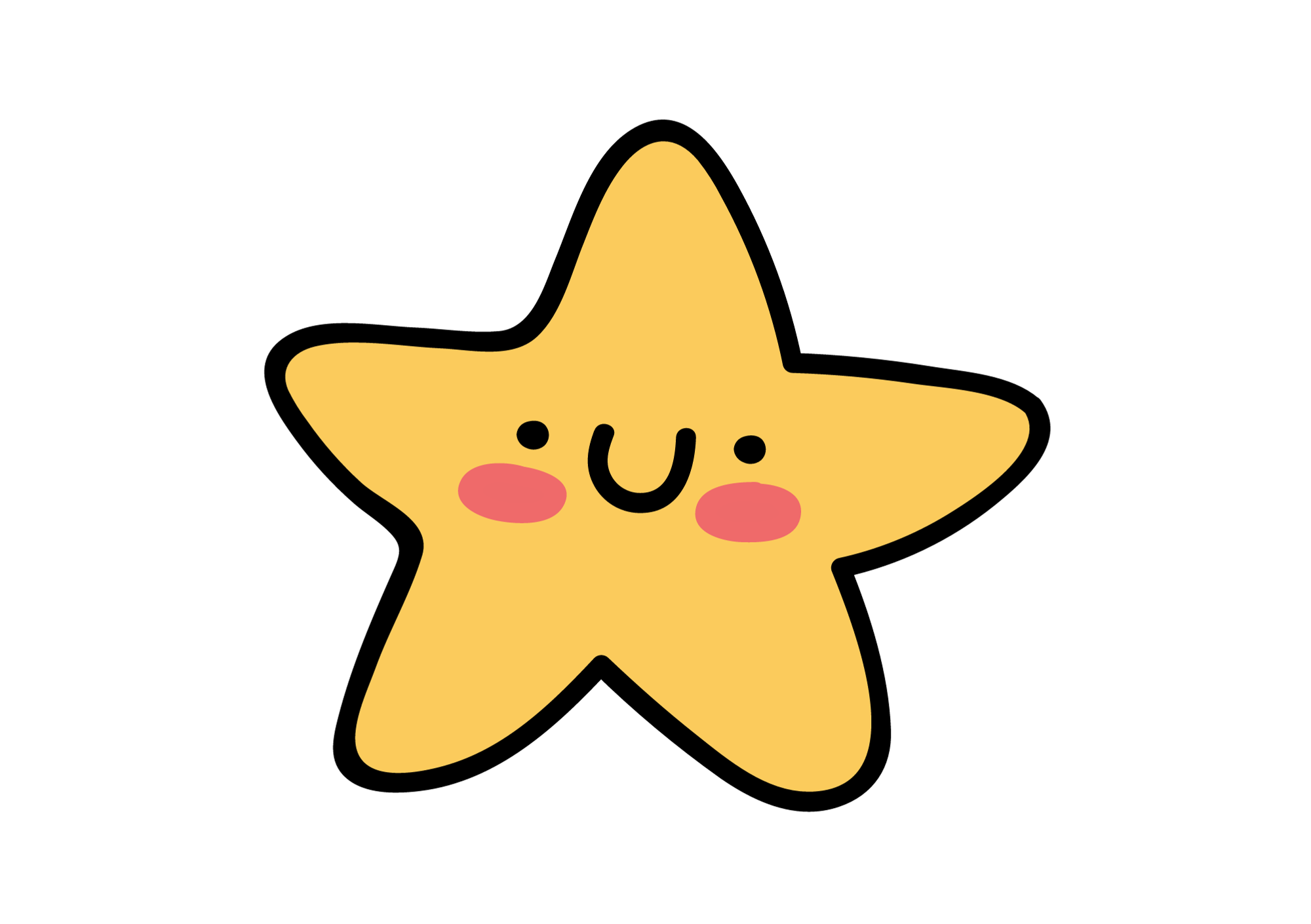 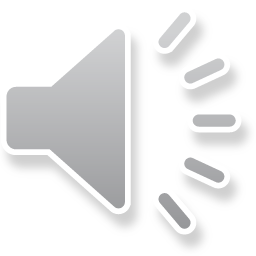 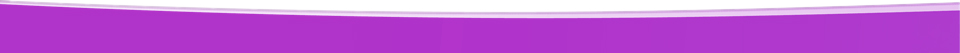 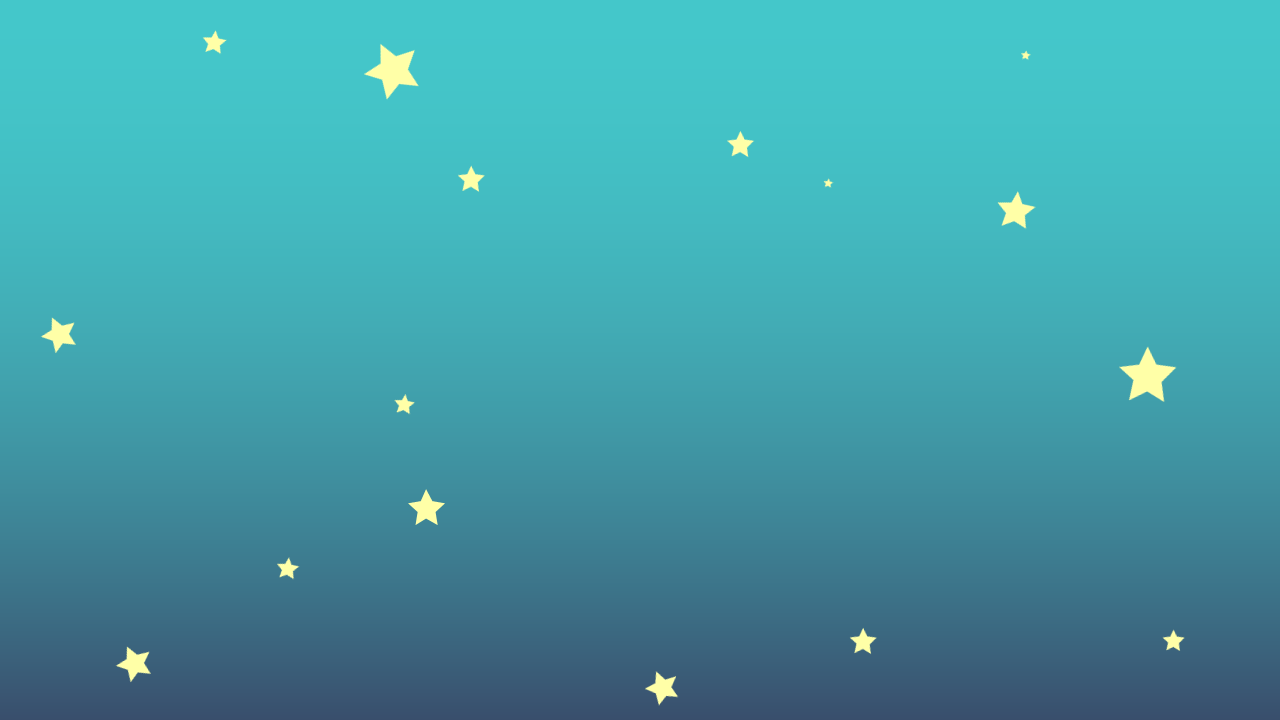 Lucky wheel
LUẬT CHƠI

Nhấn nút            để quay.
Trả lời đúng câu hỏi sẽ được cộng số    điểm tương ứng vị trí mũi tên dừng.
Kết thúc trò chơi đội cao điểm hơn sẽ chiến thắng.
50
10
Rules:
Click “spin” to turn the wheel.
Write down the answer on the mini-board.
The points are on the wheel.
20
30
Spin
10
20
40
30
Spin
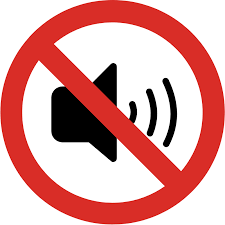 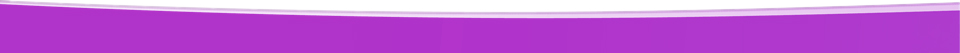 PLAY
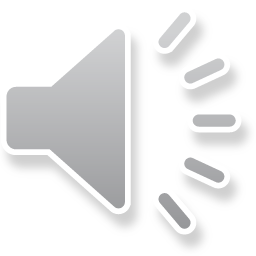 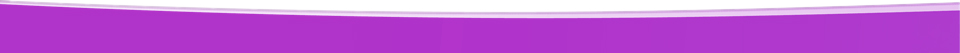 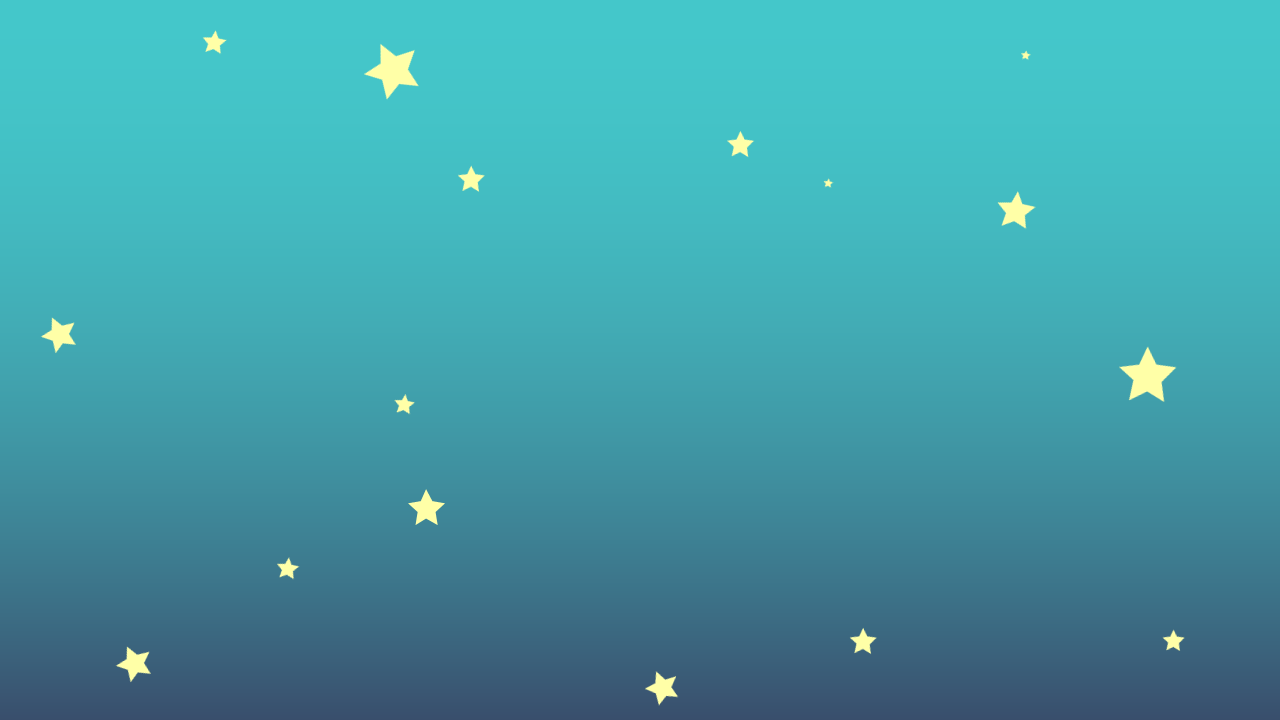 drink cold water / take some medicine.
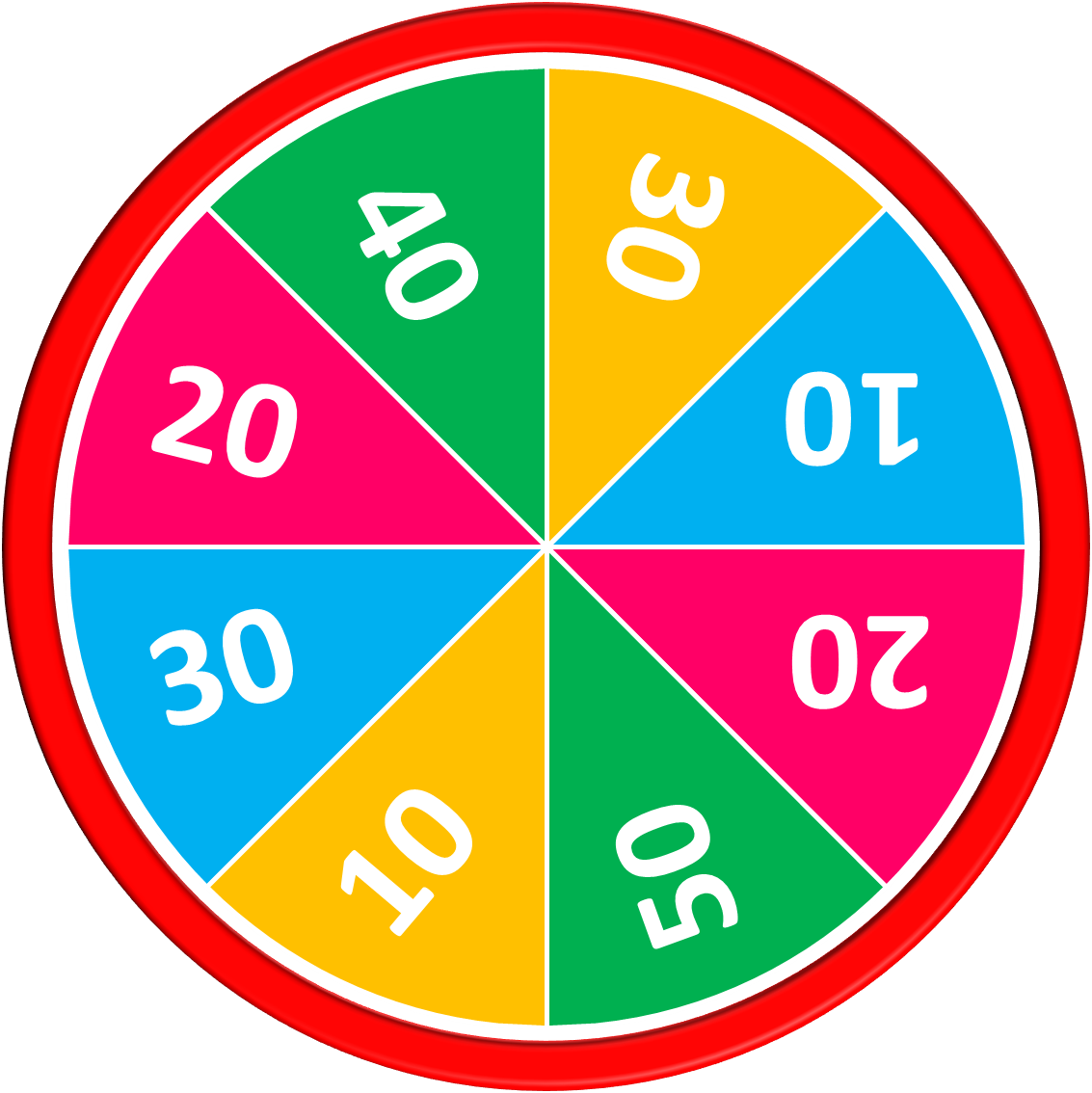 50
10
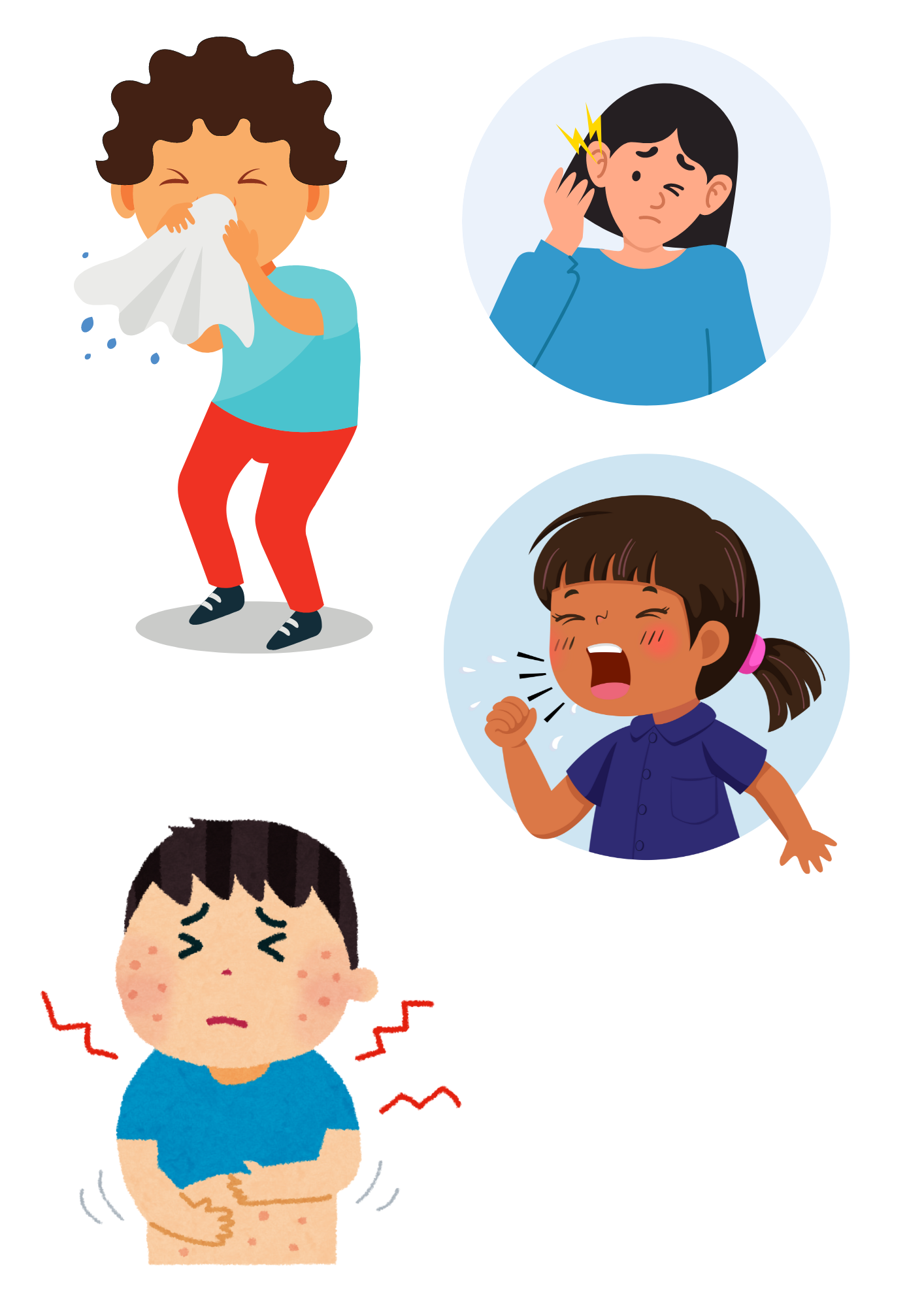 20
30
10
20
40
30
Answer
You shouldn’t drink cold water. You should take some medicine.
Stop
Spin
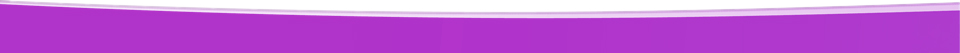 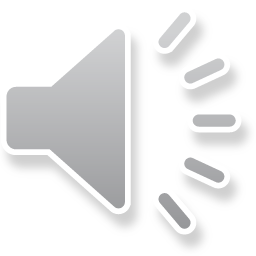 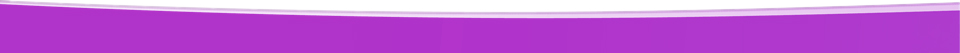 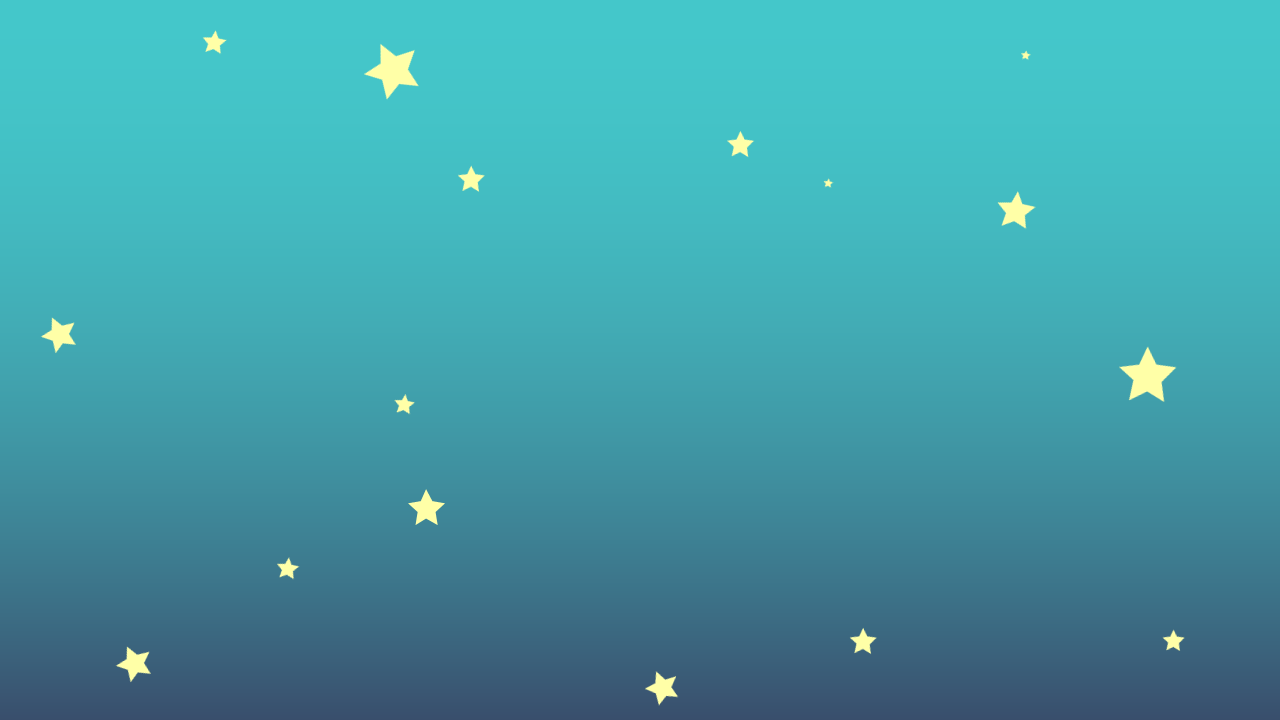 go to the doctor’s / go swimming
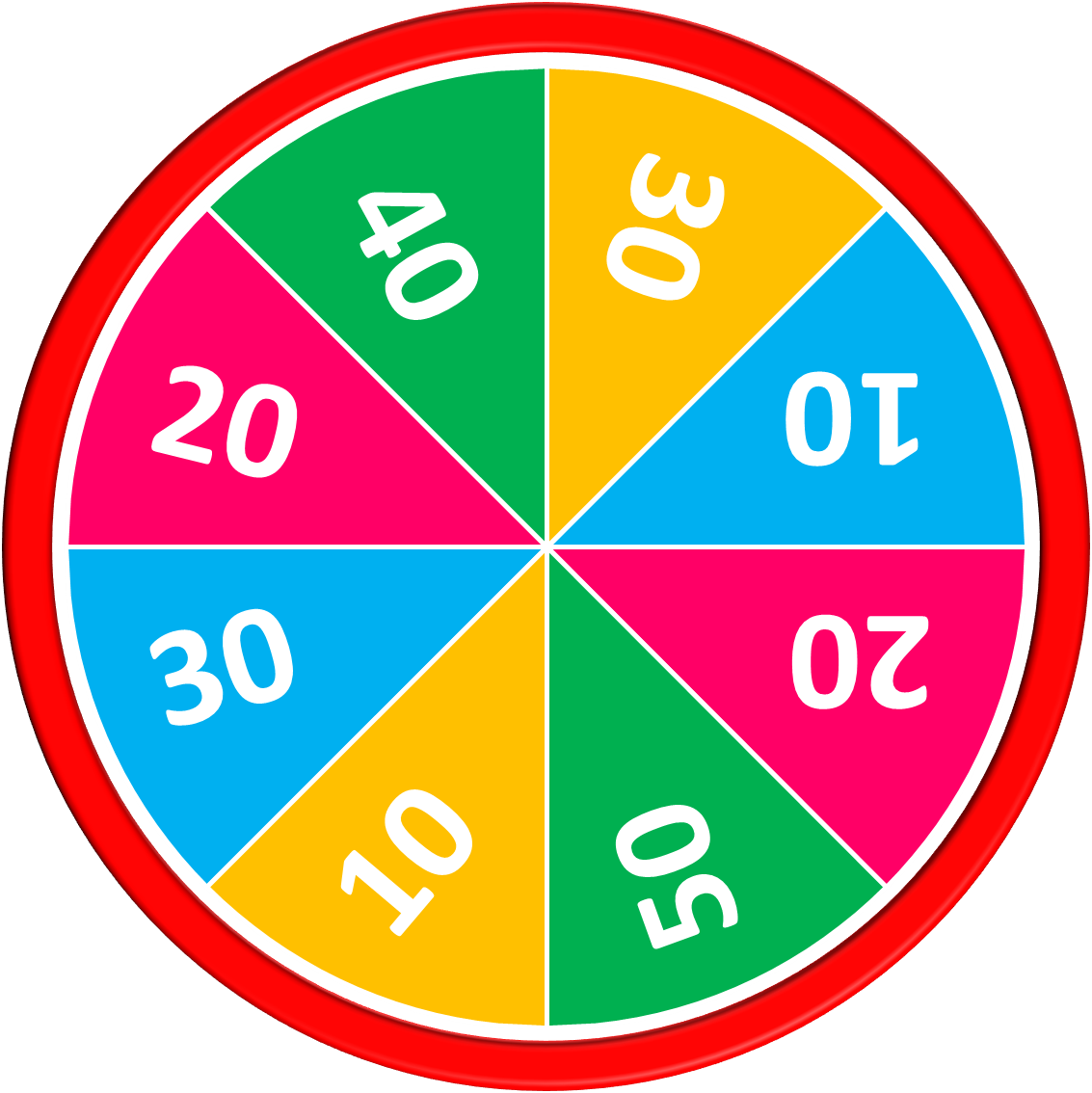 50
10
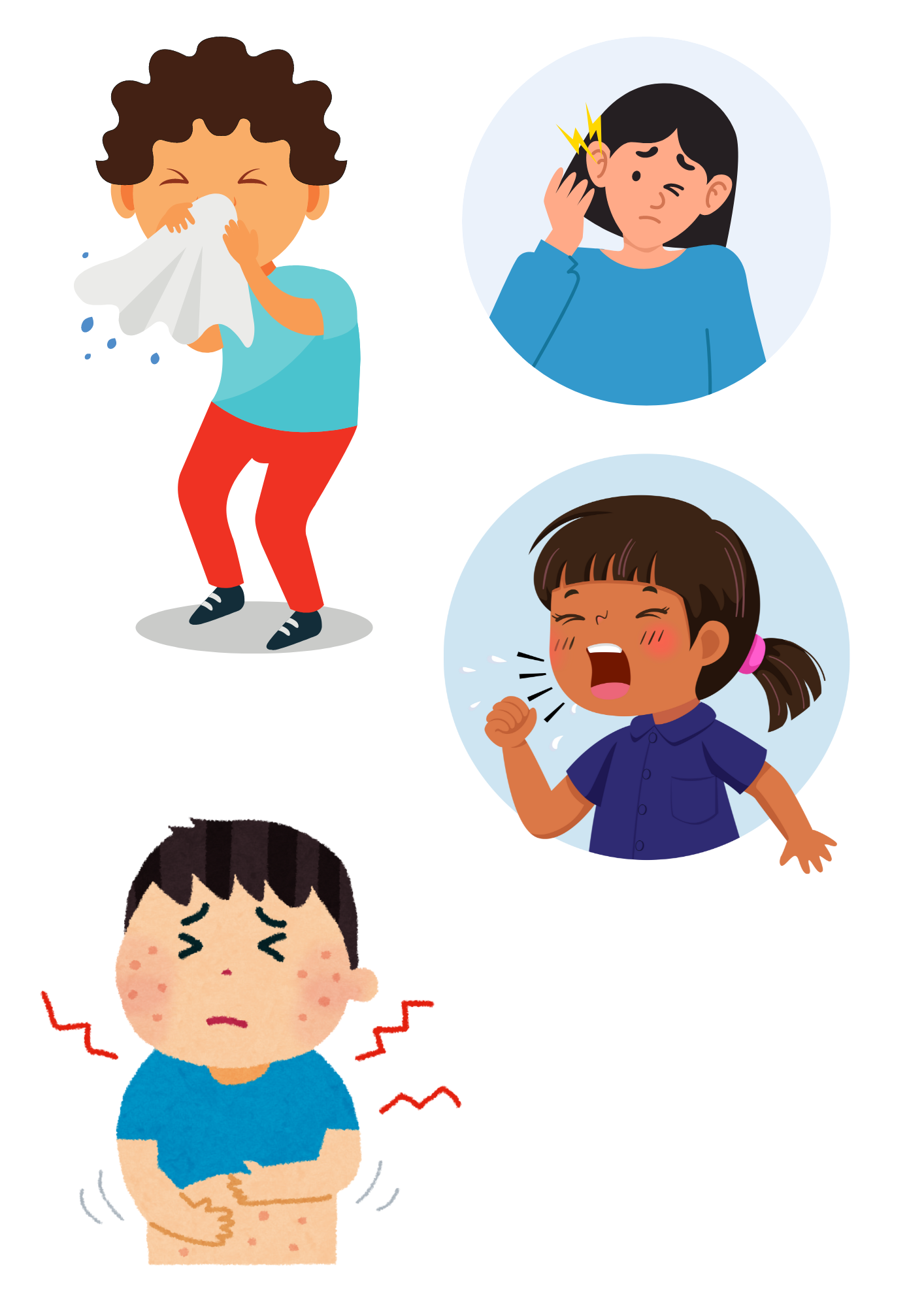 20
30
10
20
40
You should go to the doctor’s. You shouldn’t go outside.
30
Answer
Stop
Spin
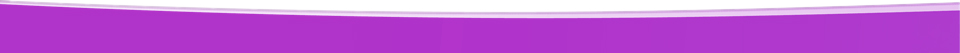 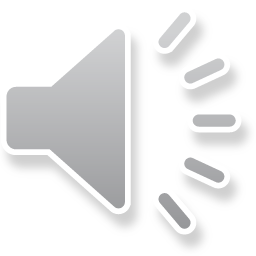 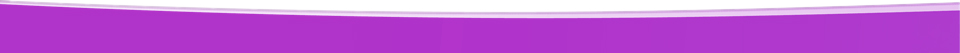 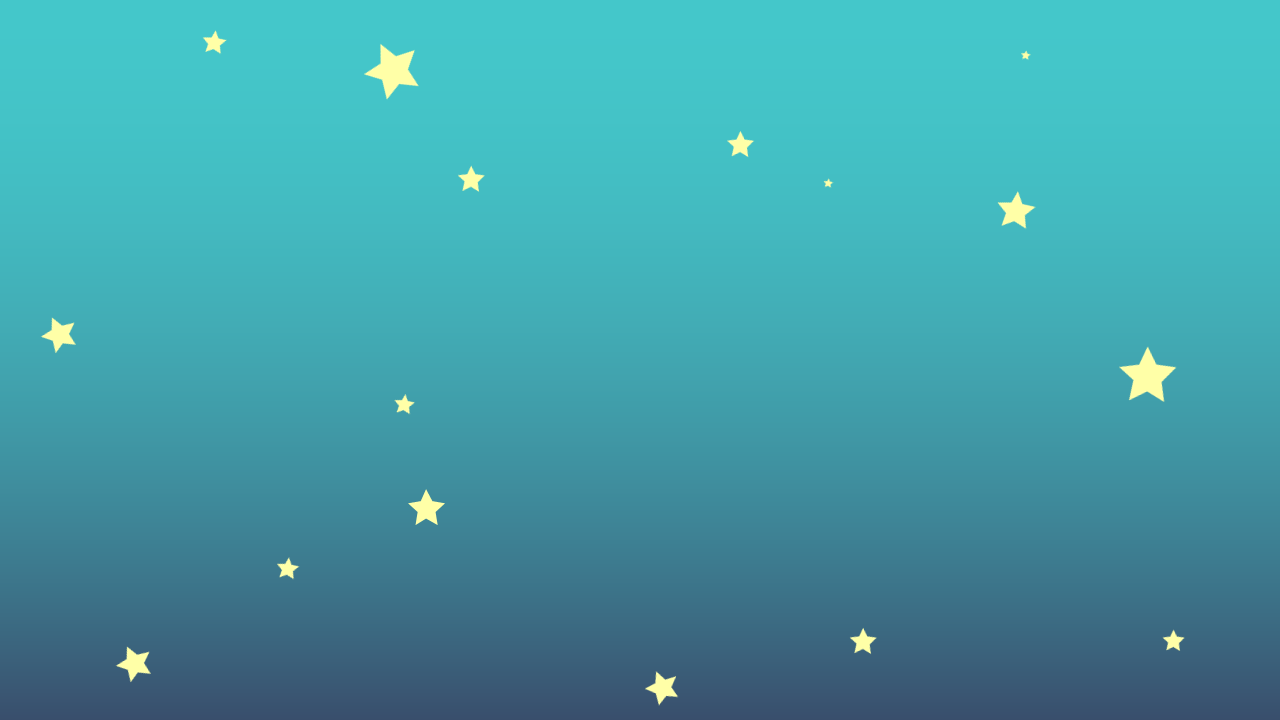 eat ice-cream / wear a mask
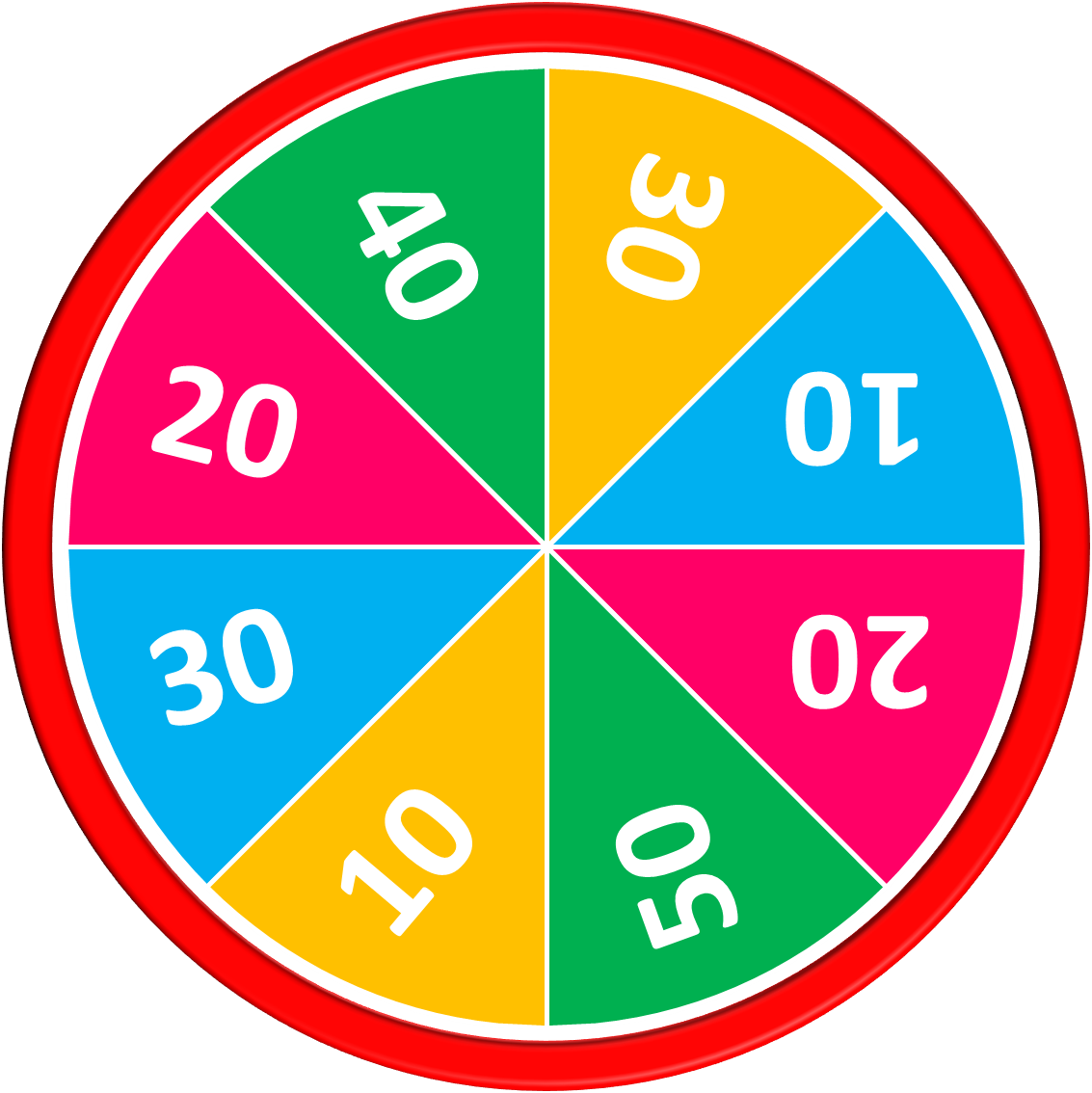 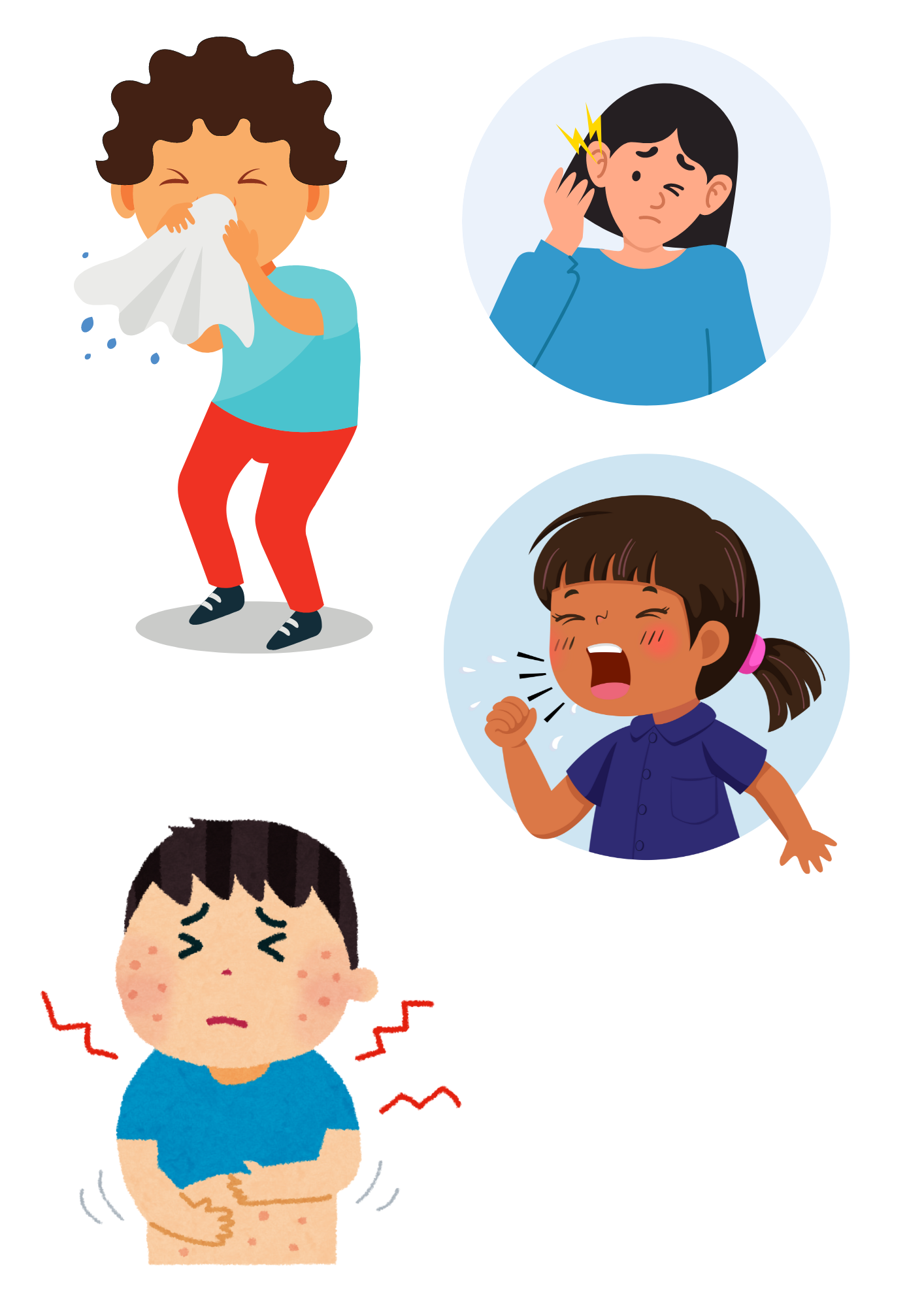 50
10
20
30
10
20
40
30
You shouldn’t eat ice-cream. You should wear a mask.
Answer
Stop
Spin
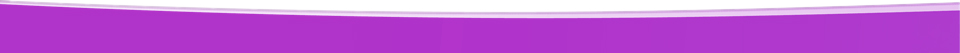 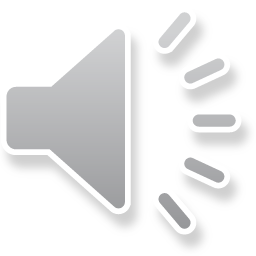 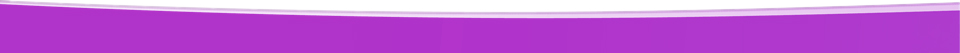 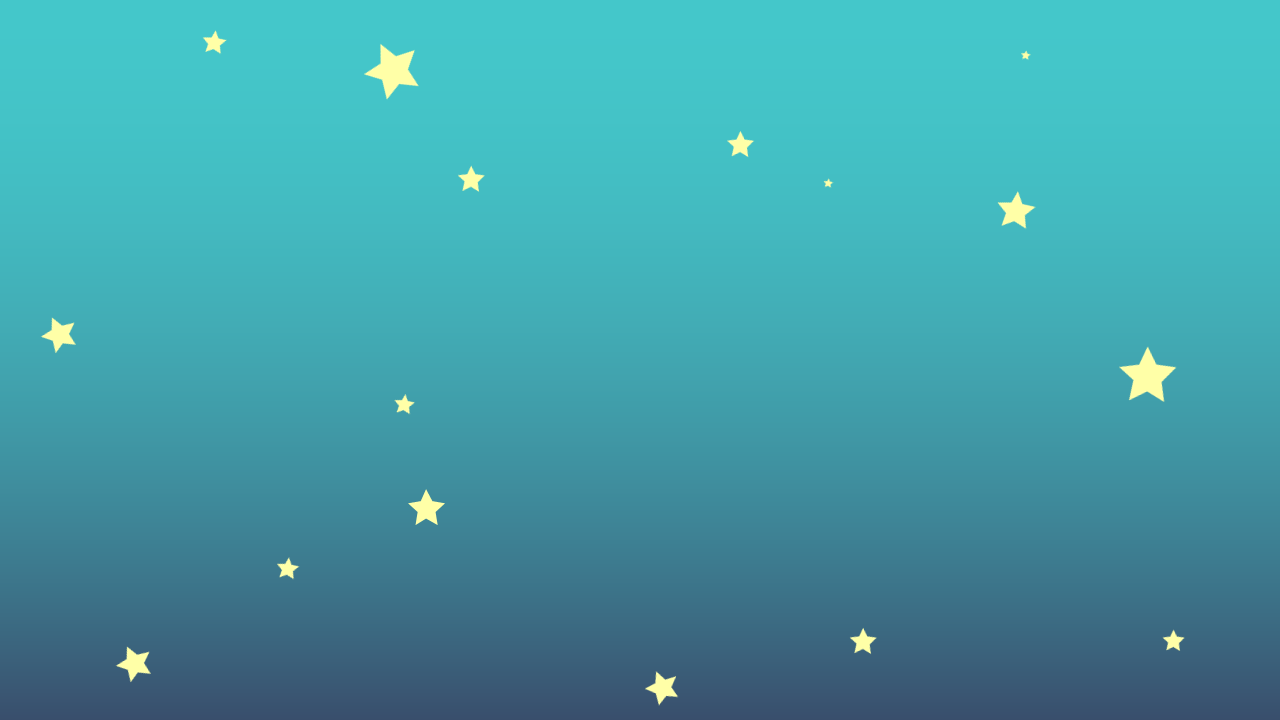 take a rest / 
run with your friends
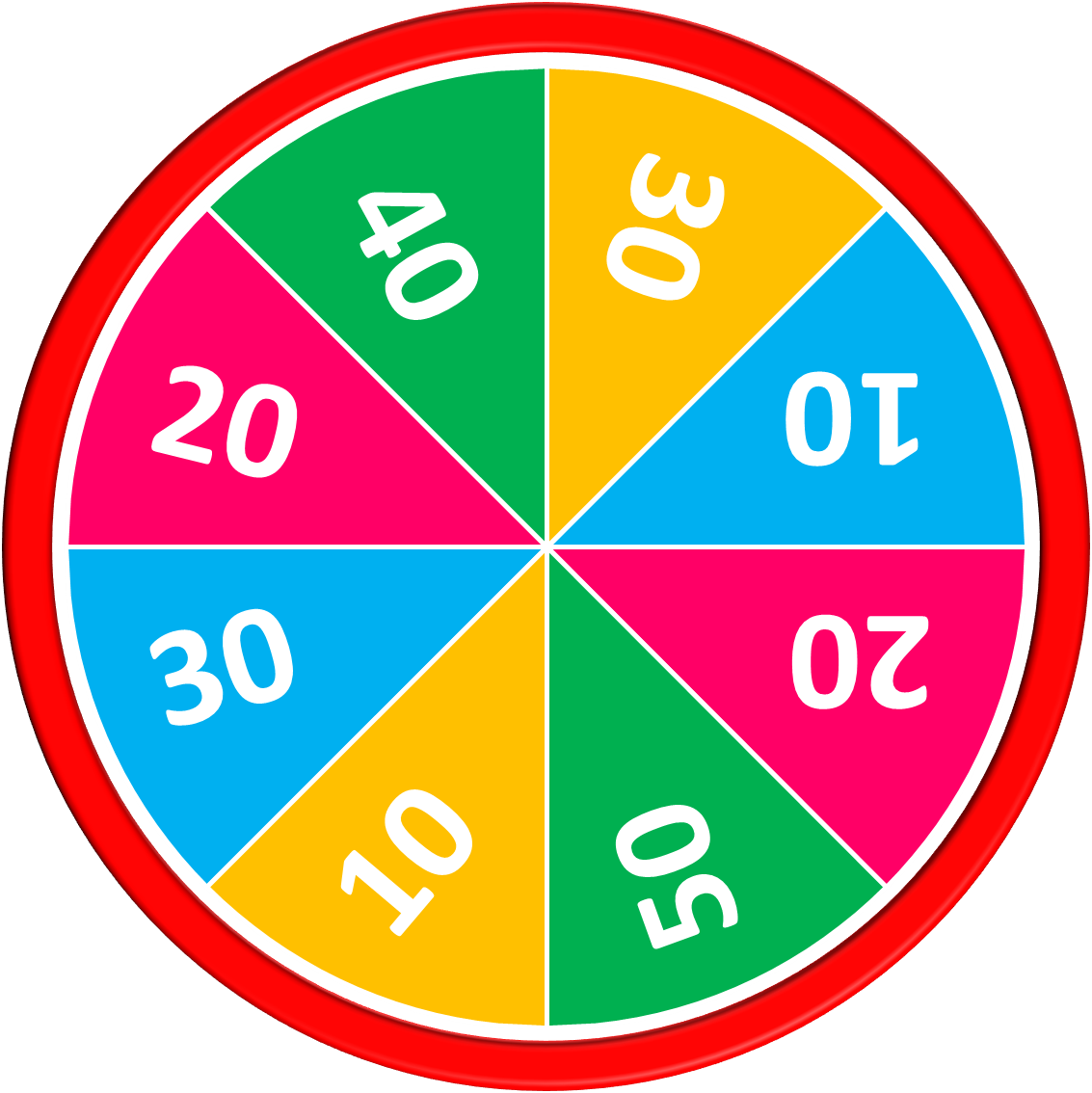 50
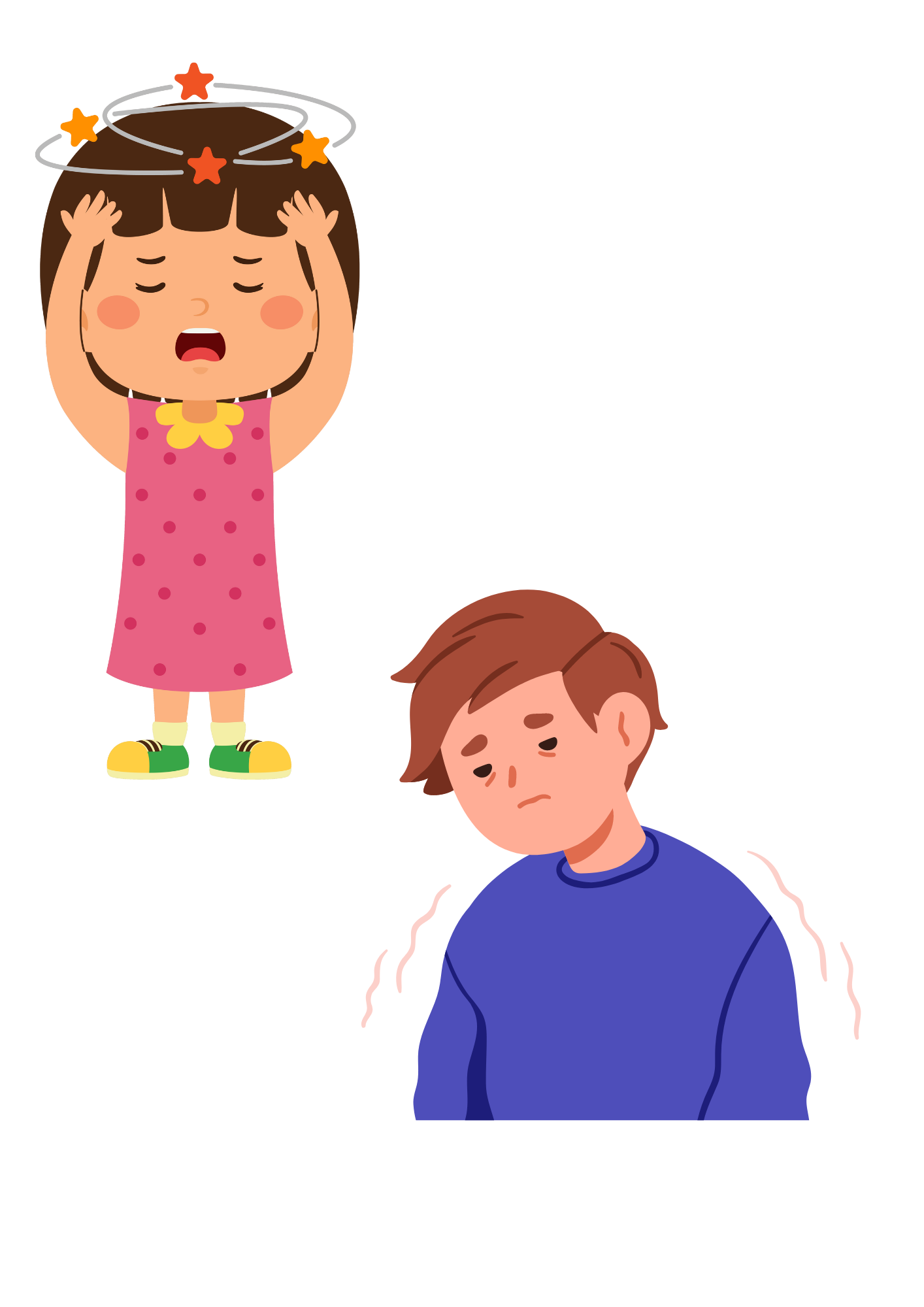 10
20
30
10
20
40
You should take a rest. You shouldn’t run with your friends.
30
Answer
Stop
Spin
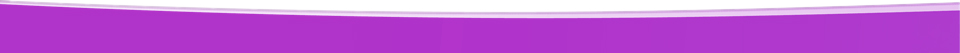 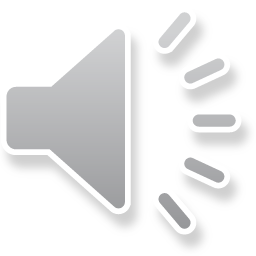 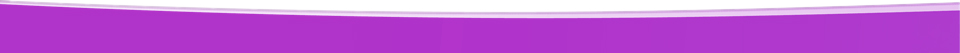 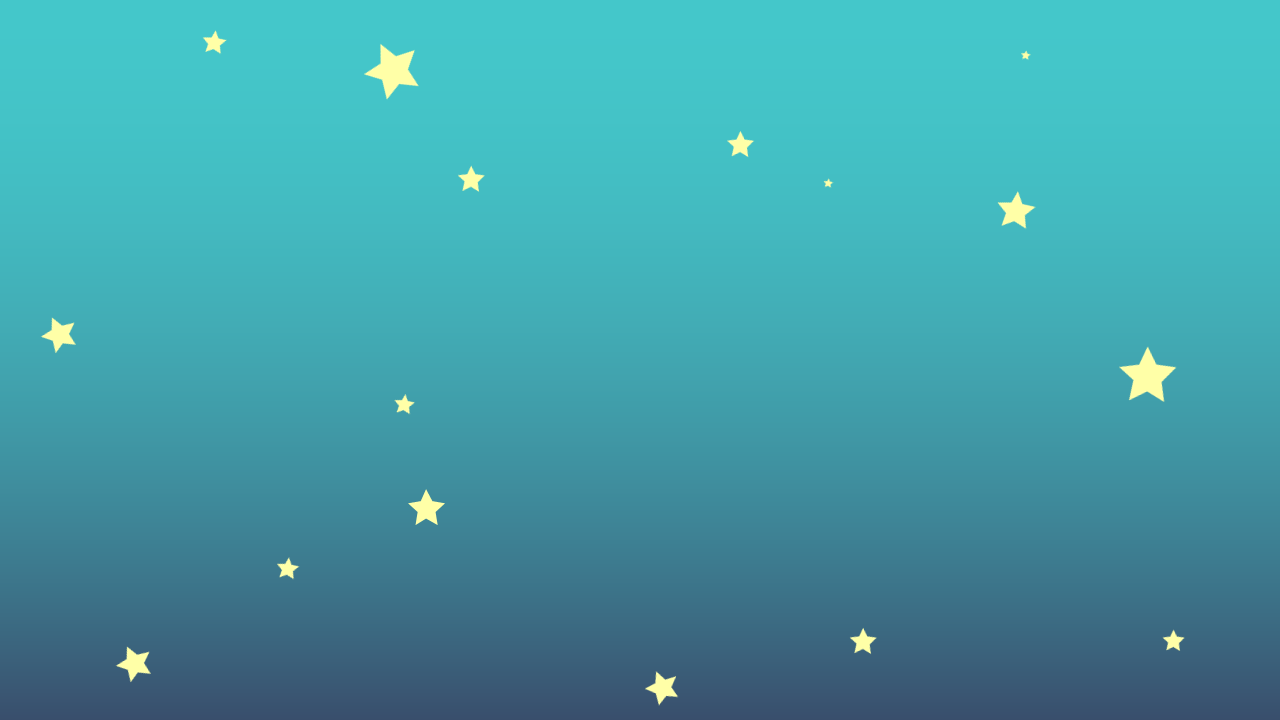 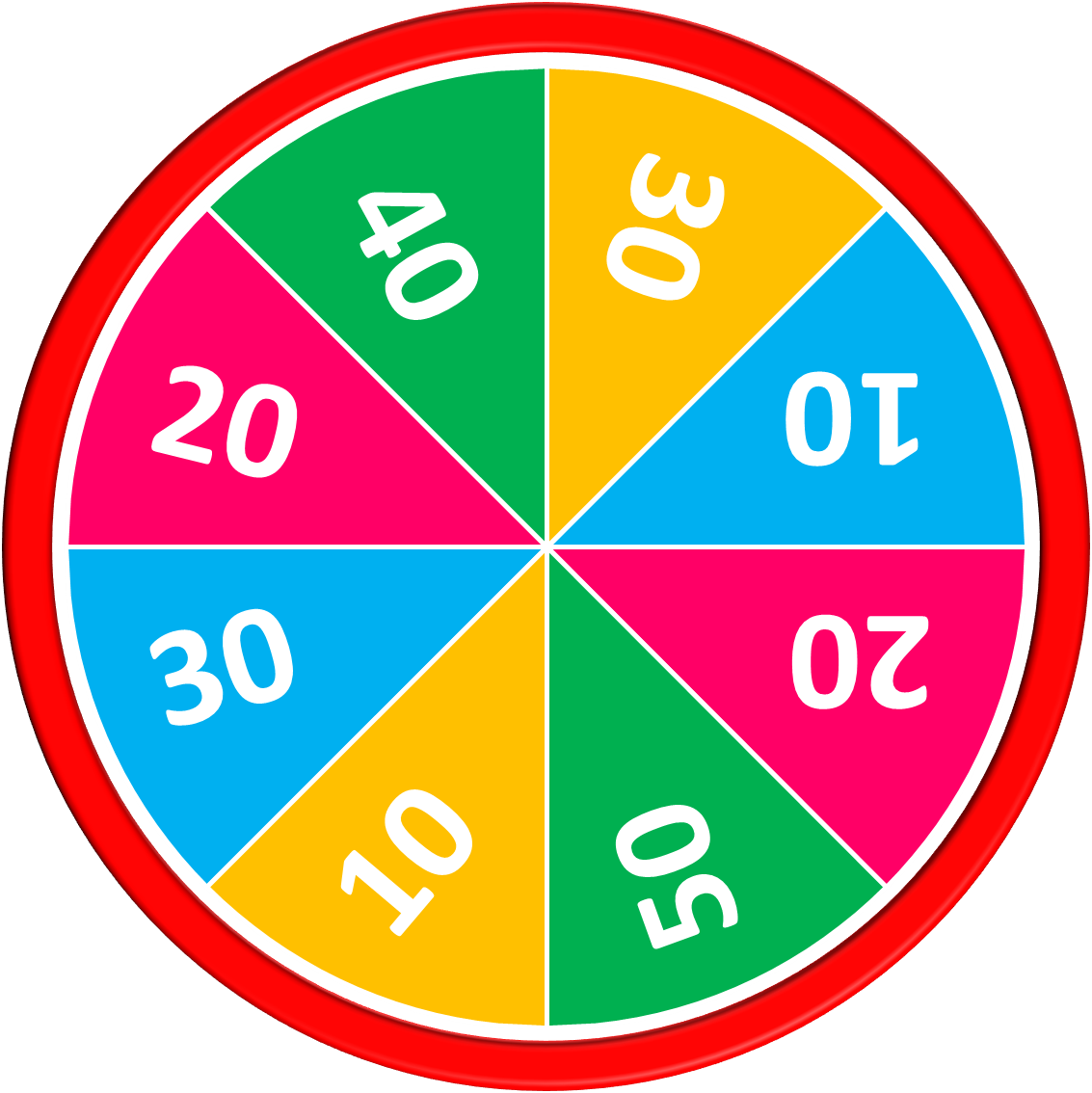 take a rest / go outside
50
10
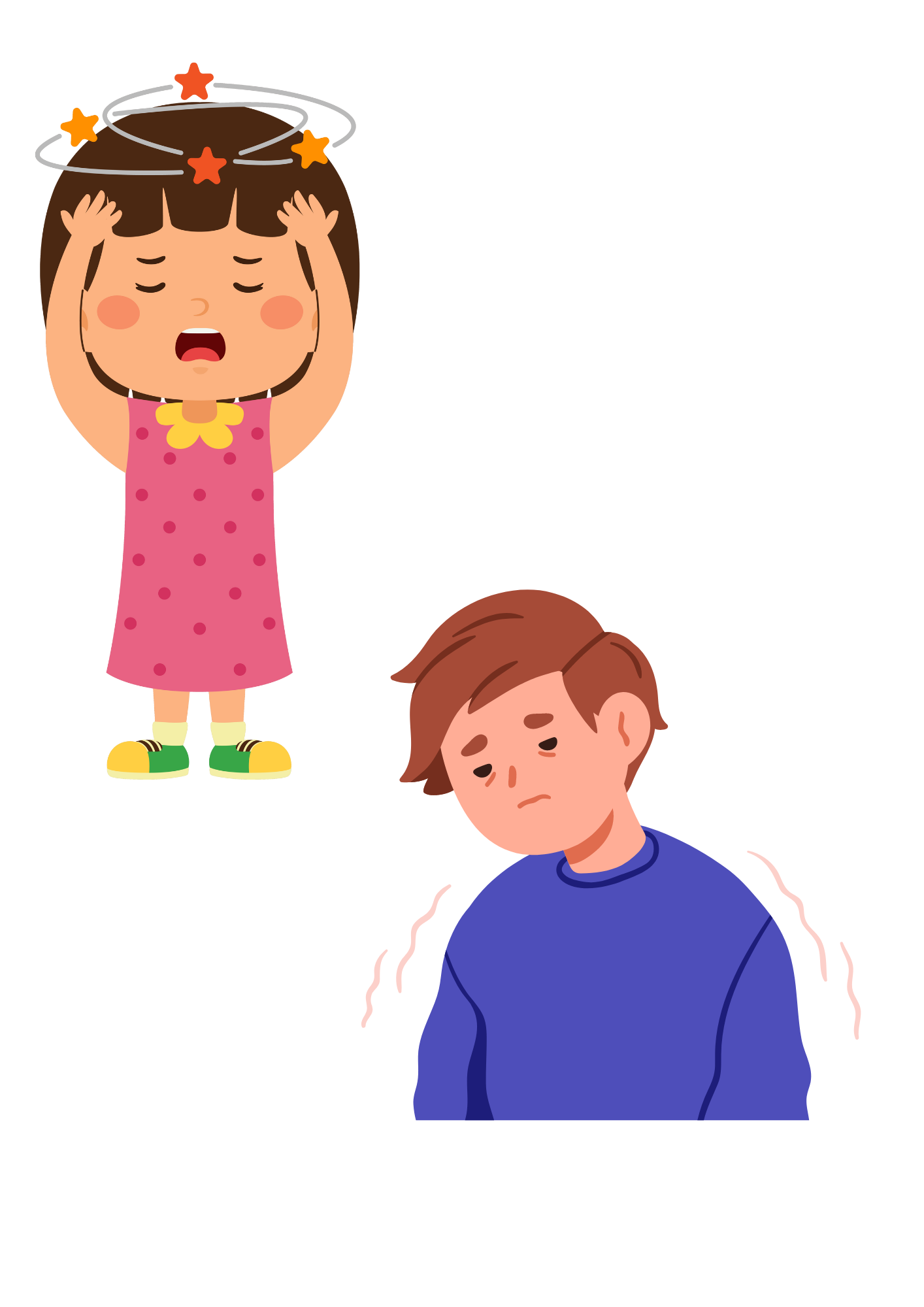 20
30
10
20
40
You should take a rest. You shouldn’t go outside.
30
Answer
Stop
Spin
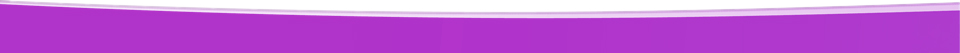 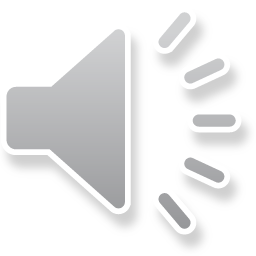 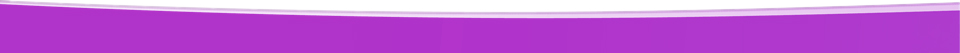 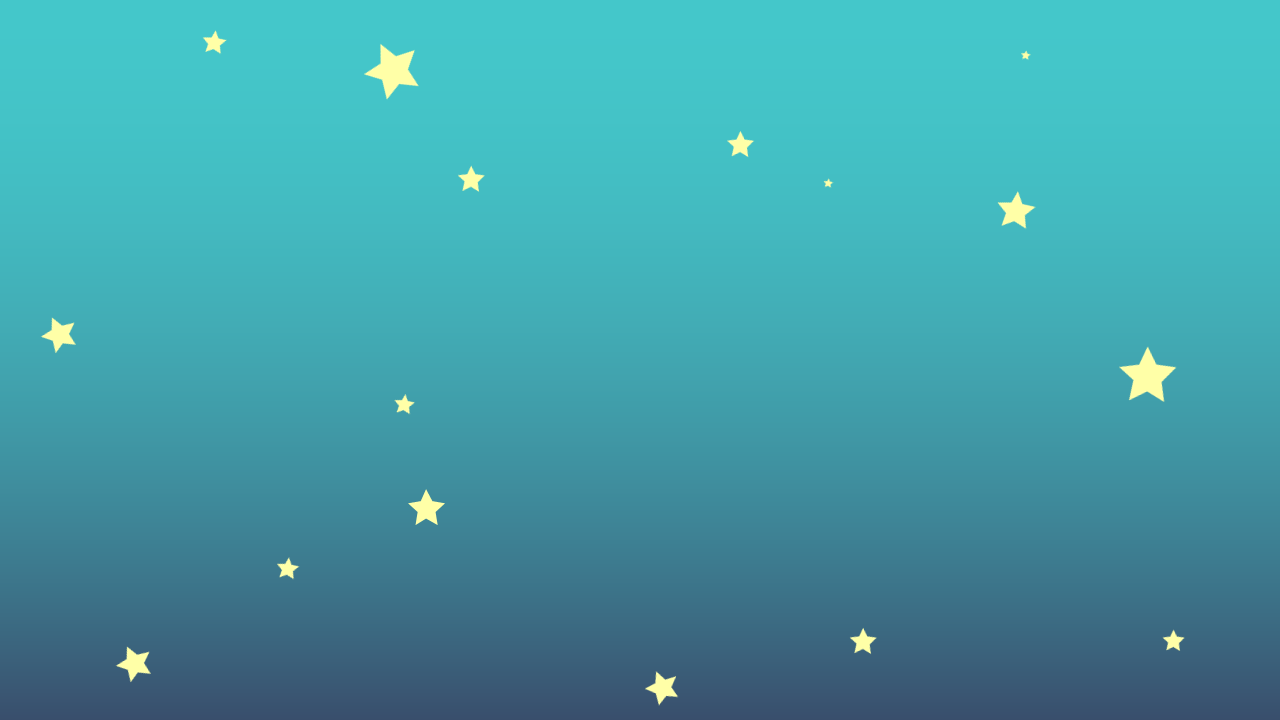 listen to music / go to the doctor’s.
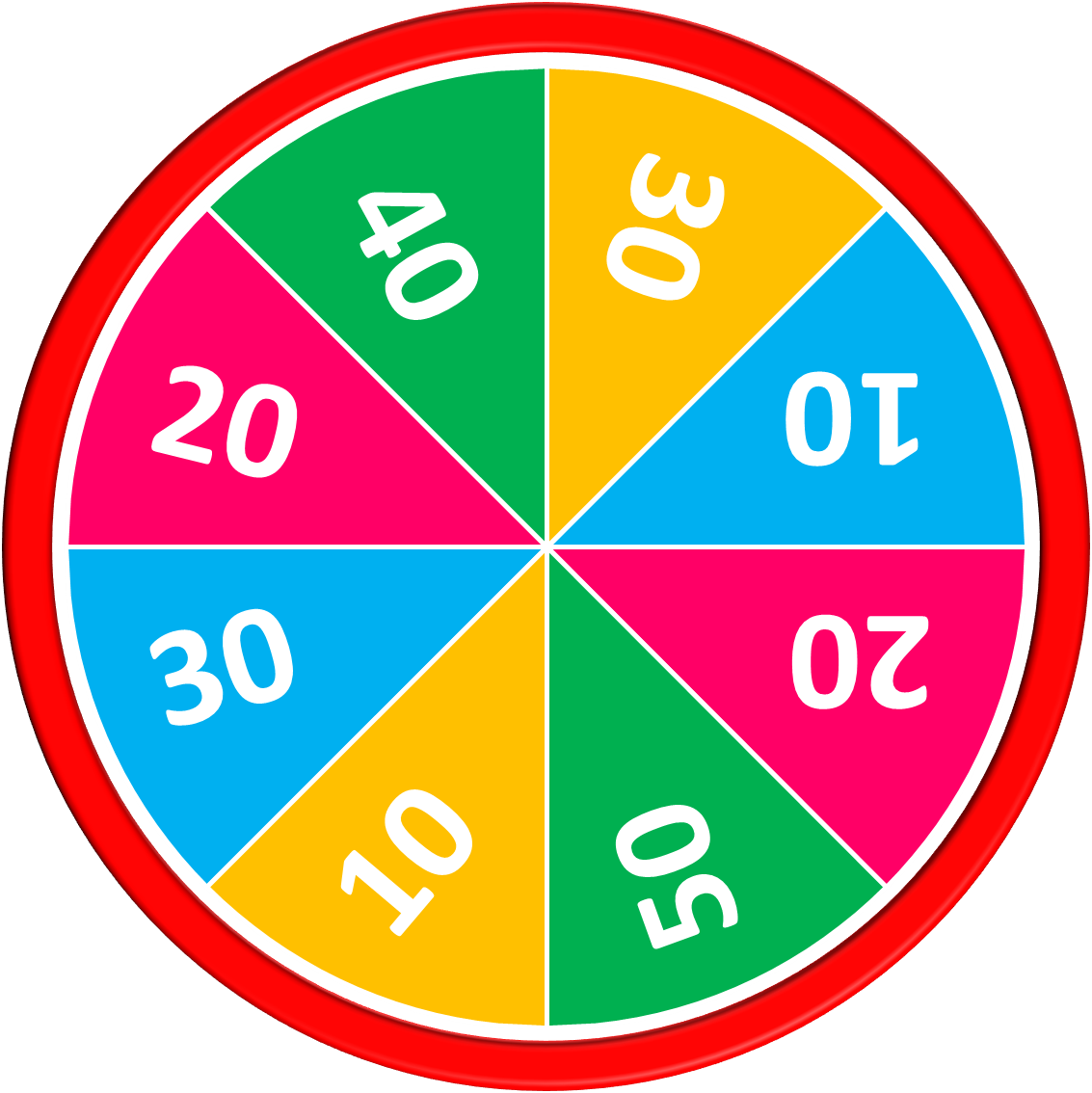 50
10
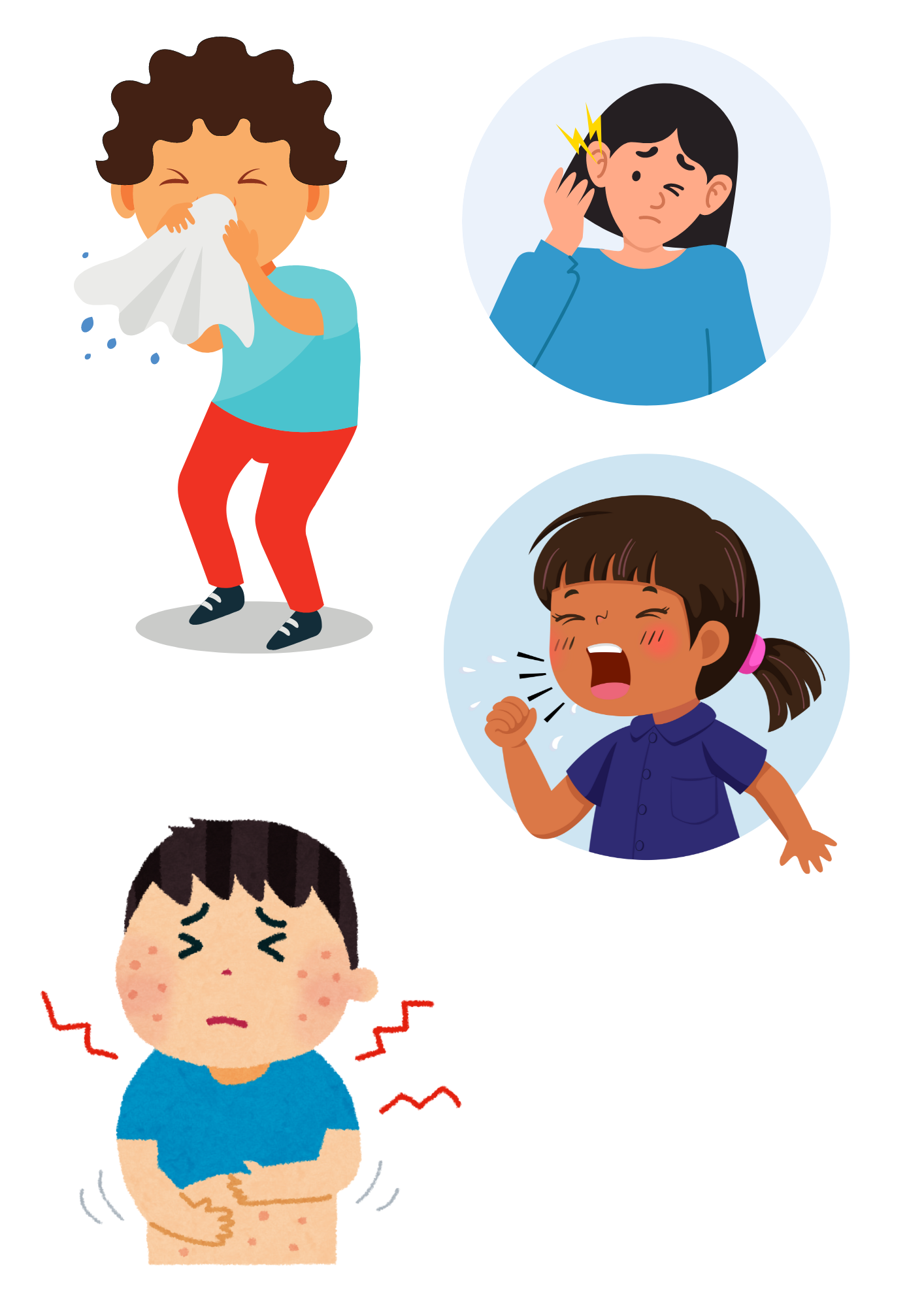 20
30
10
20
40
You shouldn’t listen to music. You should go to the doctor’s.
30
Answer
Stop
Spin
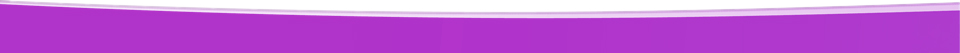 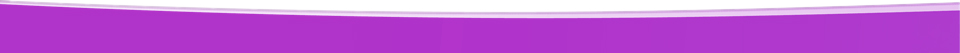 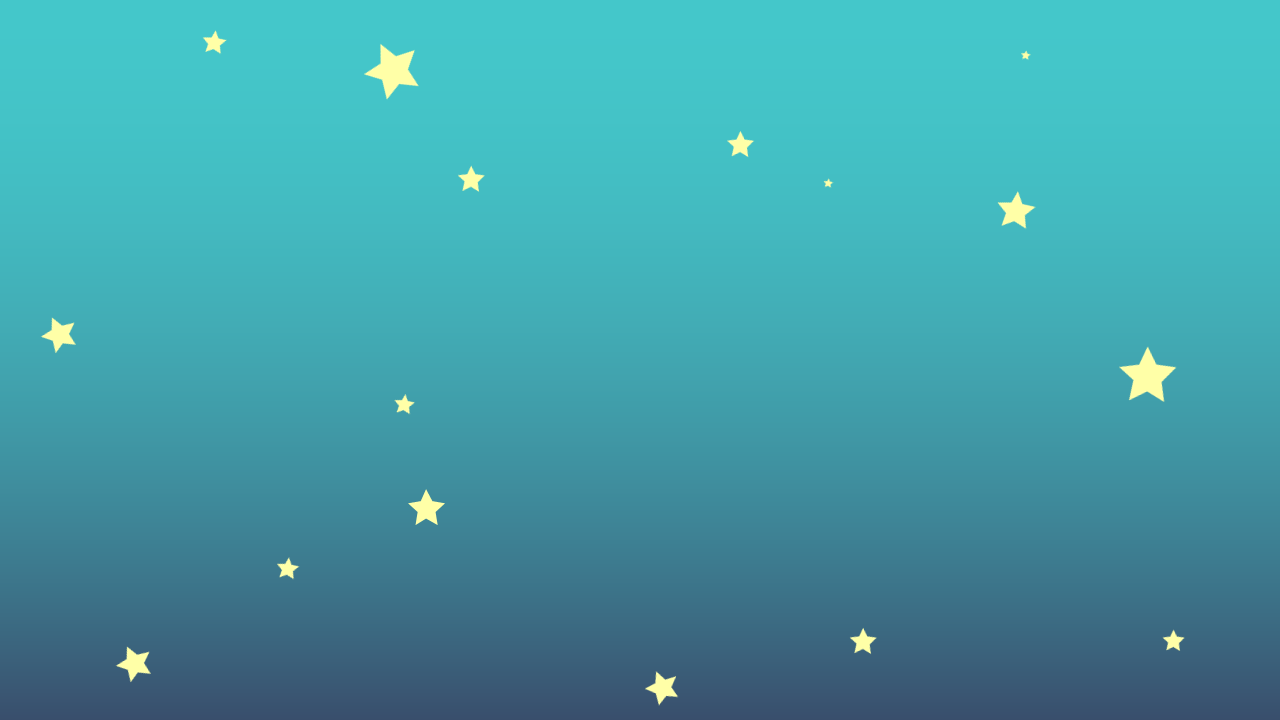 50
10
20
30
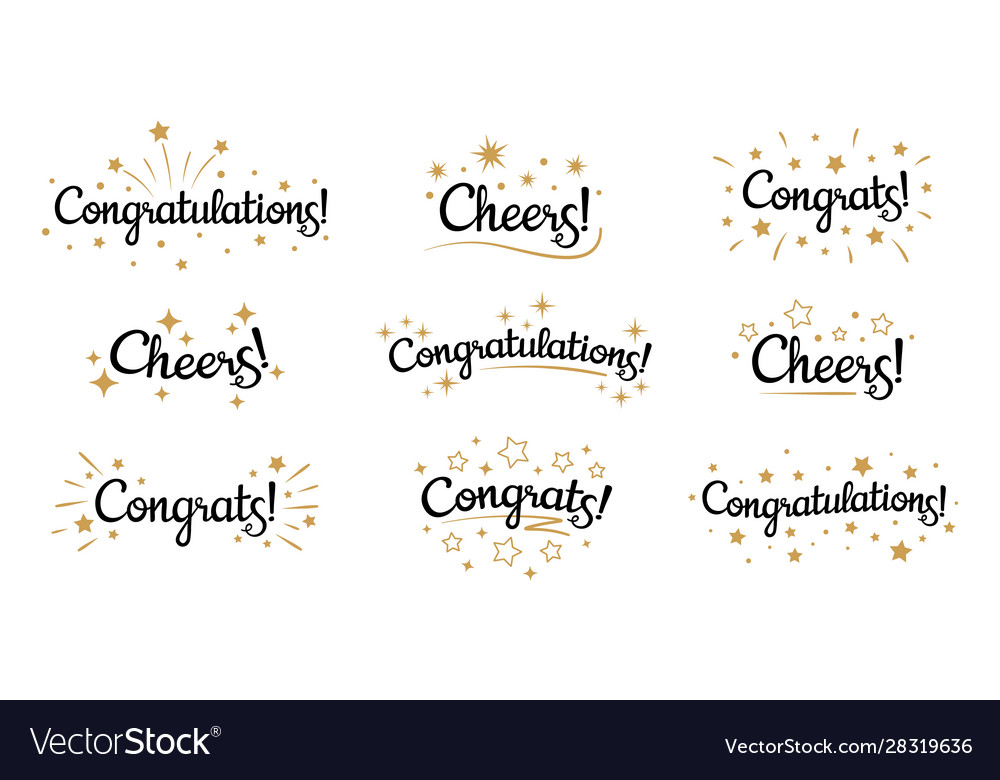 10
20
40
30
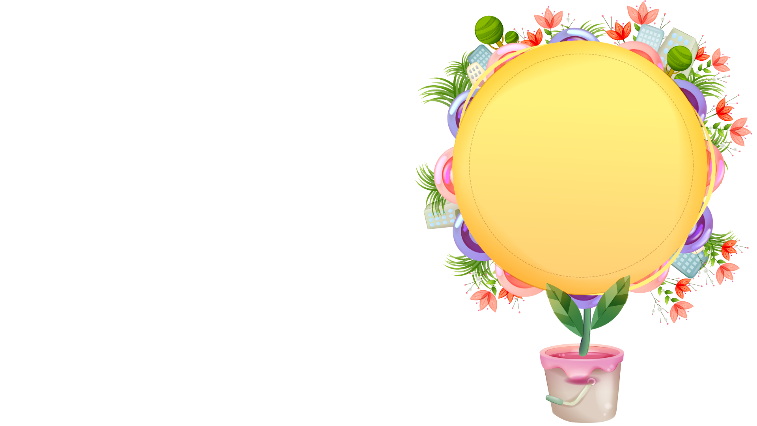 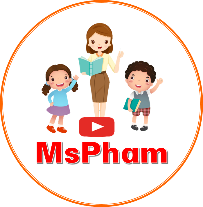 Exit
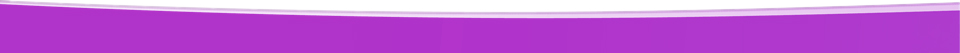 PRODUCTION - Pupils’ book – p.115
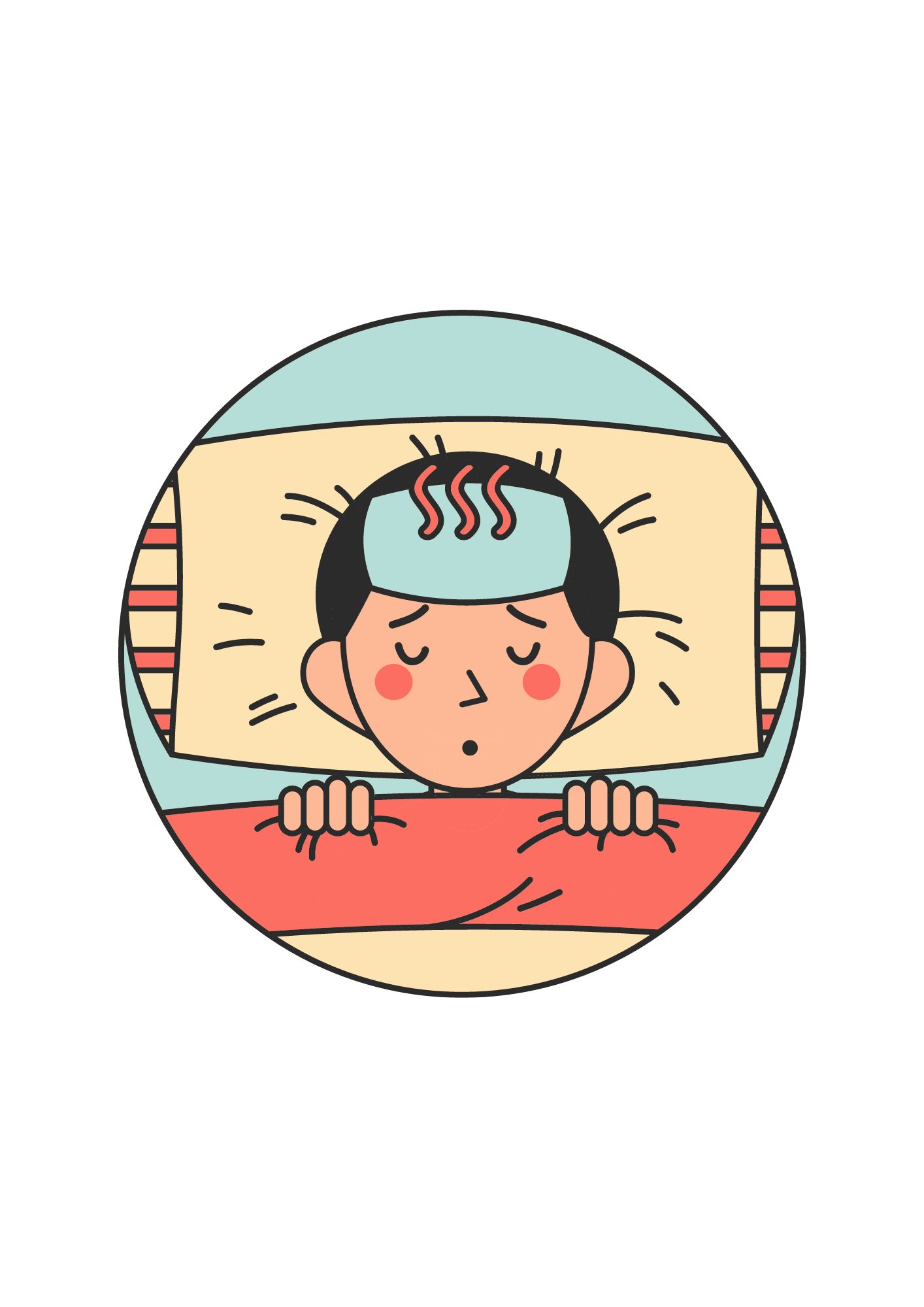 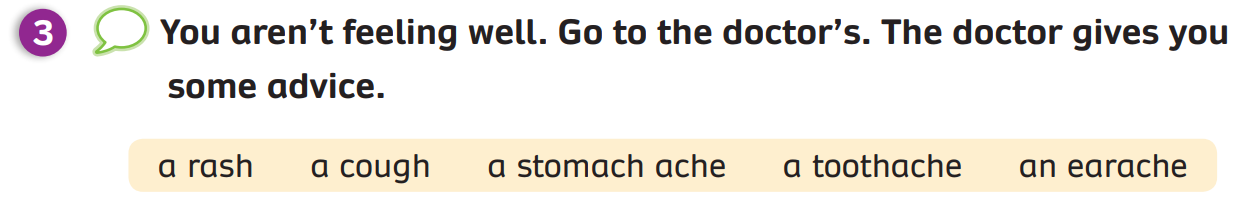 I’ve got a rash.
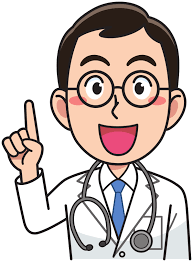 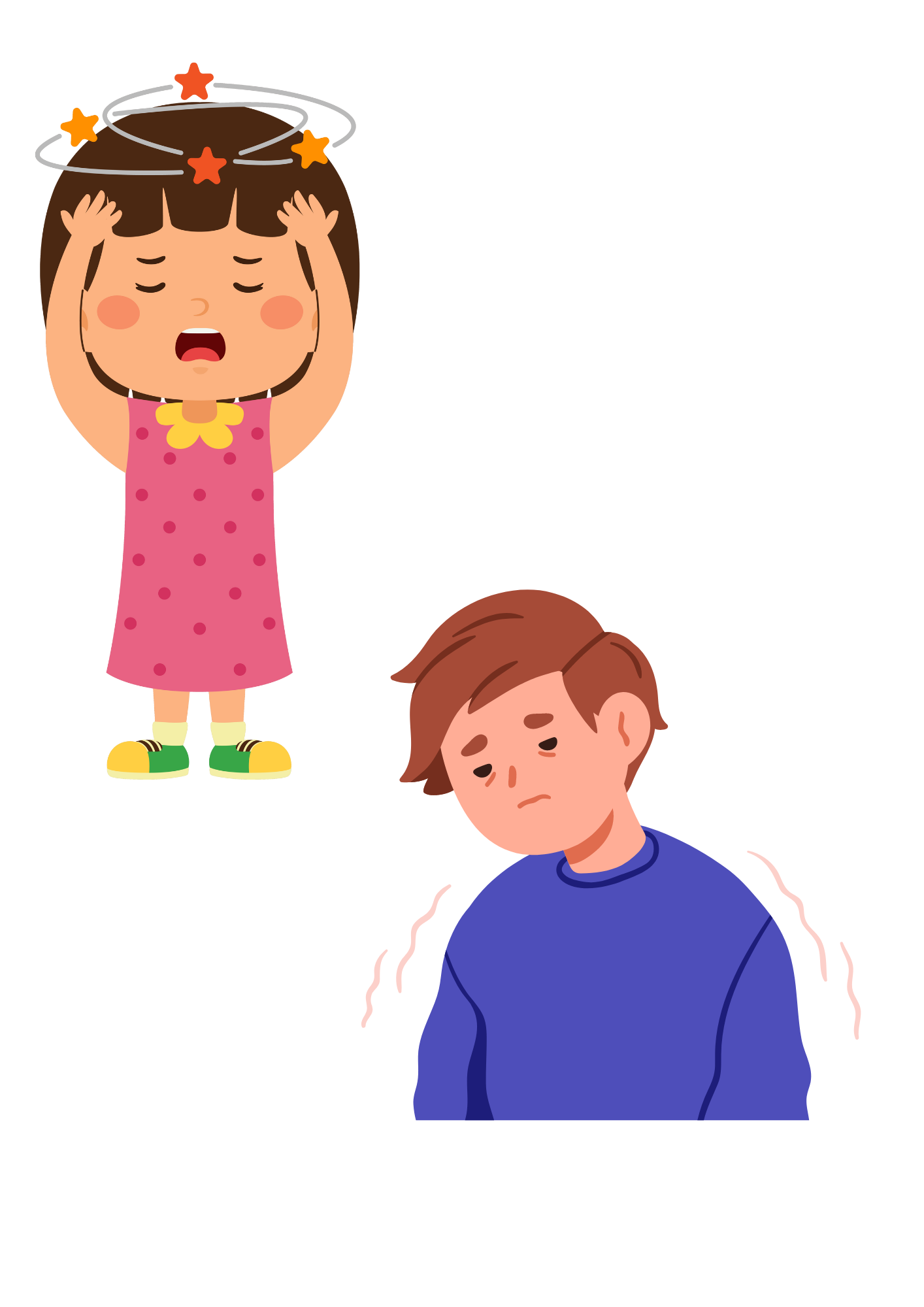 You shouldn’t put scream on your skin. You should take a rest and some medicine.
Answer
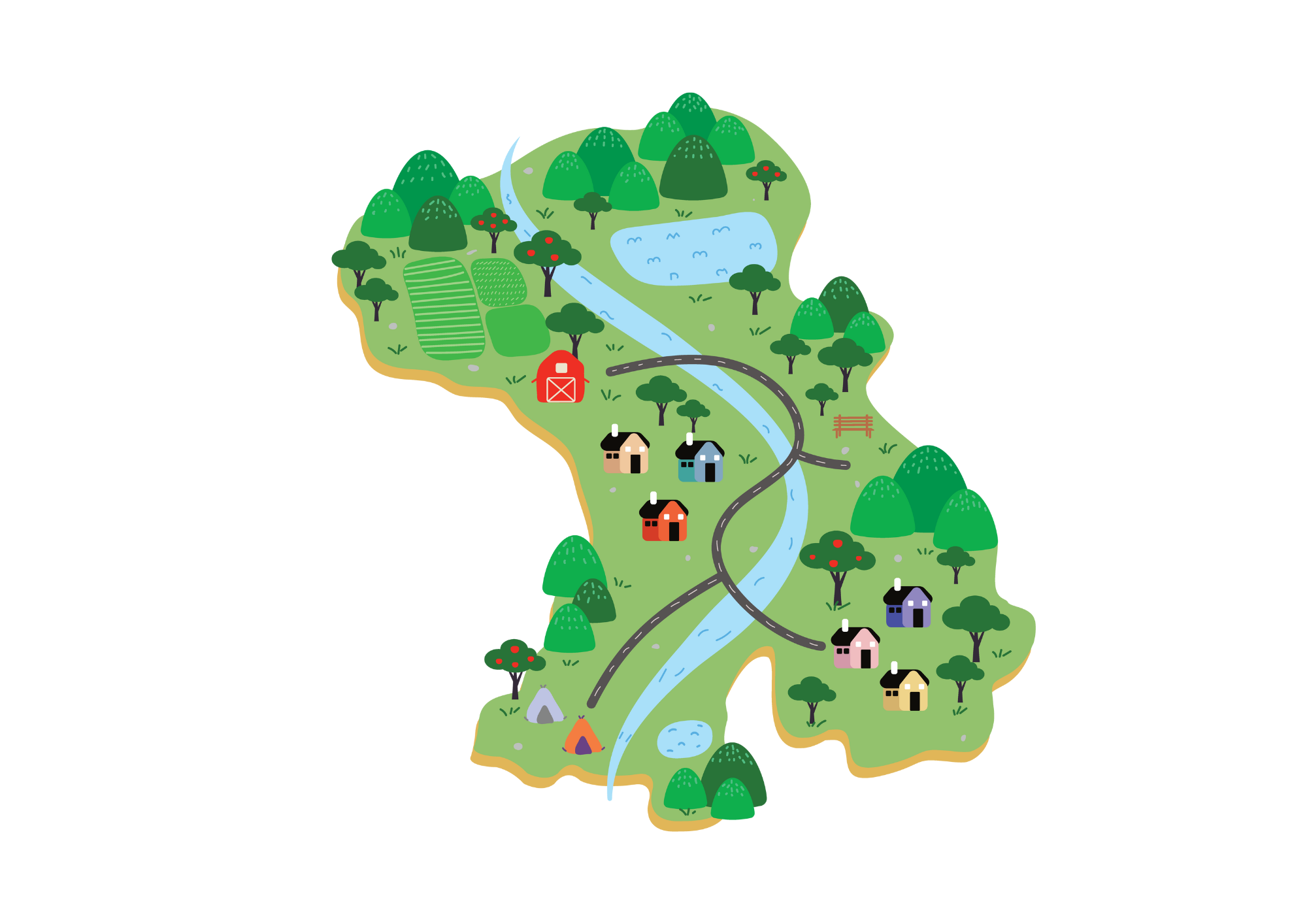 PRODUCTION - Pupils’ book (p.115)
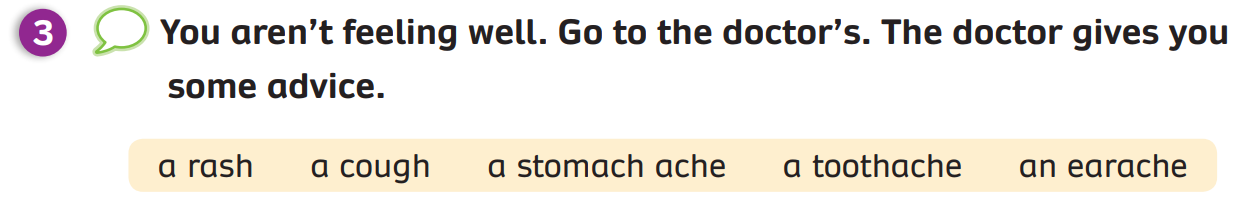 Activity: Roleplay
Divide the class into pairs; one student takes on the role of the doctor and the other student takes on the role of the patient.
The patient uses a few of the expressions in the word box, and the doctor gives some advices.
Invite some pairs come up and do role plays in front of the class.
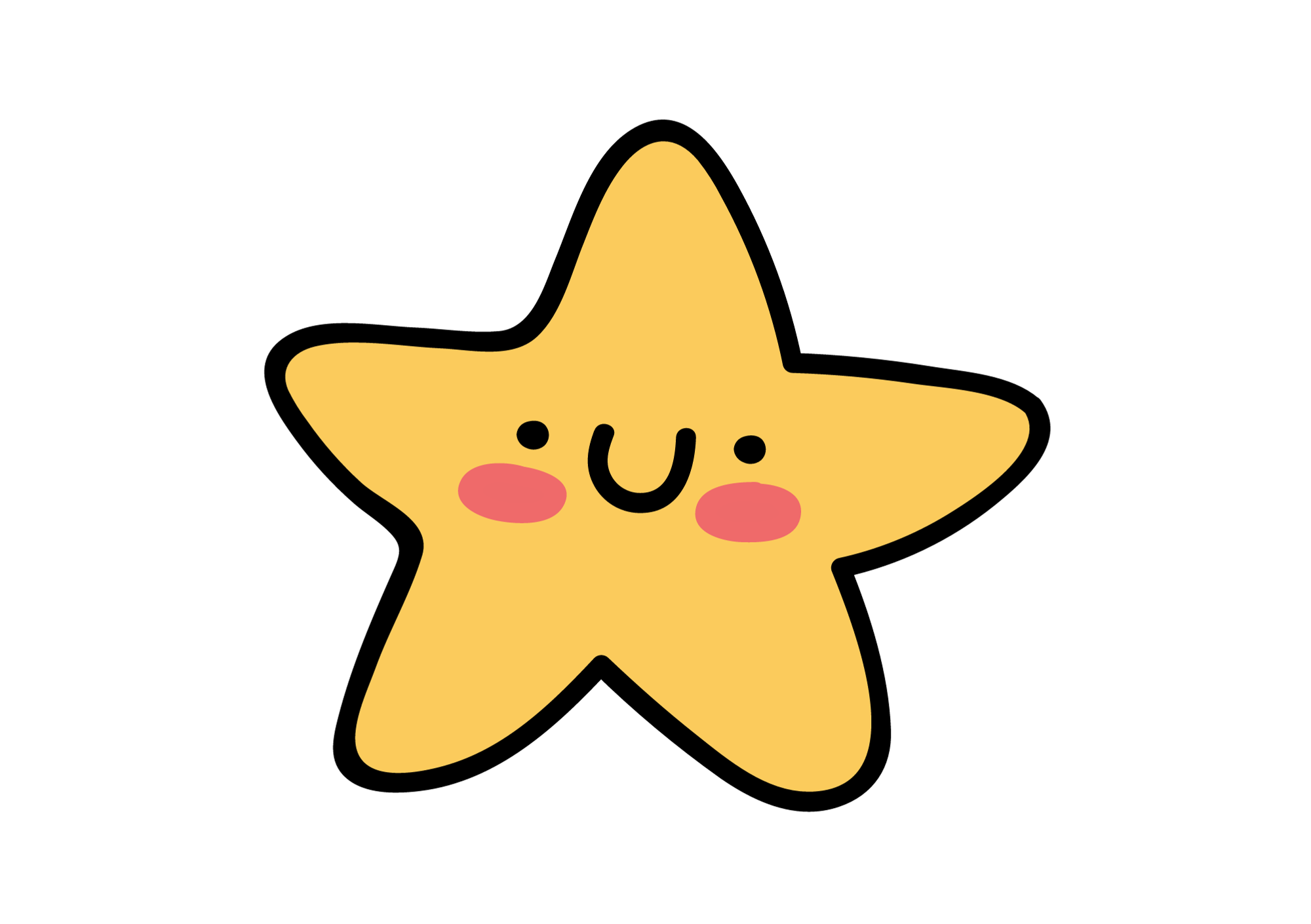 WRAP-UP
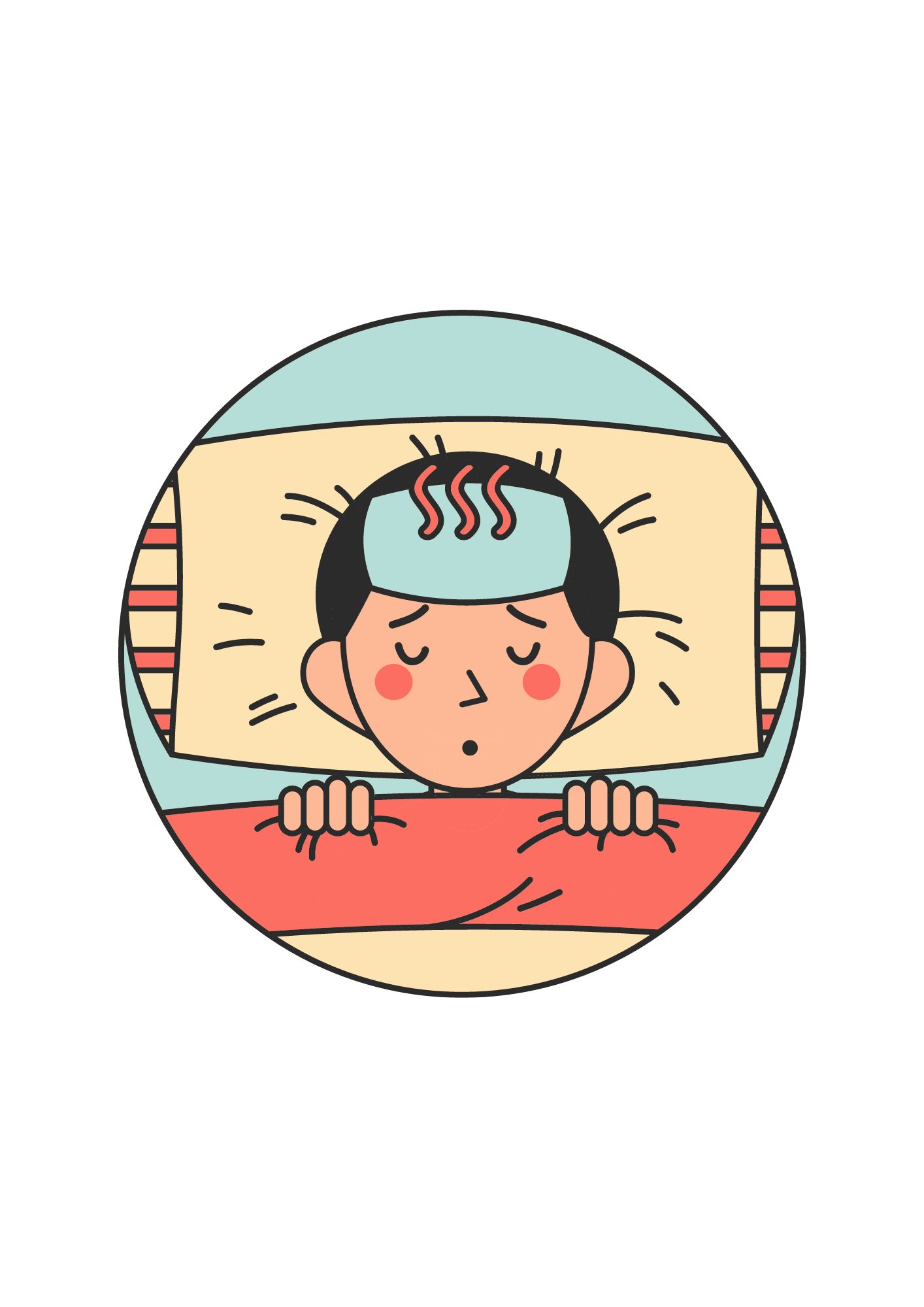 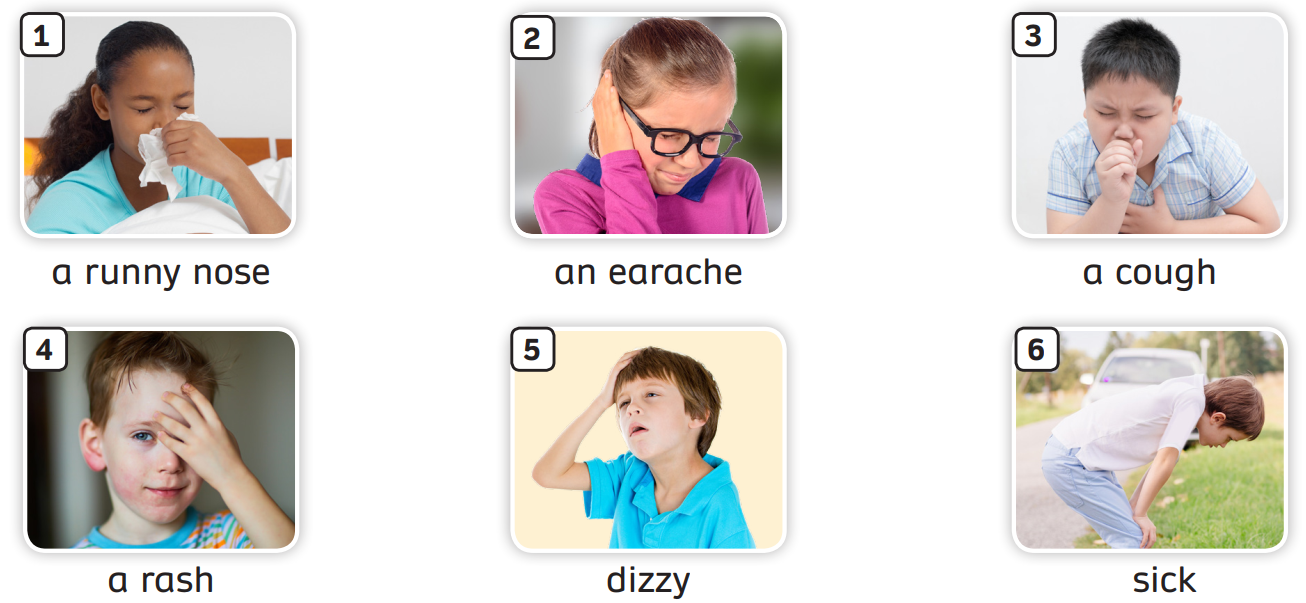 The teacher asks students to review all the words.
HOMEWORK
HOMEWORK
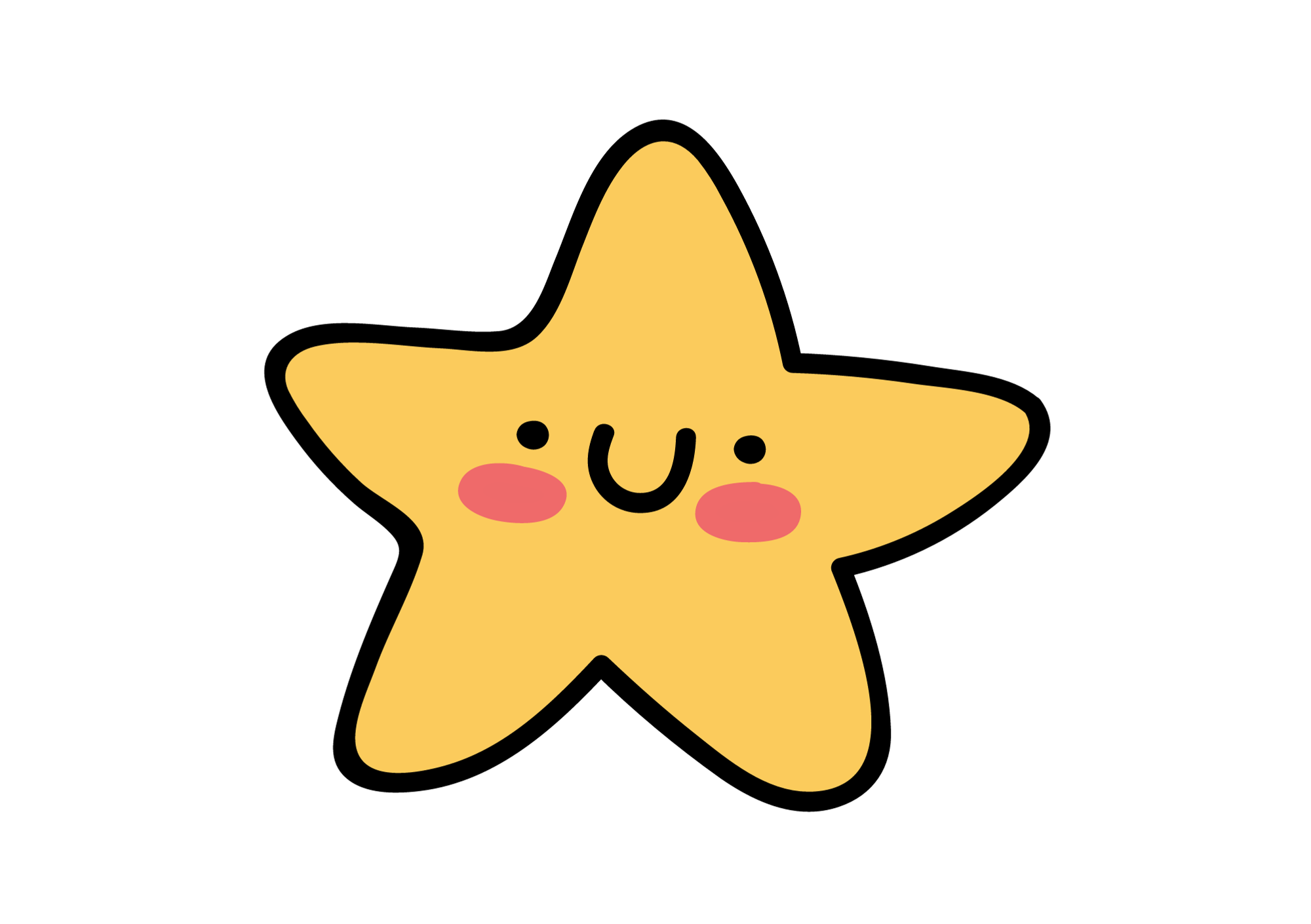 Review vocabulary and grammar.
Do exercises in the Activity book (page 90).
Check the answers in the Teacher’s Book (page 198) or Active Teach.
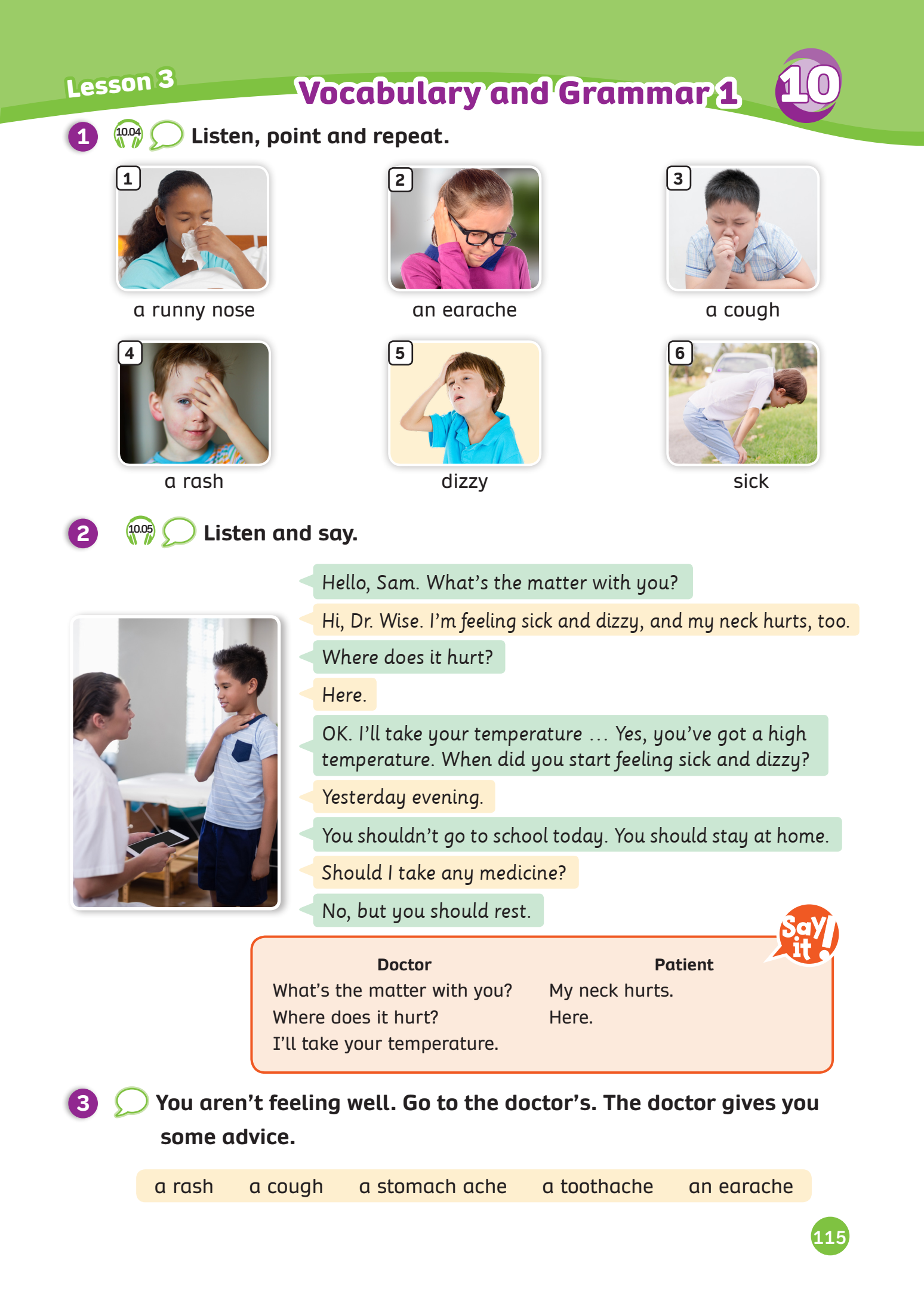 UNIT 10 – Lesson 3B
We’re learned…
- To review words related to illnesses.
- To use the structures.
- PB p. 115
- AB p.90